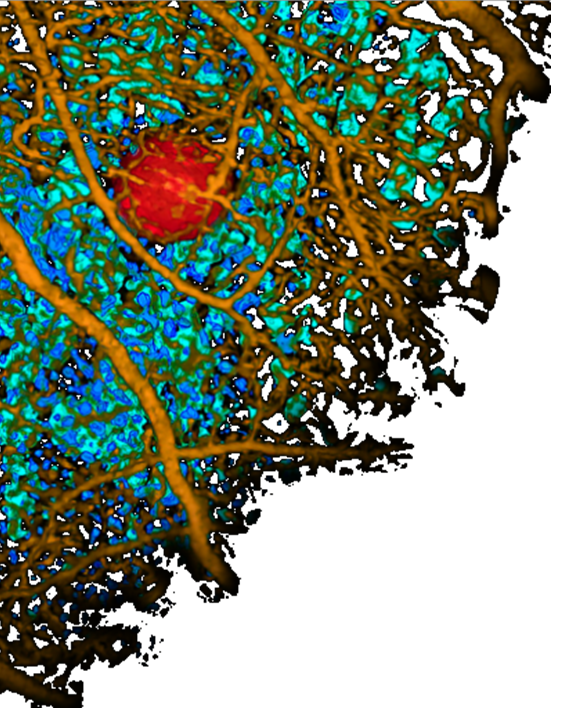 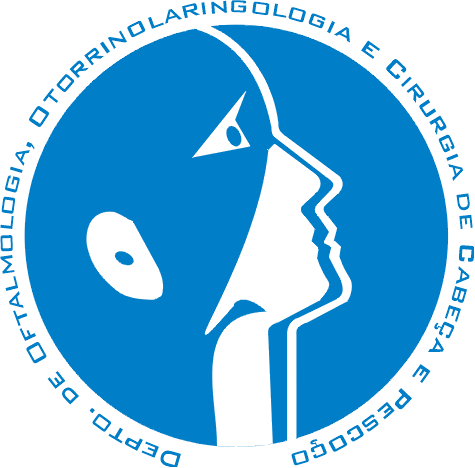 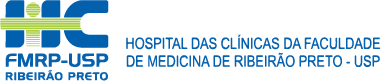 HOSPITAL DAS CLÍNICAS DA FACULDADE DE MEDICINA DE RIBEIRÃO PRETO DA UNIVERSIDADE DE SÃO PAULO
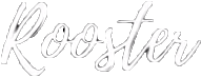 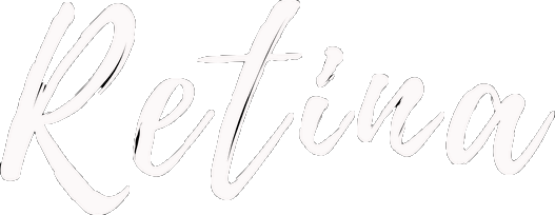 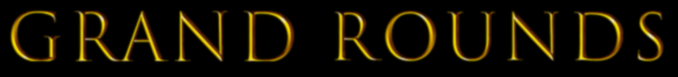 Residente 3º ano Vítor Joaquim Barreto Fontes
Ribeirão Preto, 16 de julho de 2020
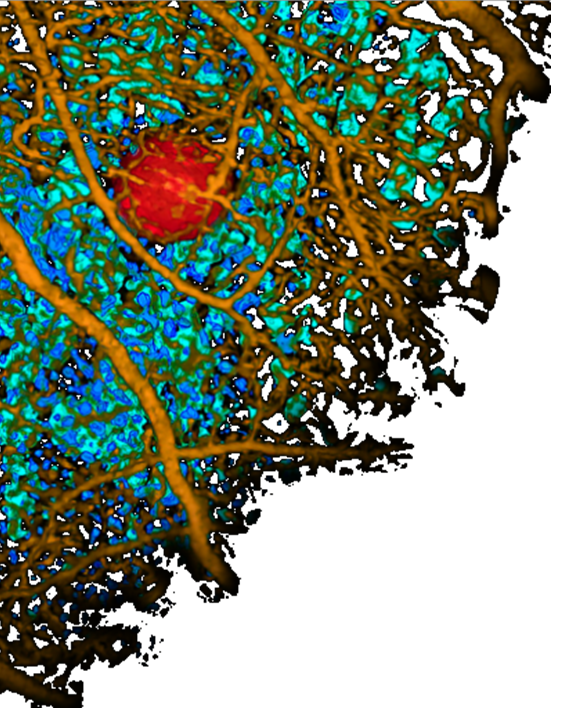 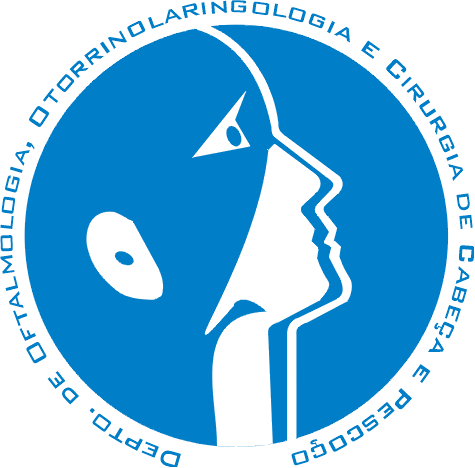 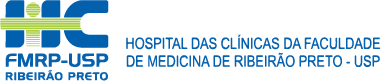 HOSPITAL DAS CLÍNICAS DA FACULDADE DE MEDICINA DE RIBEIRÃO PRETO DA UNIVERSIDADE DE SÃO PAULO
Choroidal nevus imaging features in 3,806 cases and risk factors for transformation into melanoma in 2,355 cases:
The 2020 Taylor R. Smith and Victor T. Curtin Lecture
Shields CL et al, 2019
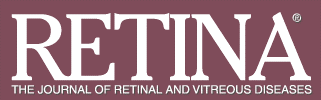 Introdução
Introdução
Detecção precoce de melanomas
Cutâneo
A – assimetria
B – borda irregular
C – cor variável
D – diâmetro > 6 mm
E – evolução




Coroidal: TFSOM UHHD
Metodologia
Resultados
Discussão
> 4 mm: sobrevida de 49% em 5a
< 1 mm: sobrevida de 94% em 5a
Conclusão
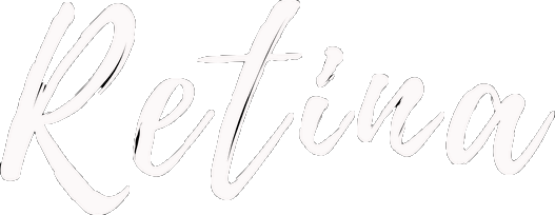 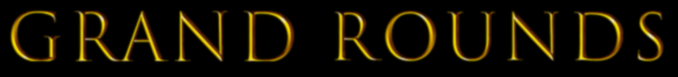 Introdução
Introdução
Detecção precoce de melanomas
Coroidal: “to find small ocular melanoma” – “using helpful hints daily”
Thickness: espessura > 2 mm
Fluid: fluido sub-retiniano
Symptoms: sintomas
Orange pigment (presence): presença de pigmentos alaranjados (lipofuscina)
Margin: margem ≤ 3 mm do disco óptico
Ultrasonographic: vazio ecográfico
     Hollowness
Halo (absence): ausência de halo
Drusen (absence): ausência de drusas
Metodologia
Resultados
Discussão
Conclusão
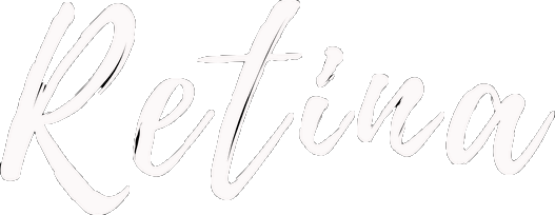 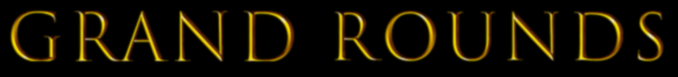 Introdução
Introdução
Detecção precoce de melanomas de coroide
Metodologia
Exames de imagem
Tomografia de coerência óptica
Autofluorescência do fundo de olho
Ultrassonografia






Detecção subclínica
Fluido sub-retiniano
Perda de fotorreceptores
Edema intrarretiniano
Lipofuscina
Aspectos intratumorais
Resultados
Discussão
Conclusão
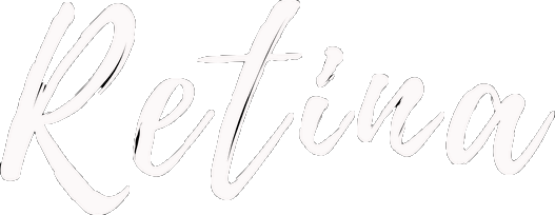 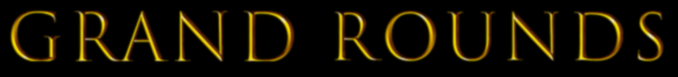 Objetivo
Introdução
Metodologia
Explorar fatores de risco para detecção precoce de melanoma de coroide mediante estudo multimodal de casos de nevo de coroide
Resultados
Discussão
Conclusão
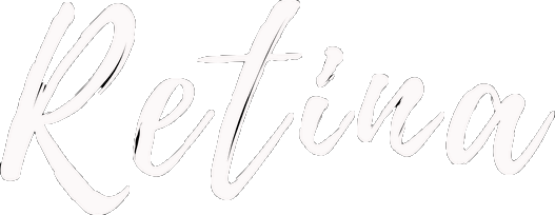 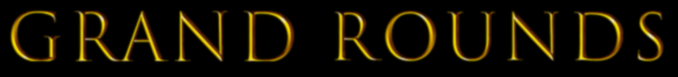 Metodologia
Introdução
Estudo retrospectivo
Amostra: pacientes com diagnóstico de nevo de coroide entre 2007 e 2017
Ocular Oncology Service – Wills Eye Hospital
Metodologia
Resultados
Exame oftalmológico completo
Características tumorais
Quadrante
Localização
Distância: fovéola e disco óptico
Diâmetro
Espessura
Cor



Achados associados:
Fluido sub-retiniano,
Lipofuscina
Drusas
Halo
Alteração de EPR
MNVSR
Invasão retiniana
Discussão
Conclusão
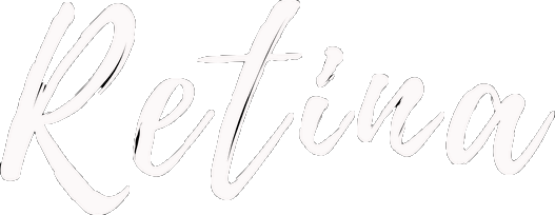 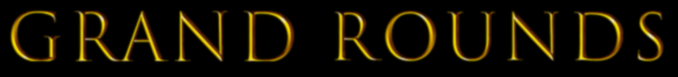 EPR: epitélio pigmentar da retina; MNVSR: membrana neovascular sub-retiniana
[Speaker Notes: Desenho da fundoscopia
AV em logMAR]
Metodologia
Introdução
Estudo multimodal
Retinografia
Tomografia de coerência óptica Spectral Domain (SD-OCT)
Autofluorescência (AF) do fundo de olho
Ultrassonografia (US)
Metodologia
Resultados
Discussão
Conclusão
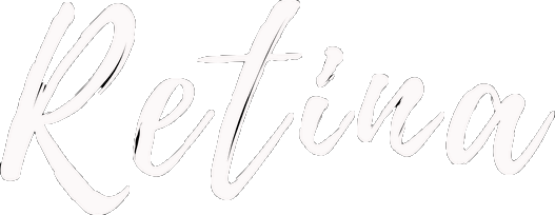 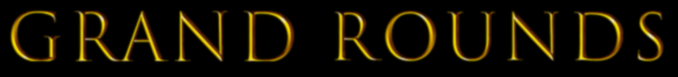 [Speaker Notes: OCT - achados associados citados, com exposição minunciosa de aspectos do nevo não visíveis ao exame clínico: localização entre camadas da coroide, aspectos internos, sombra, depressão escleral, espessura]
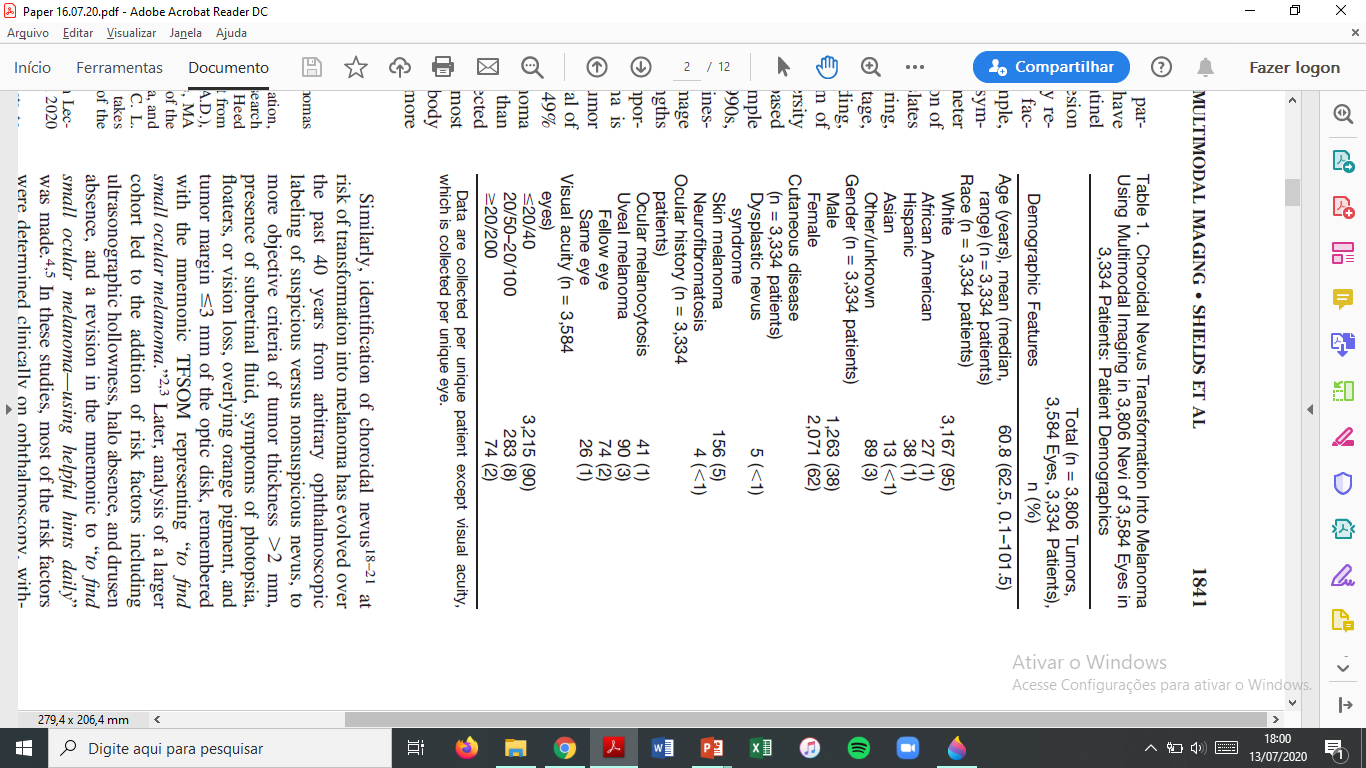 Resultados
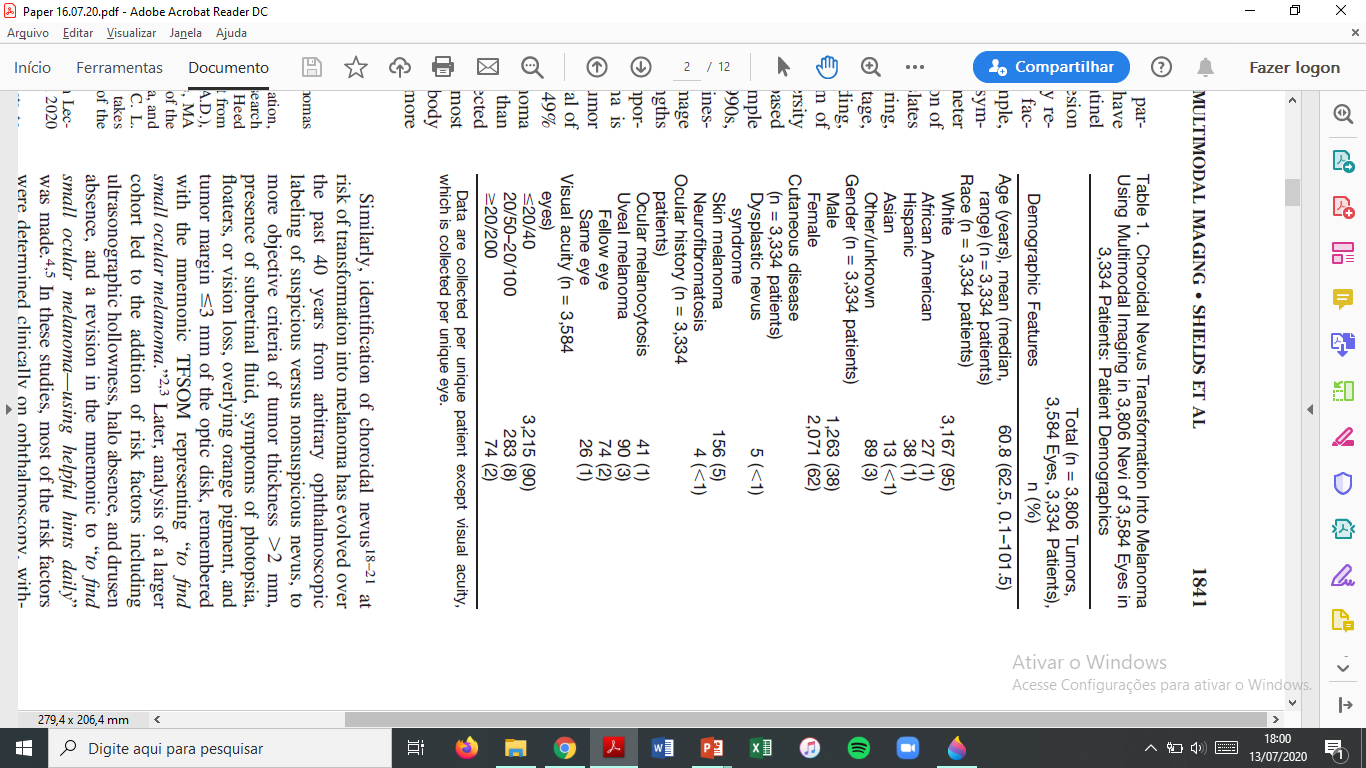 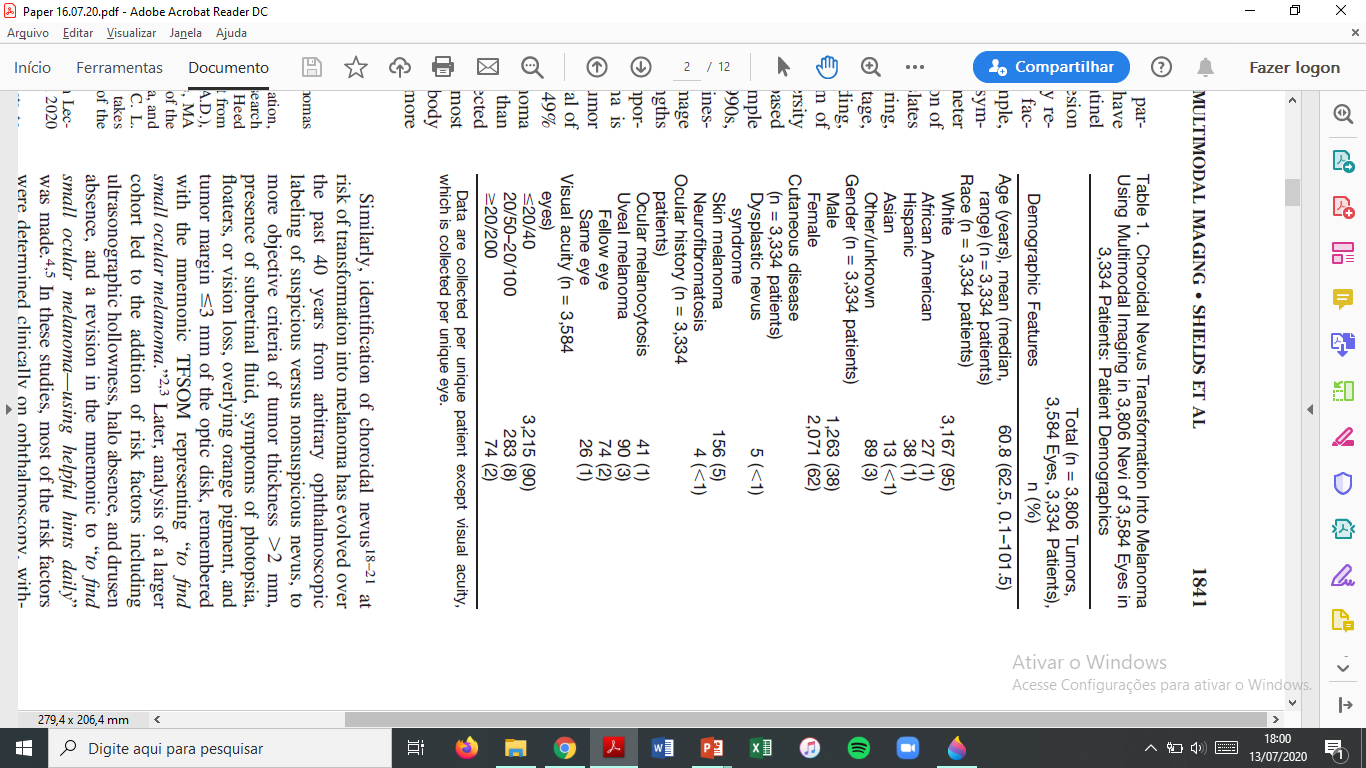 Introdução
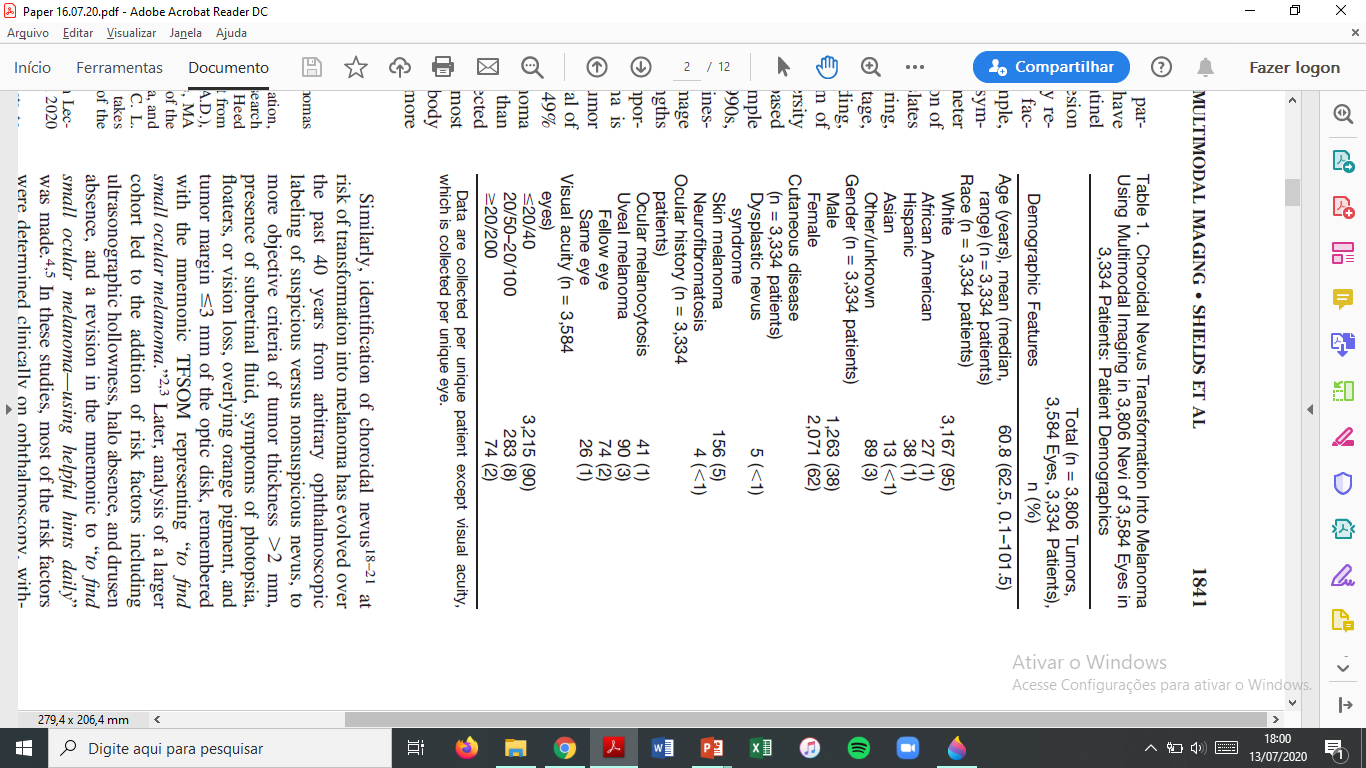 Metodologia
3.334 pacientes / 3.806 lesões
Resultados
follow-up
2.075 pacientes / 2.355 lesões
Discussão
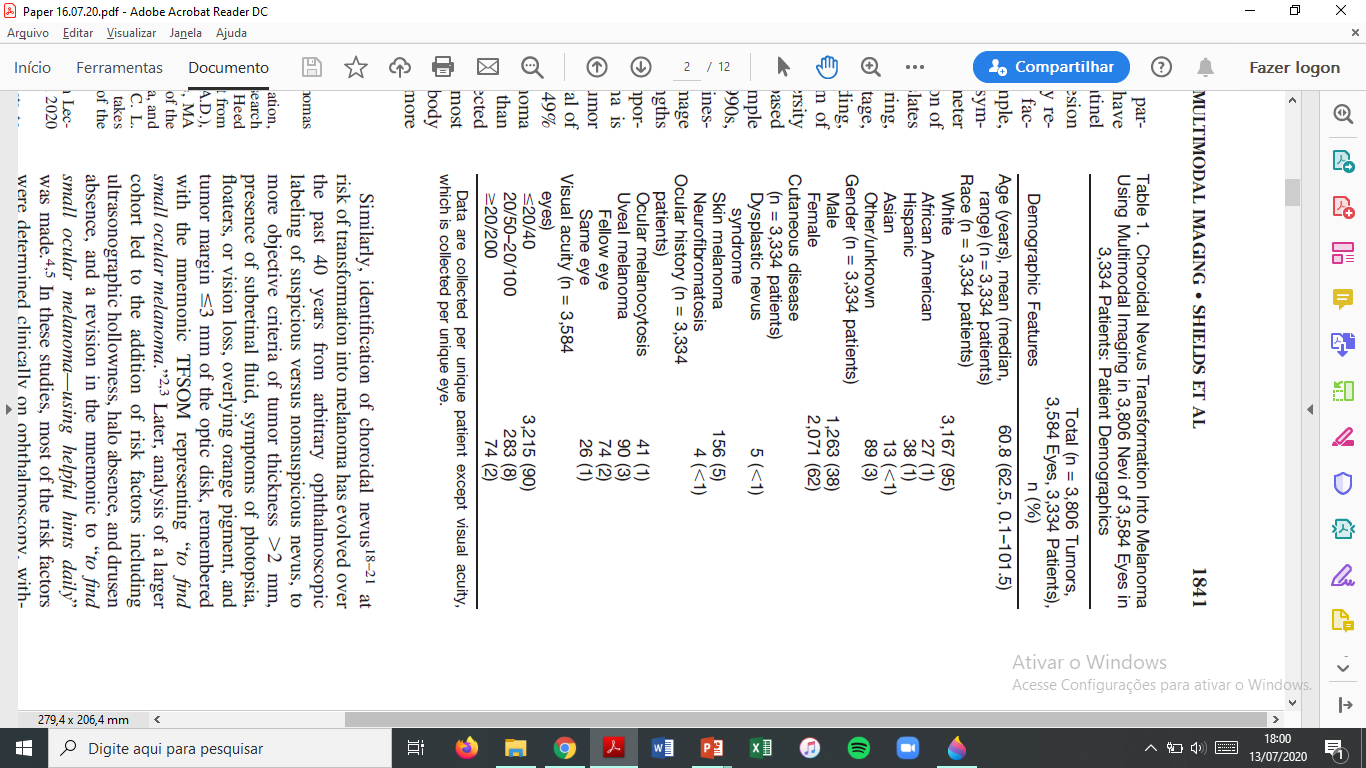 Conclusão
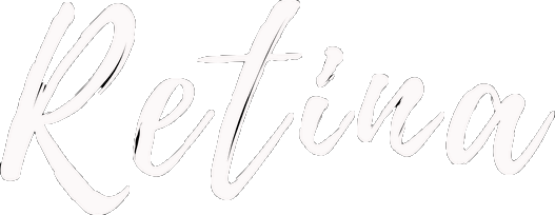 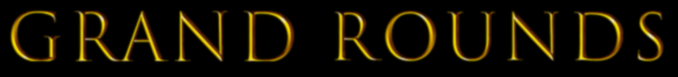 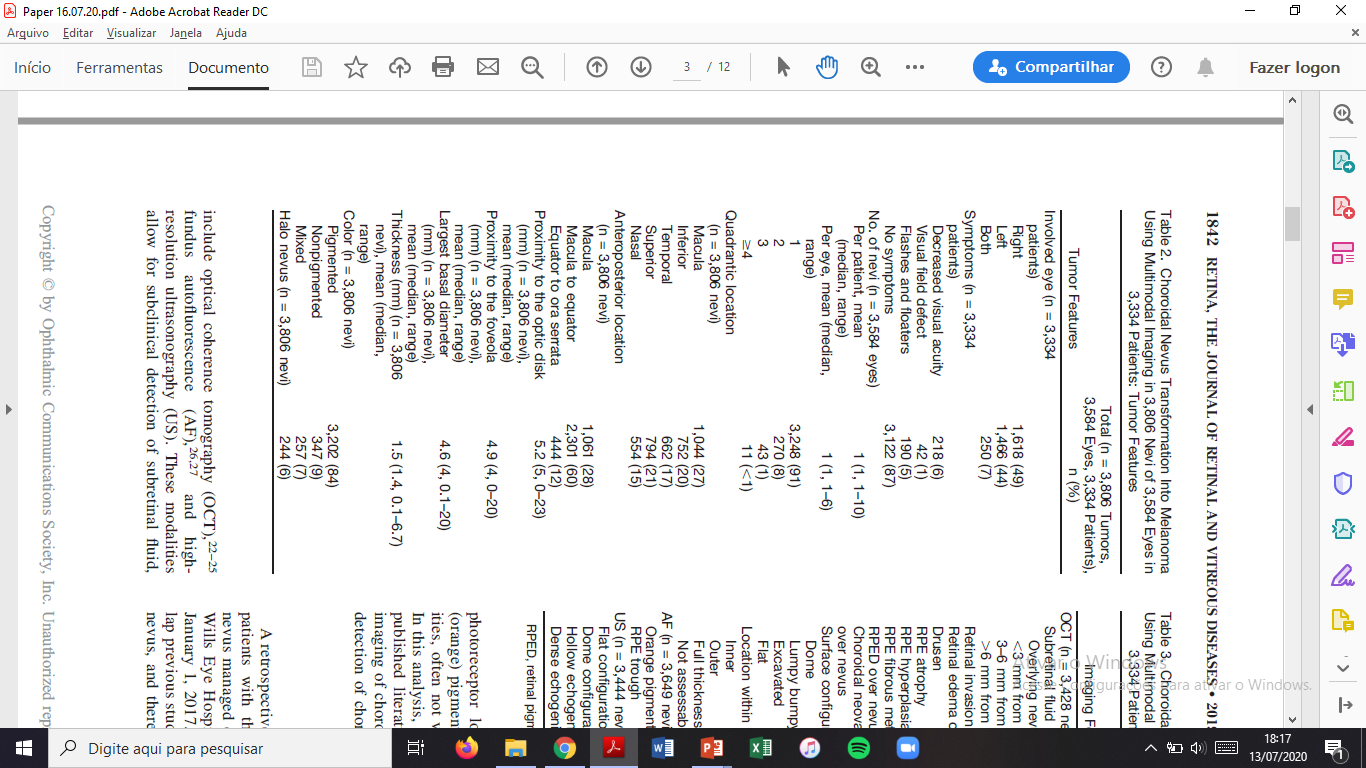 Resultados
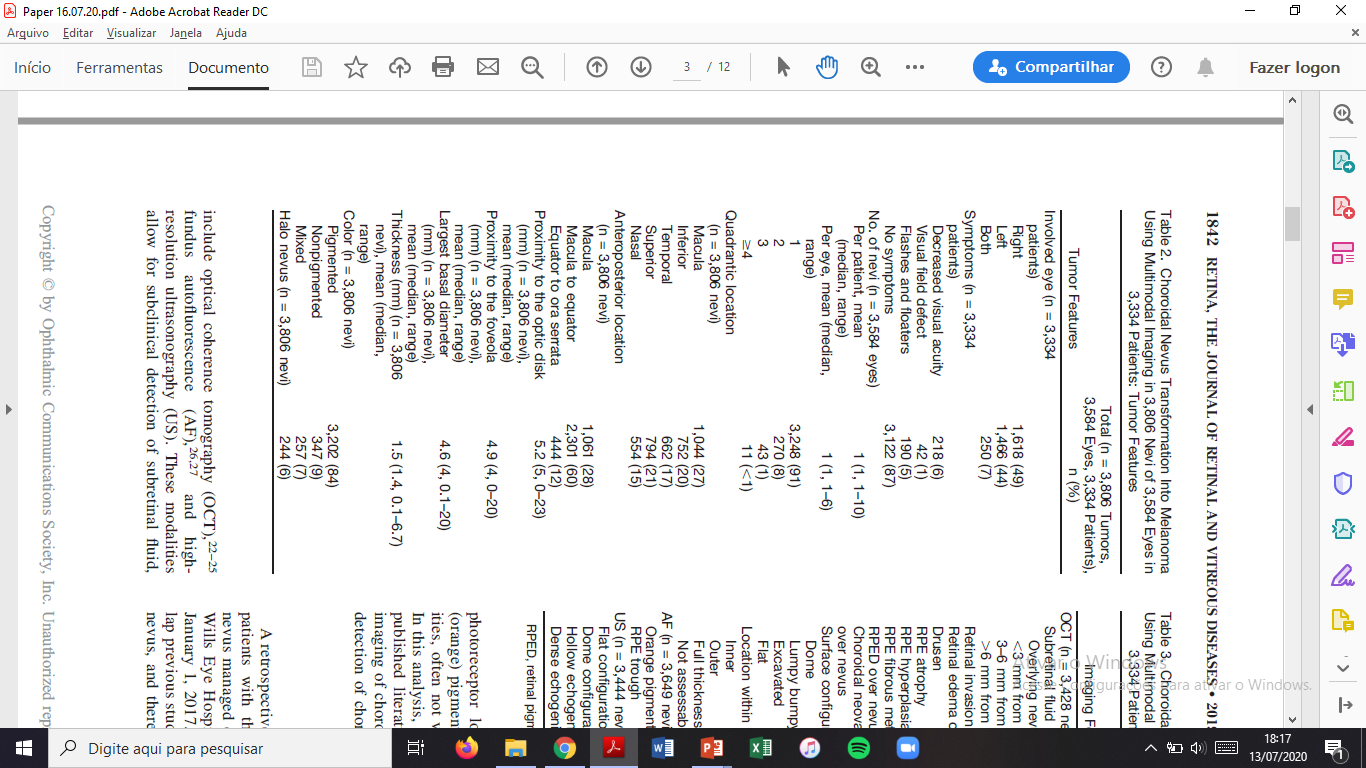 Introdução
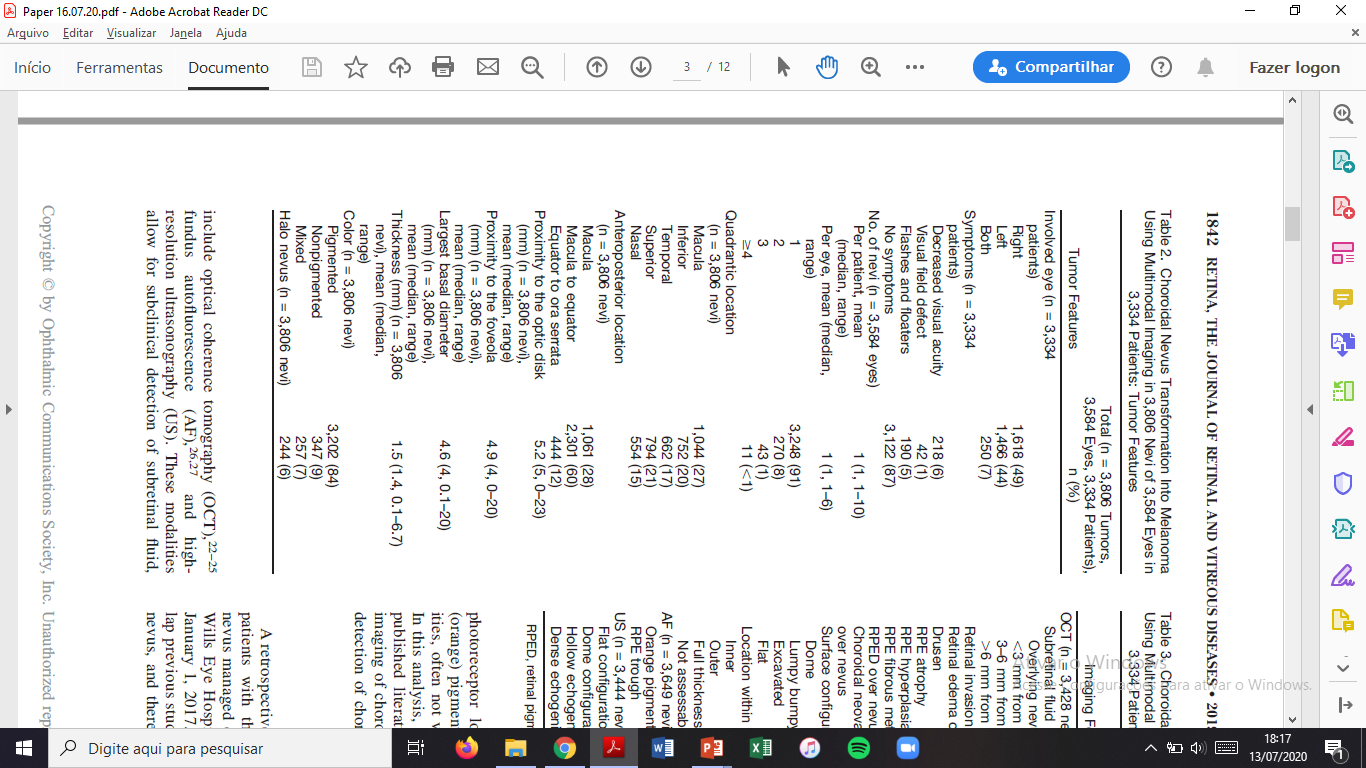 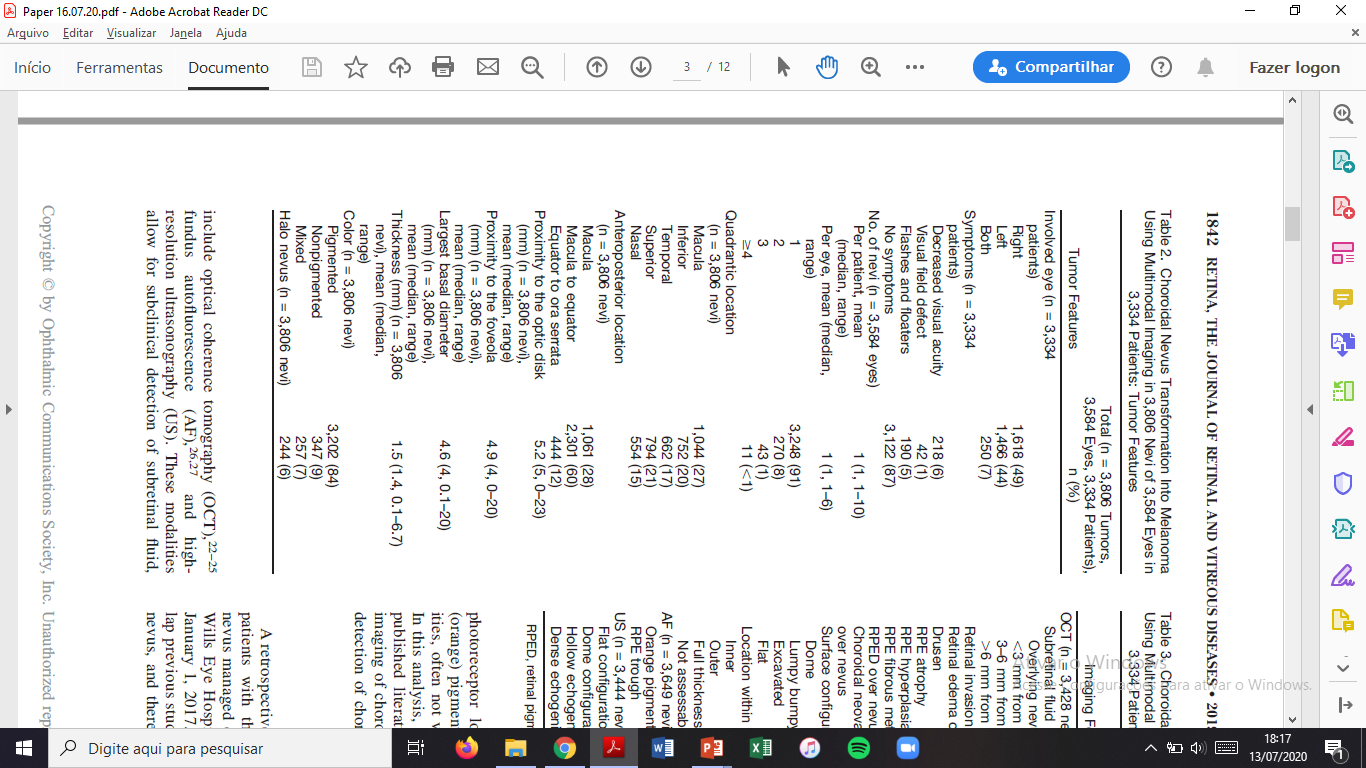 Metodologia
Resultados
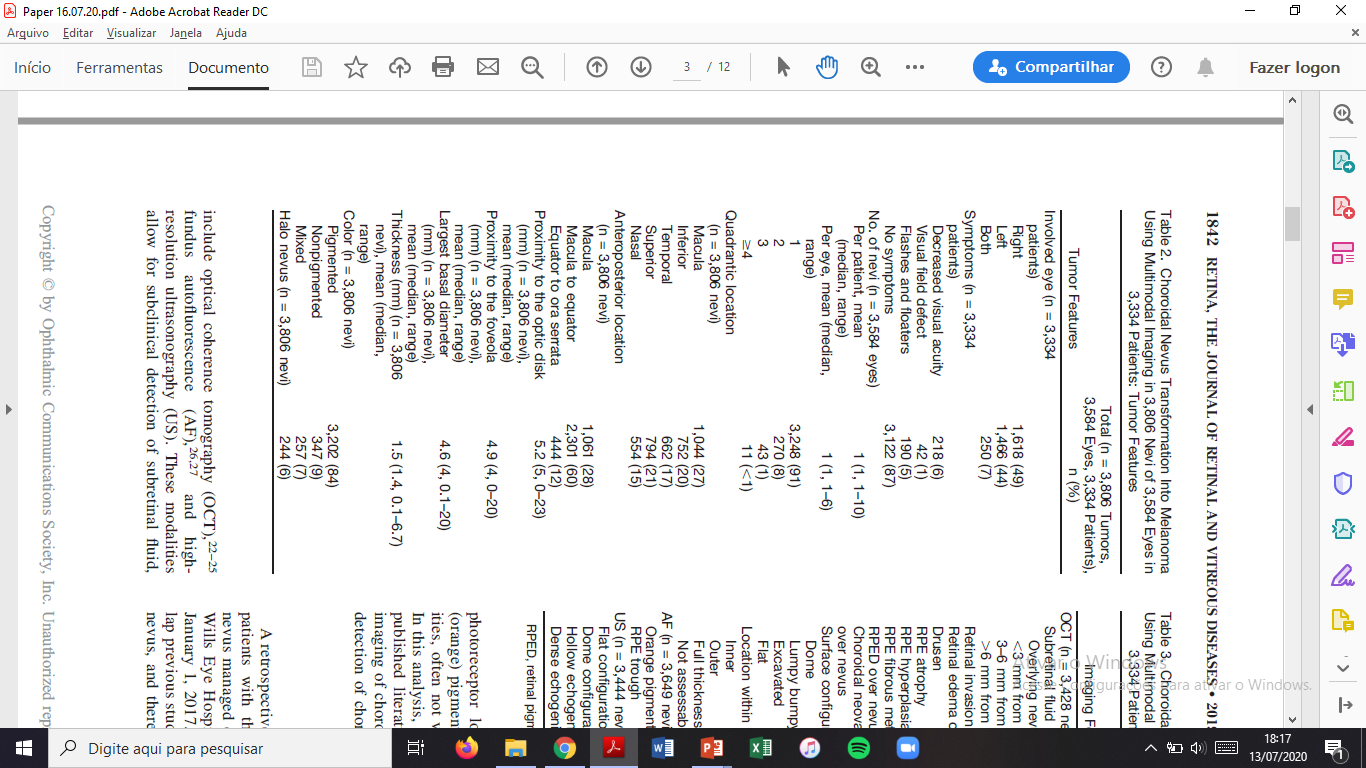 Discussão
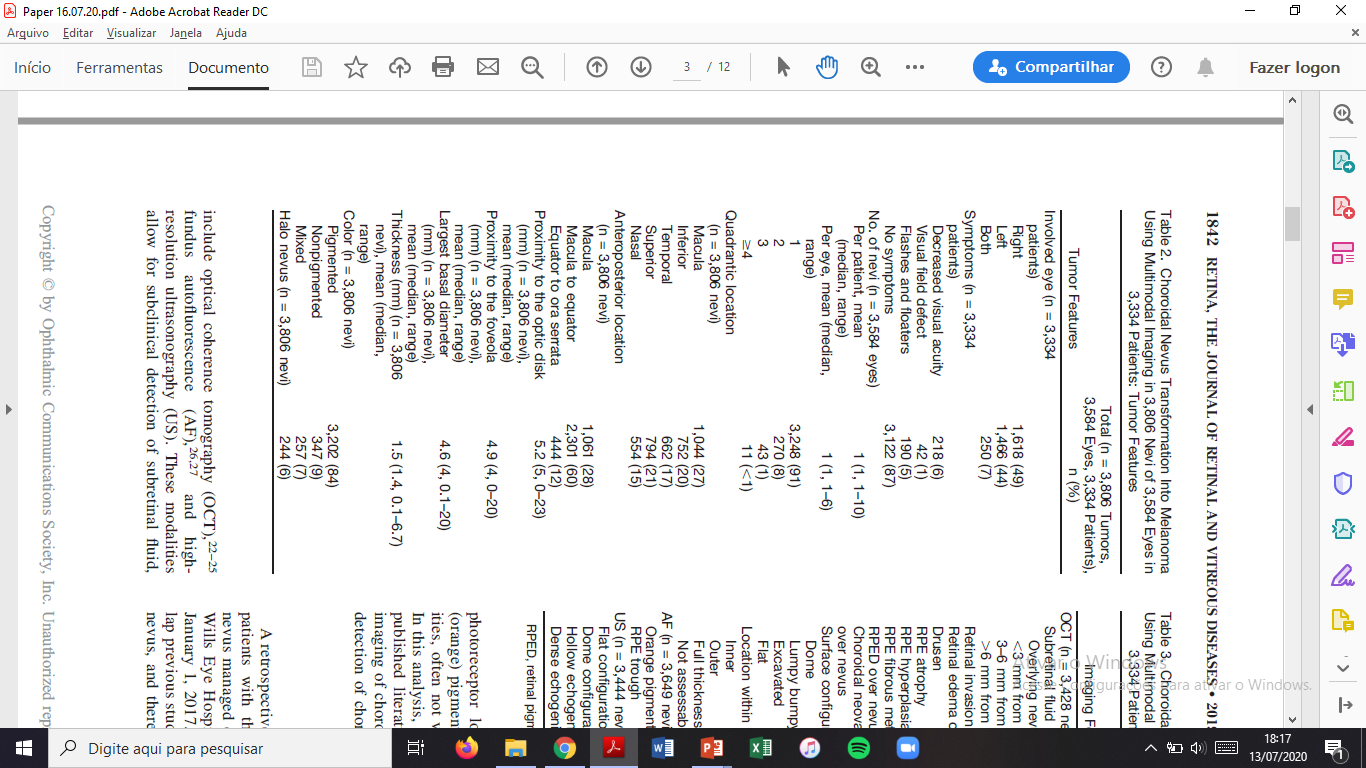 Conclusão
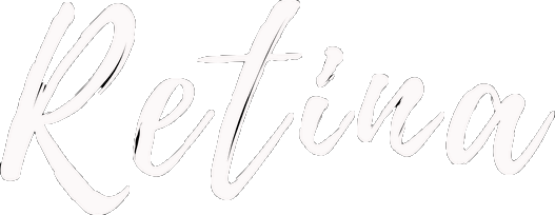 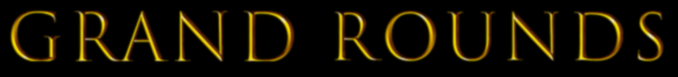 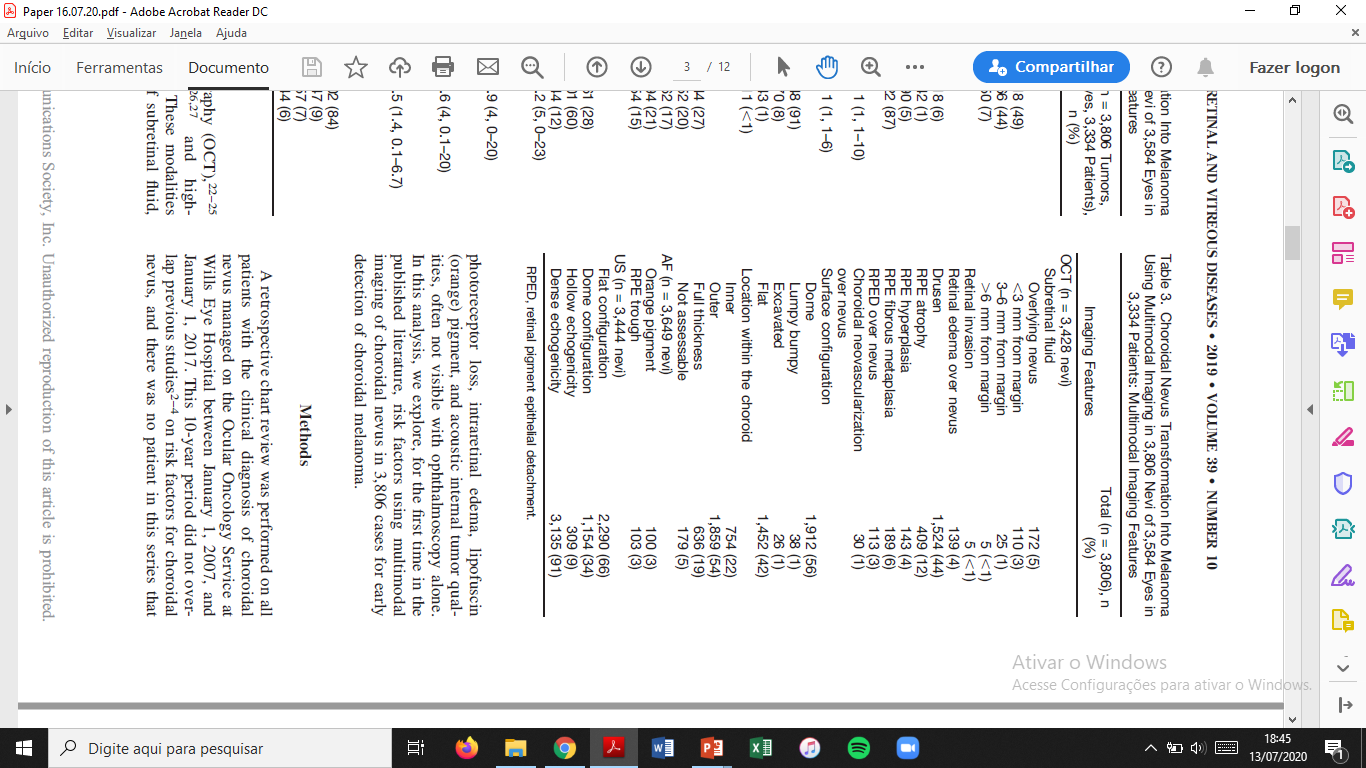 Resultados
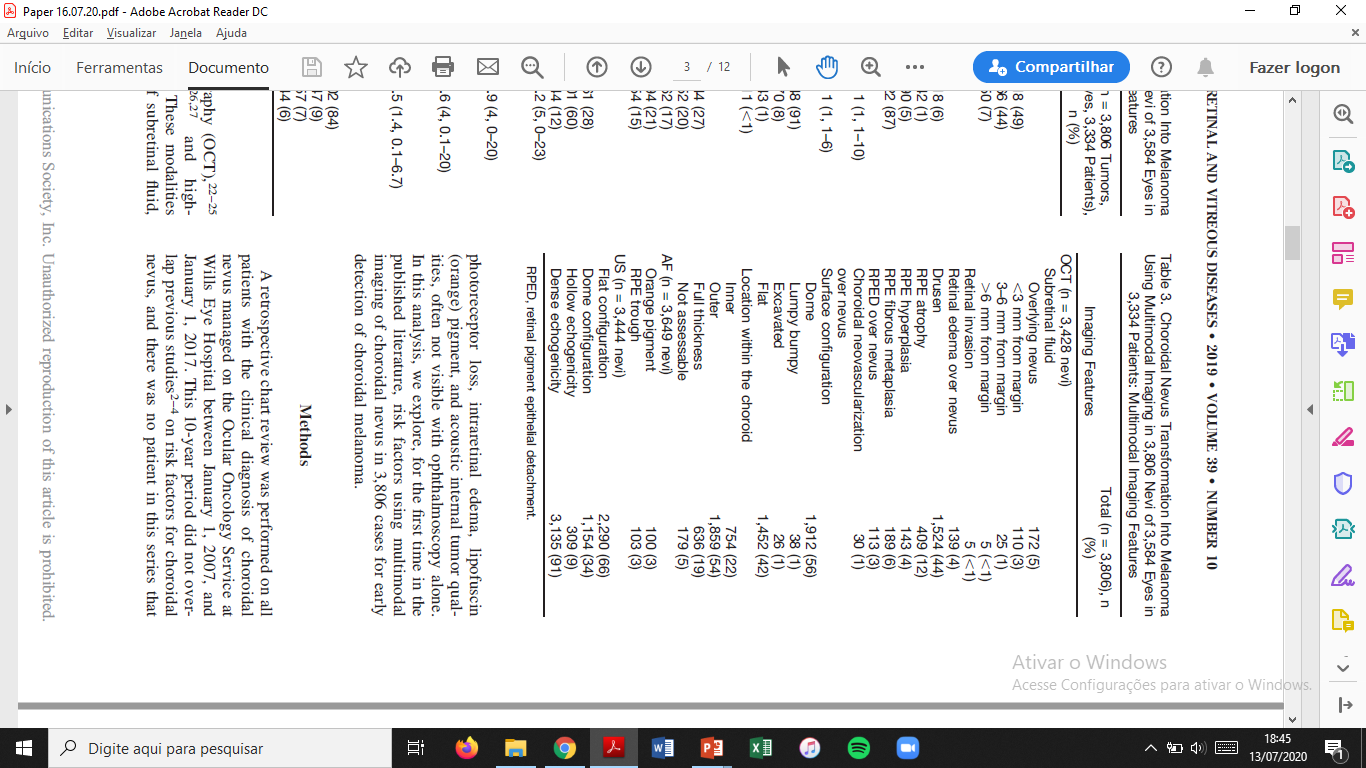 Introdução
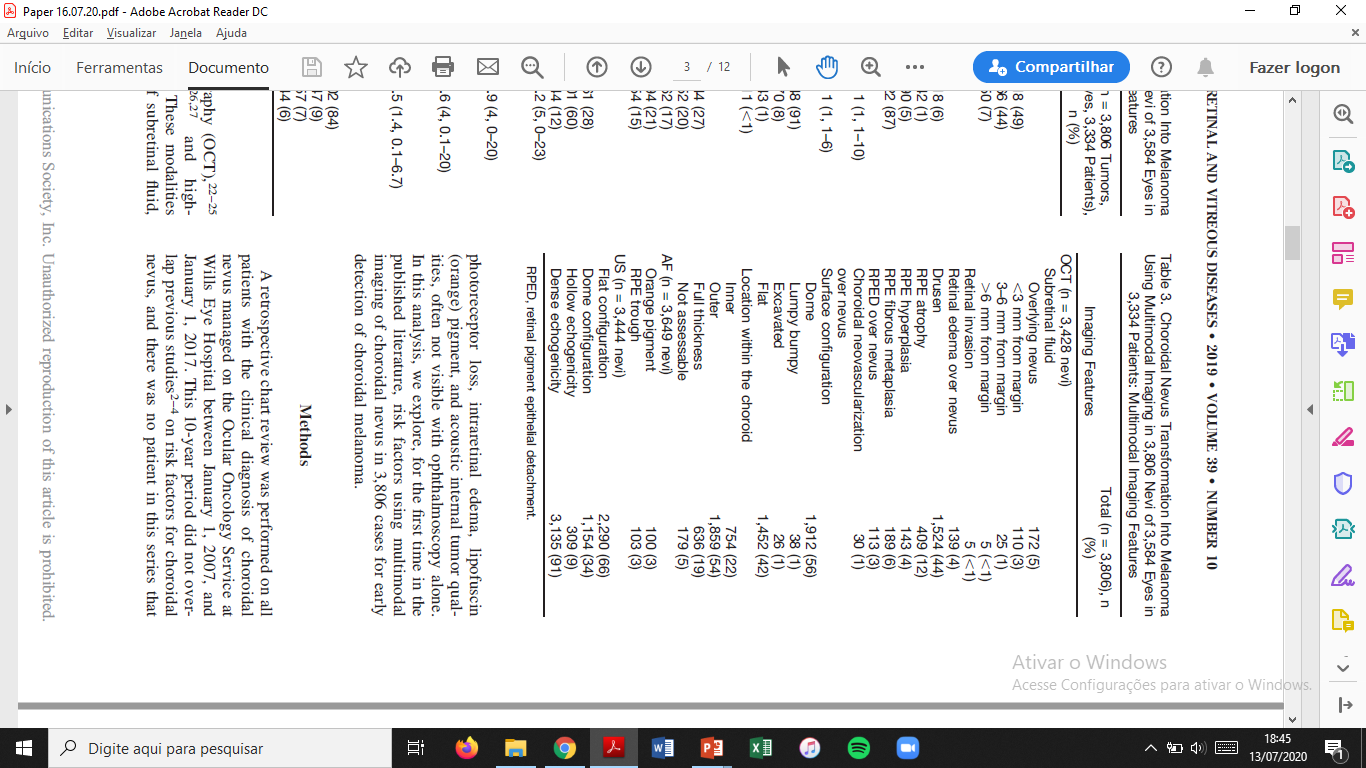 Metodologia
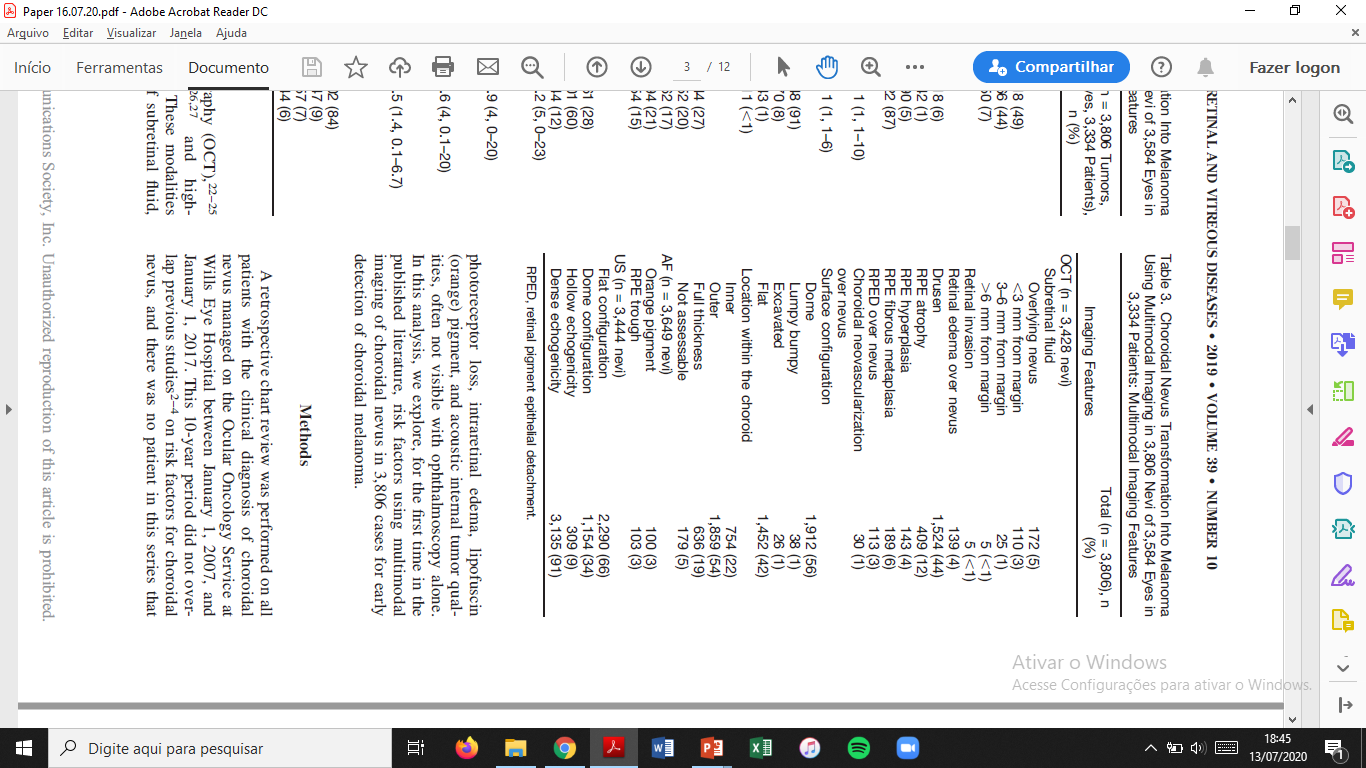 Resultados
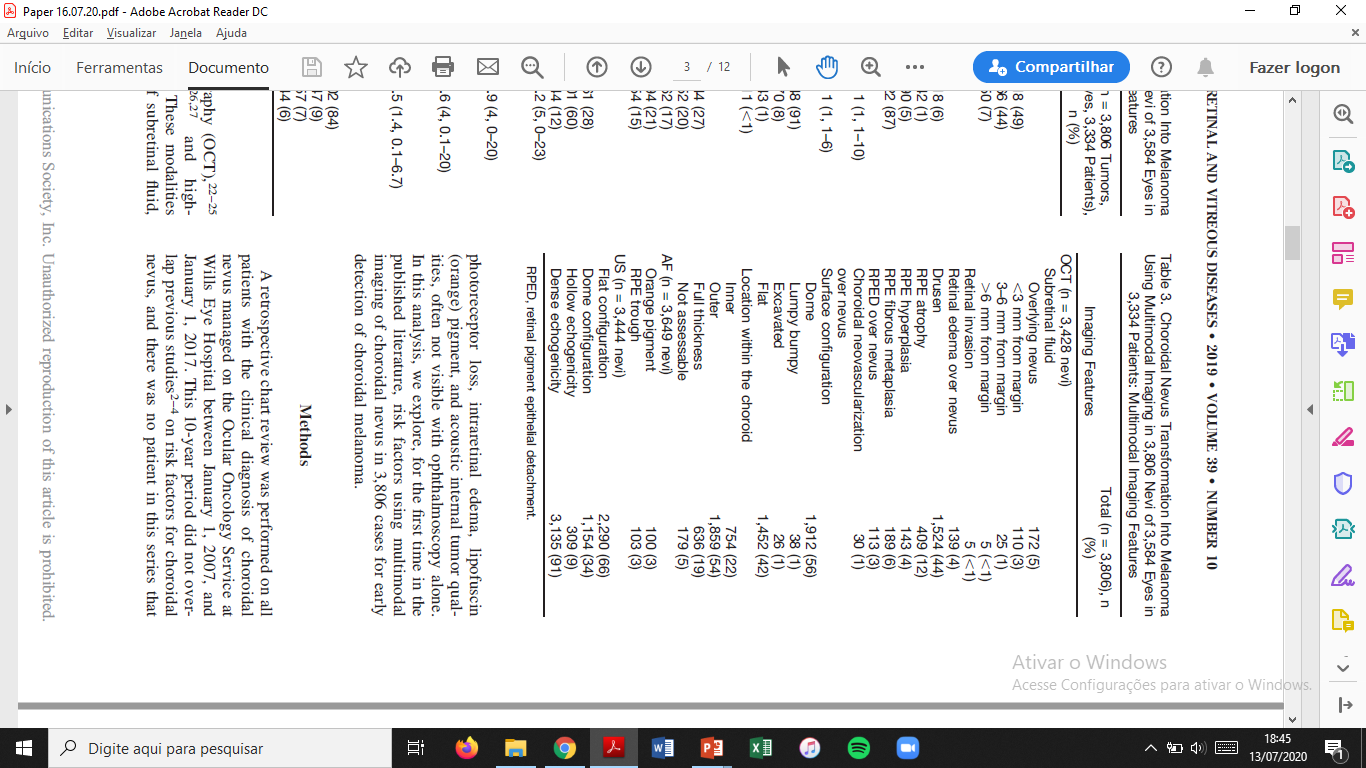 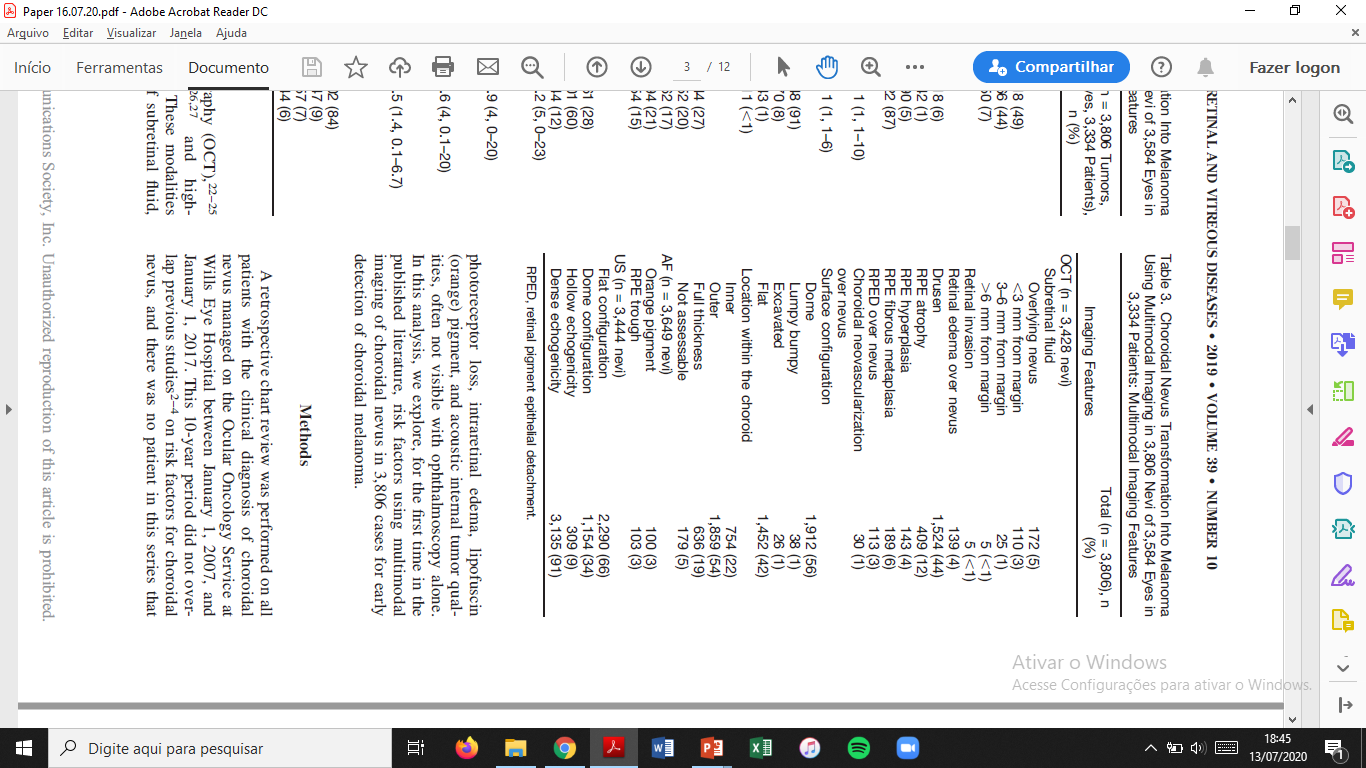 Discussão
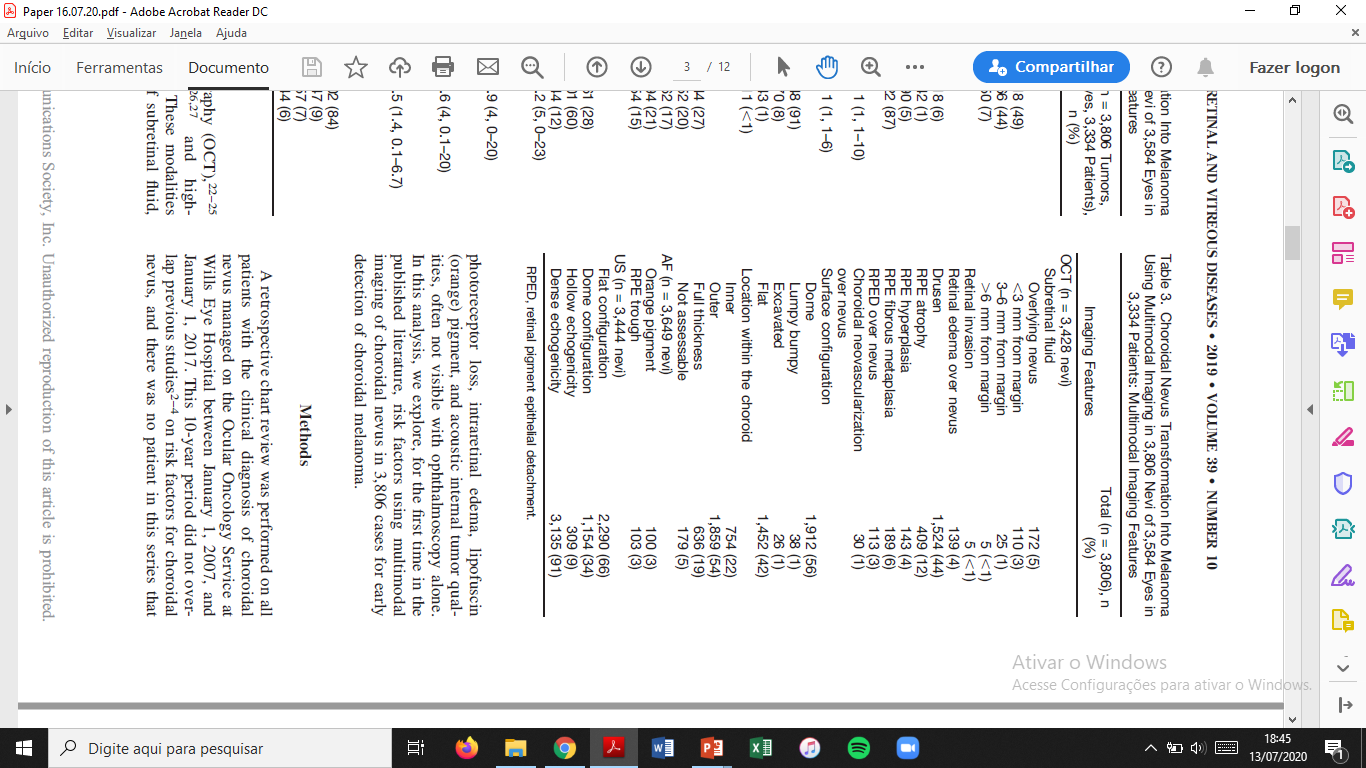 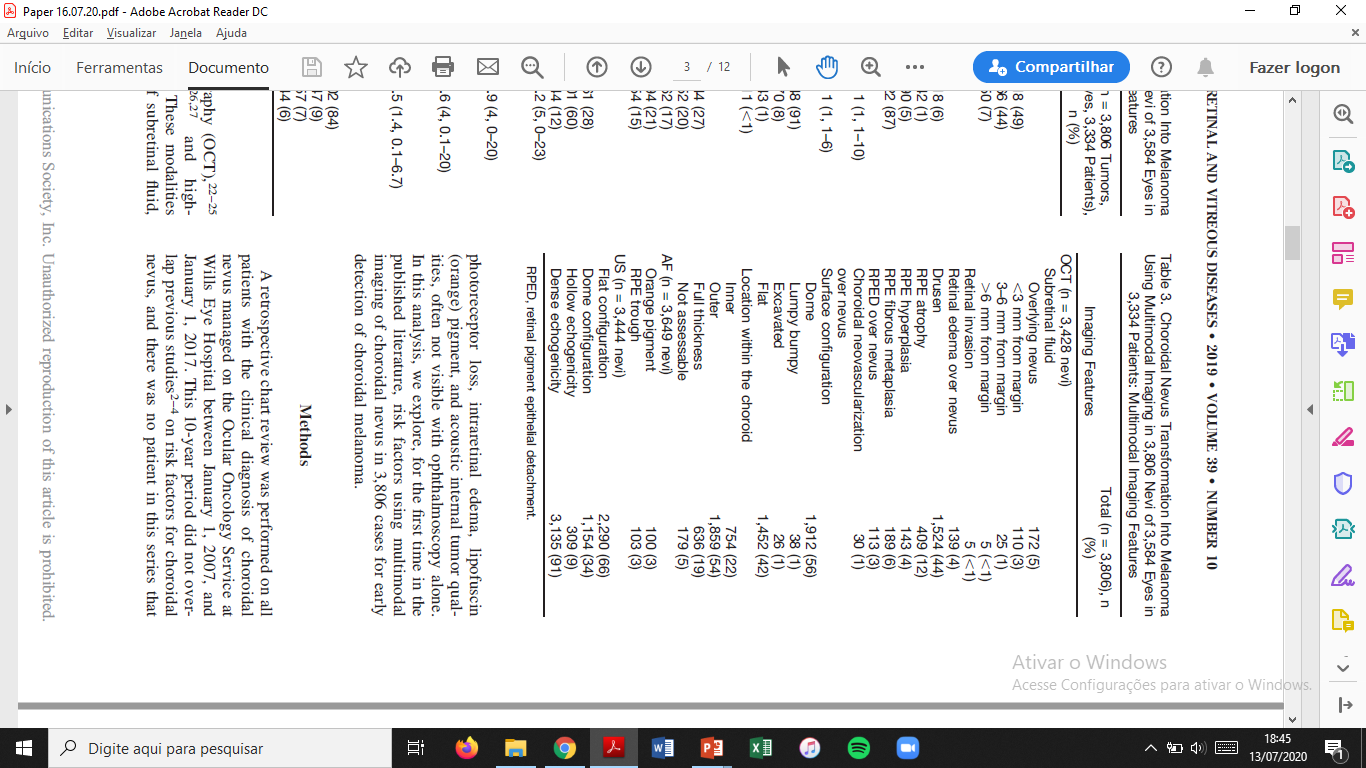 Conclusão
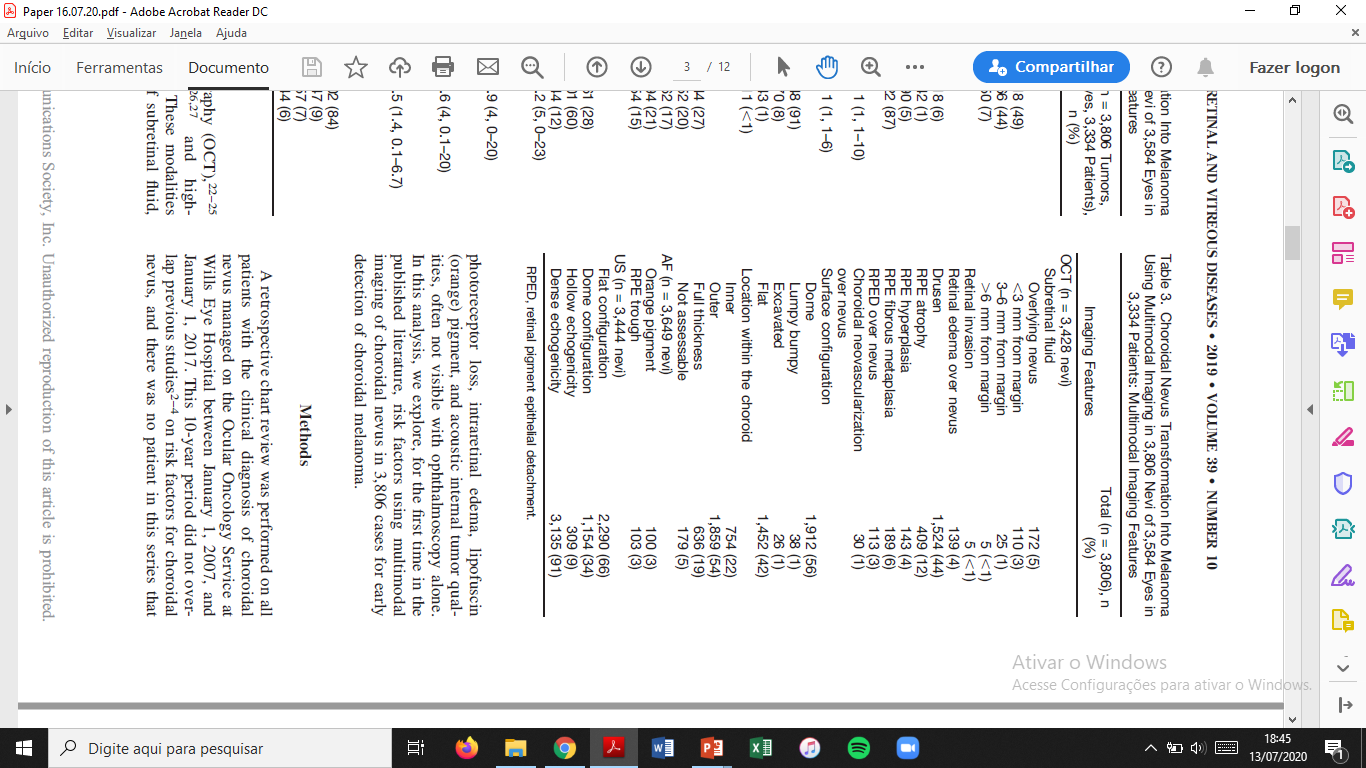 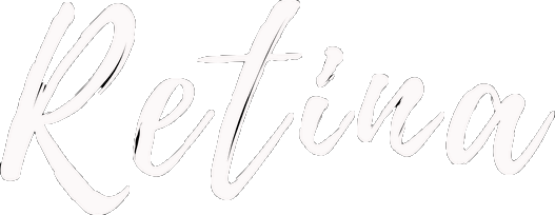 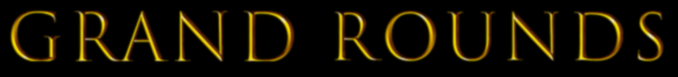 Resultados
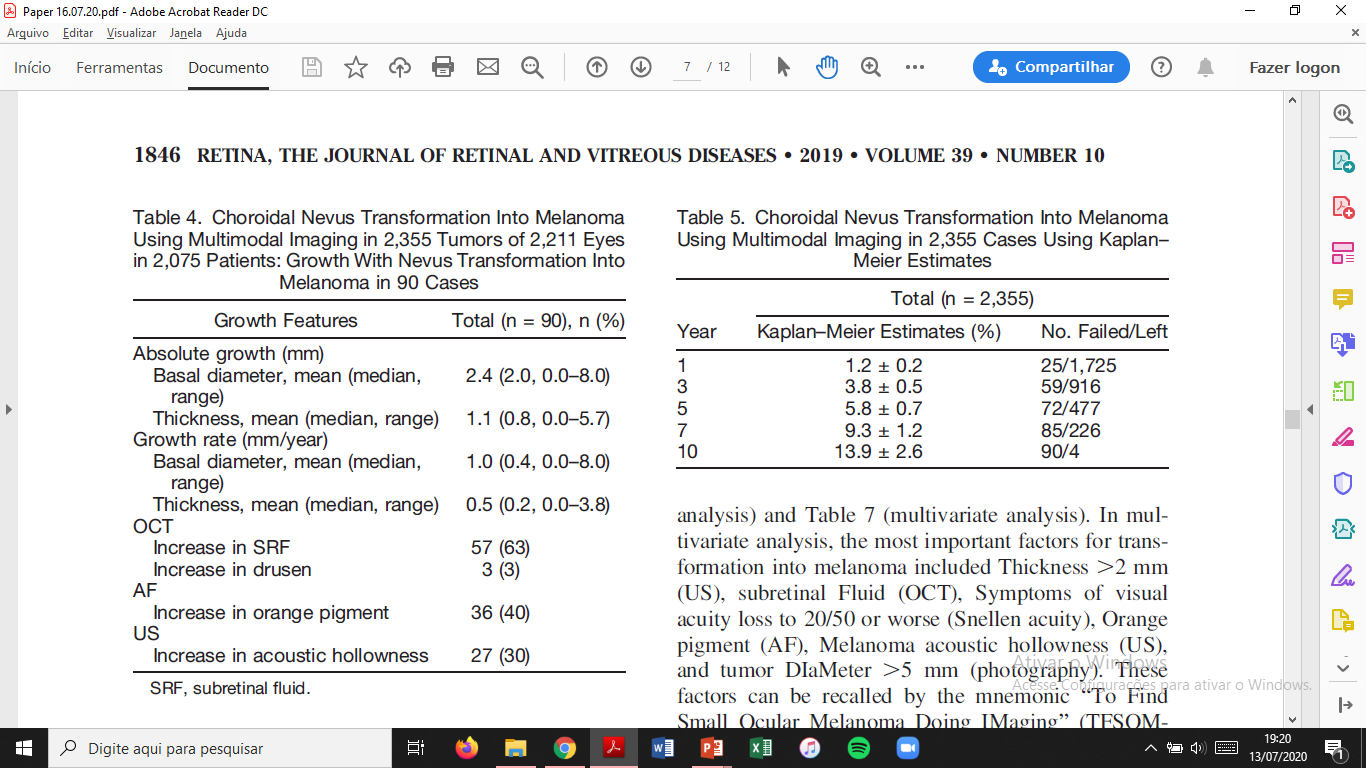 Introdução
Metodologia
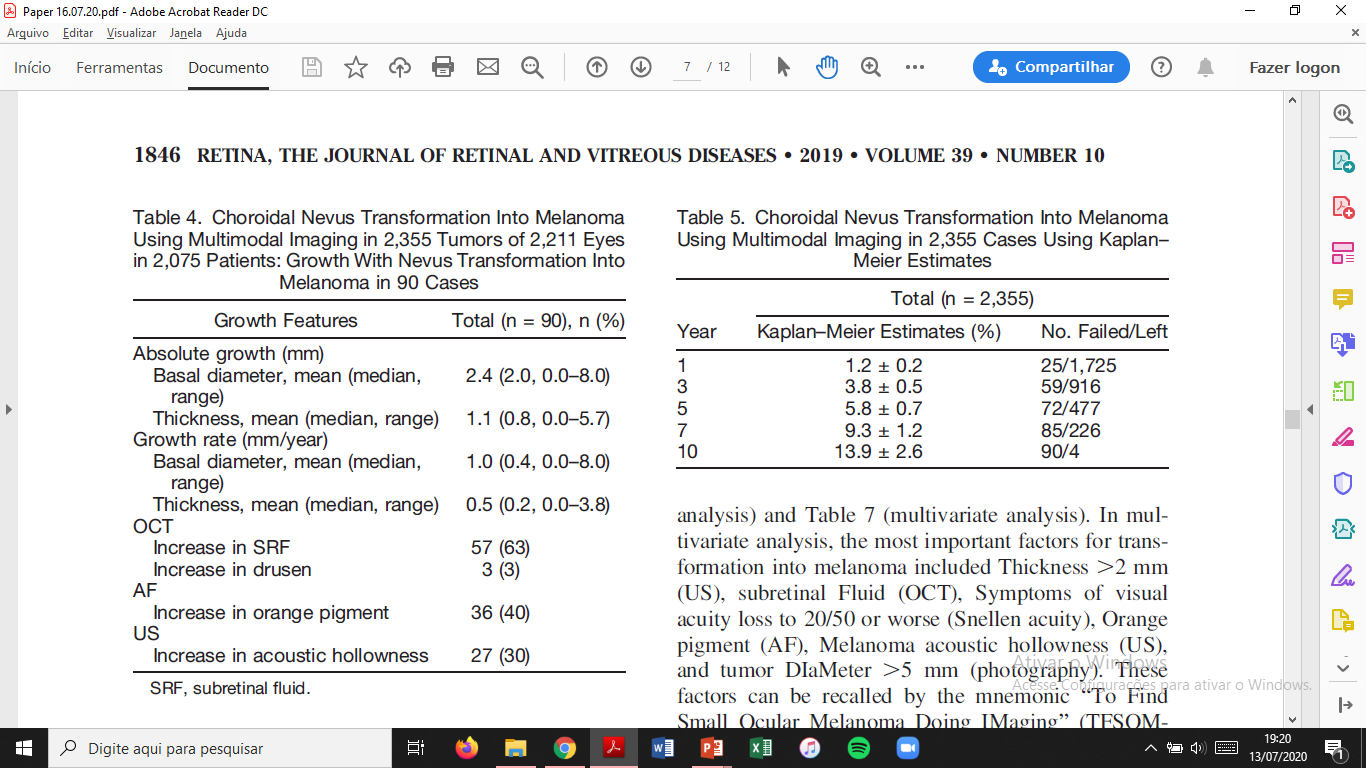 Resultados
Discussão
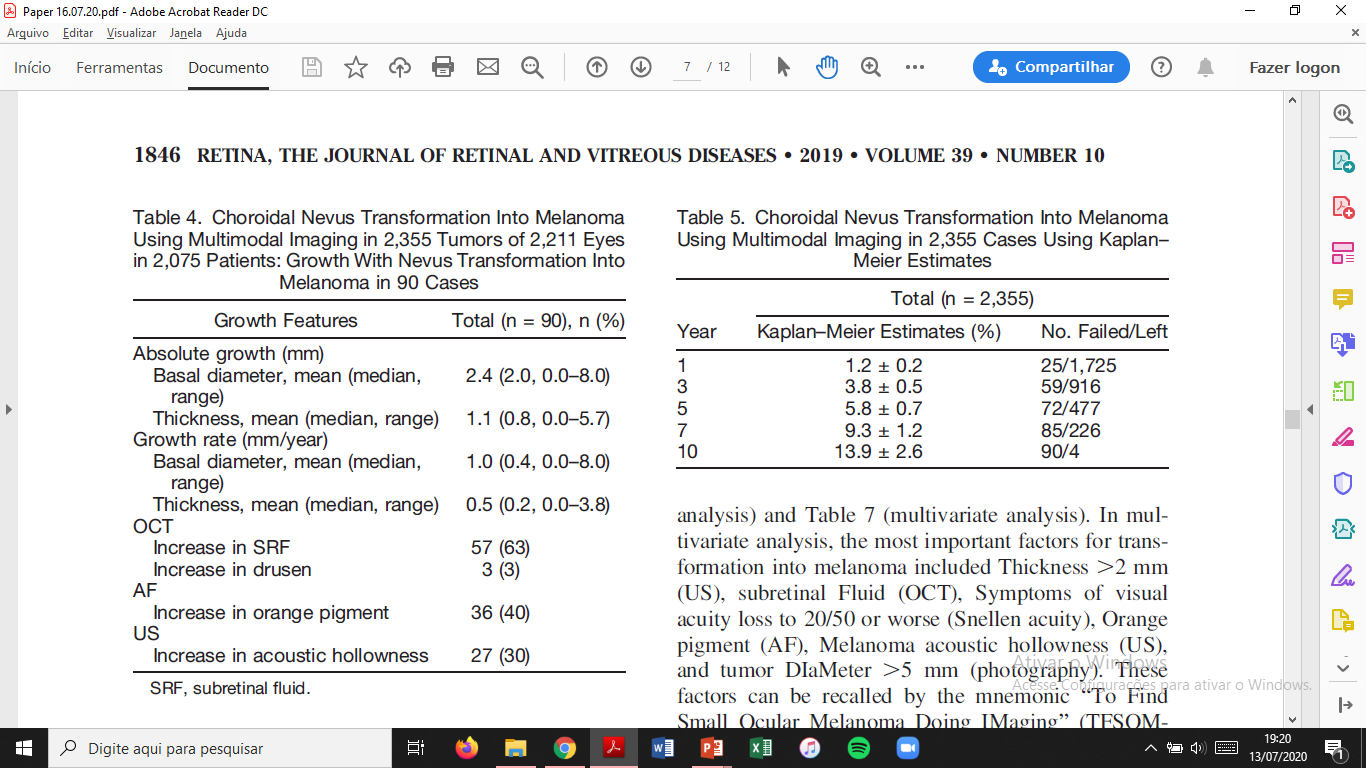 Conclusão
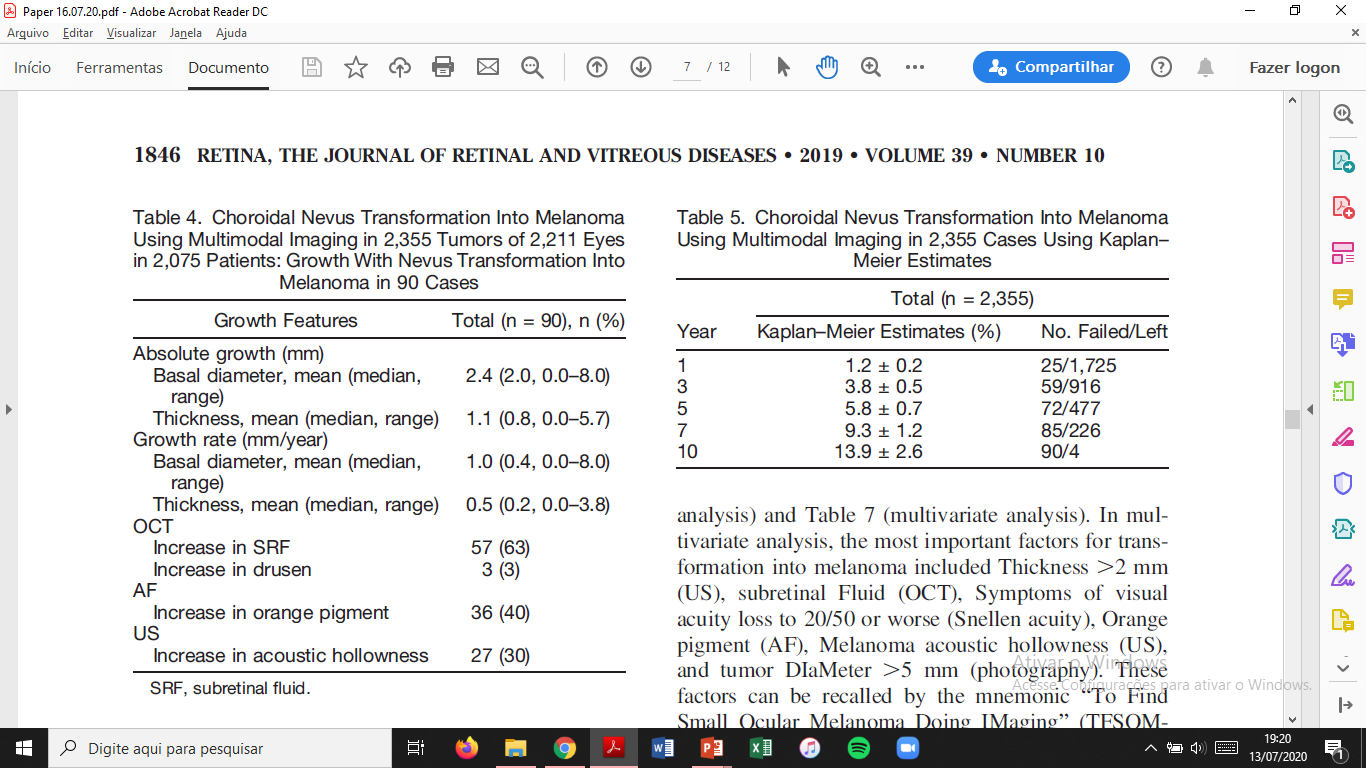 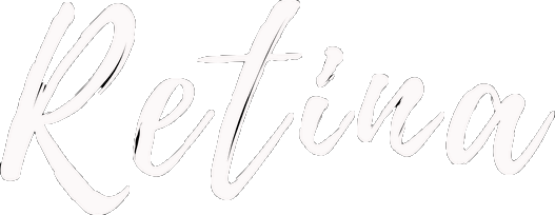 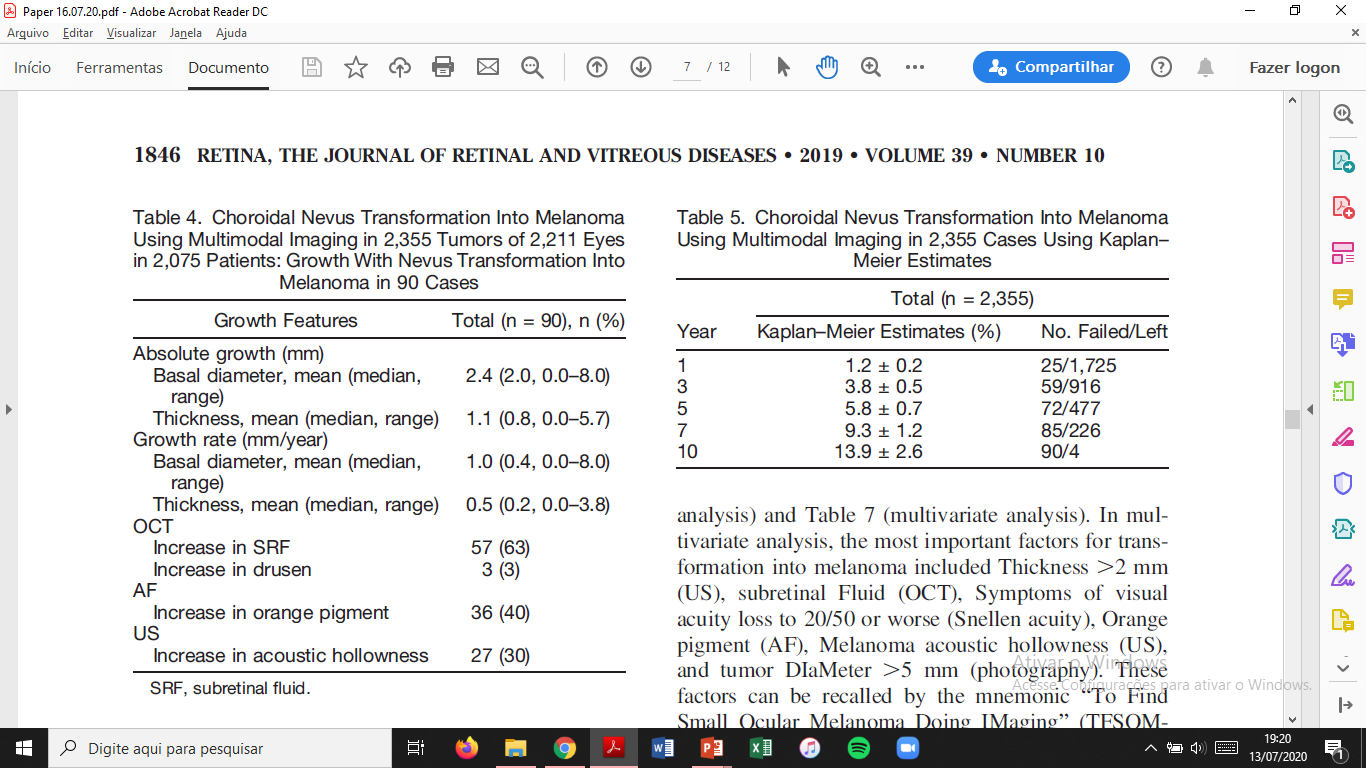 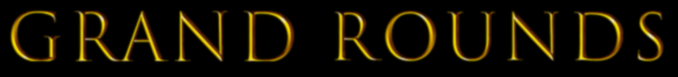 Resultados
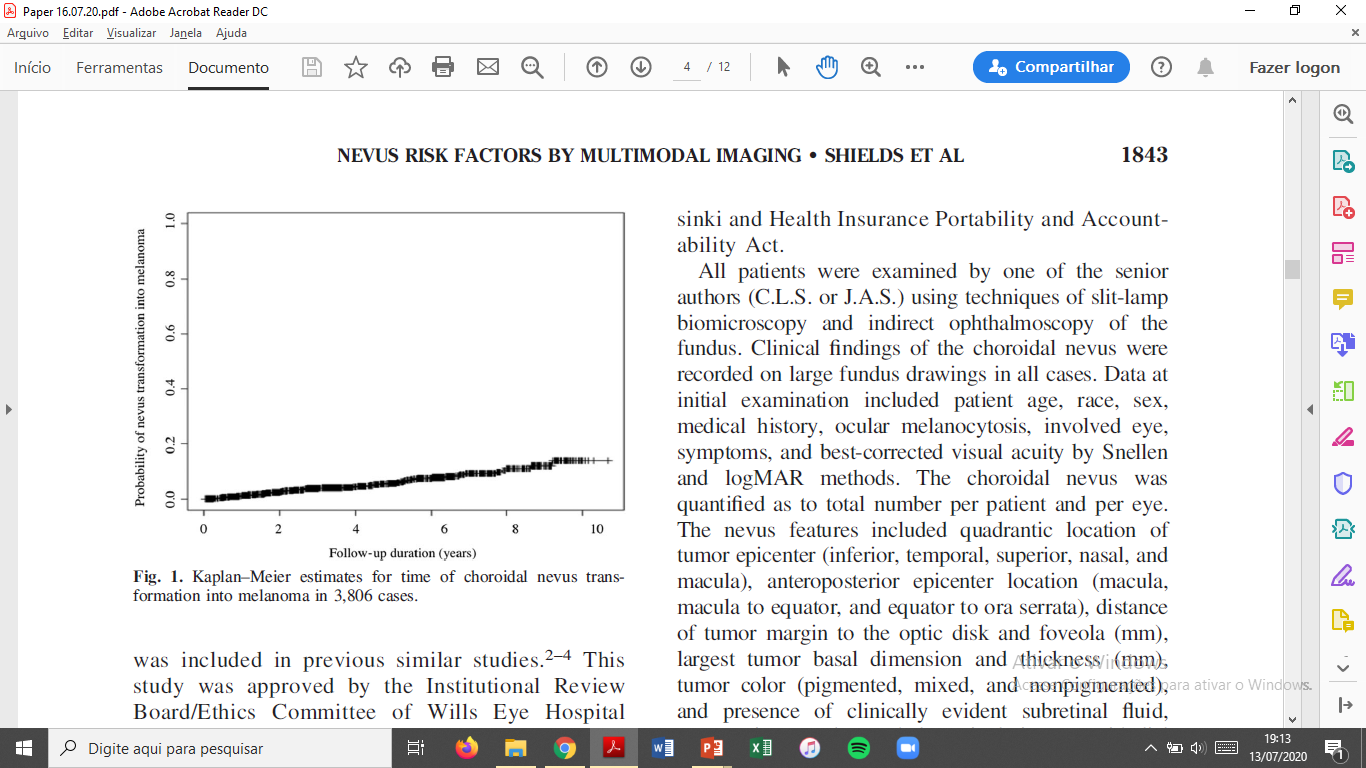 Introdução
Metodologia
Resultados
Discussão
Conclusão
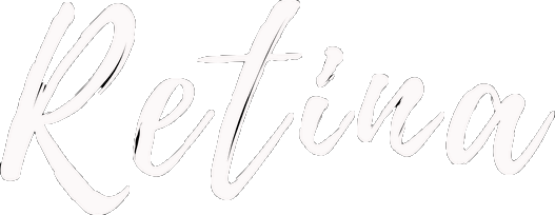 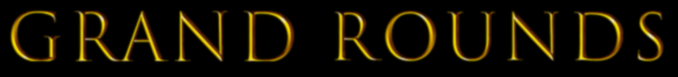 Resultados
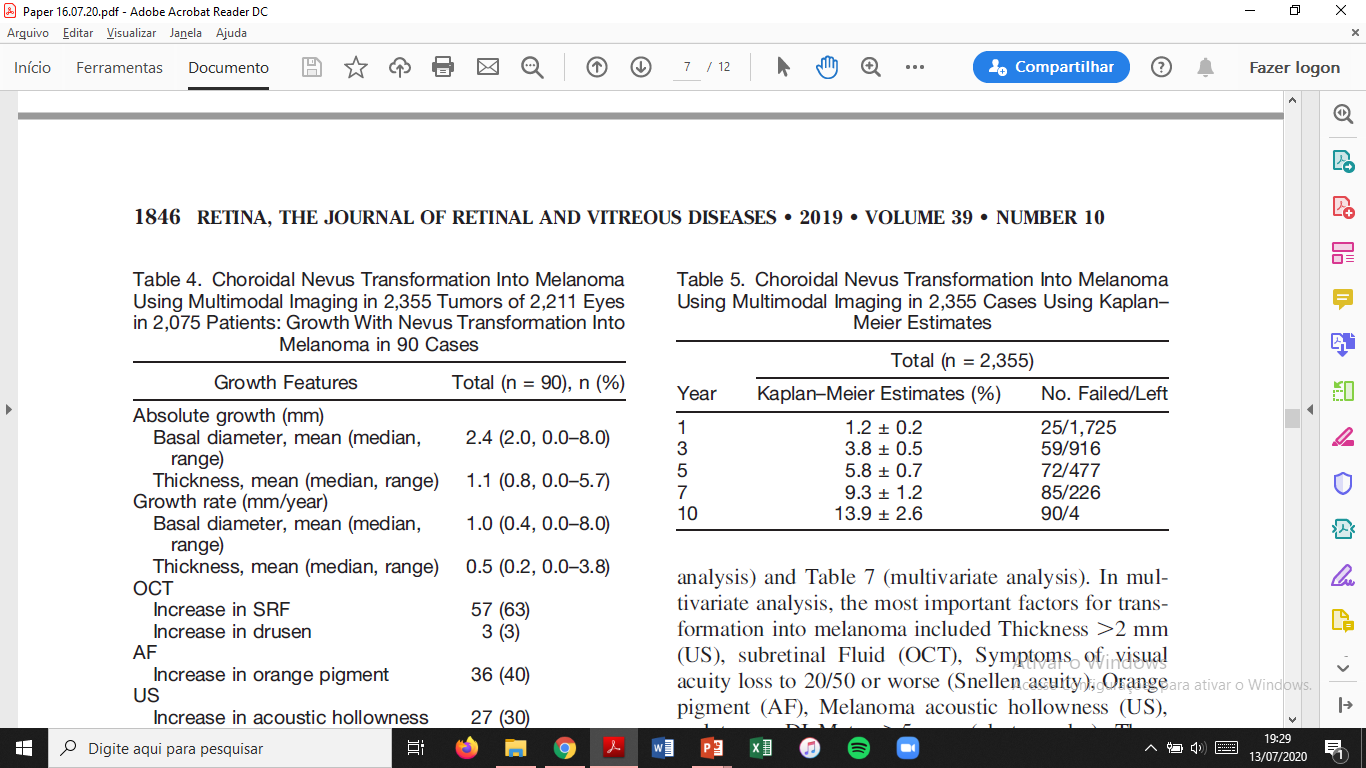 Introdução
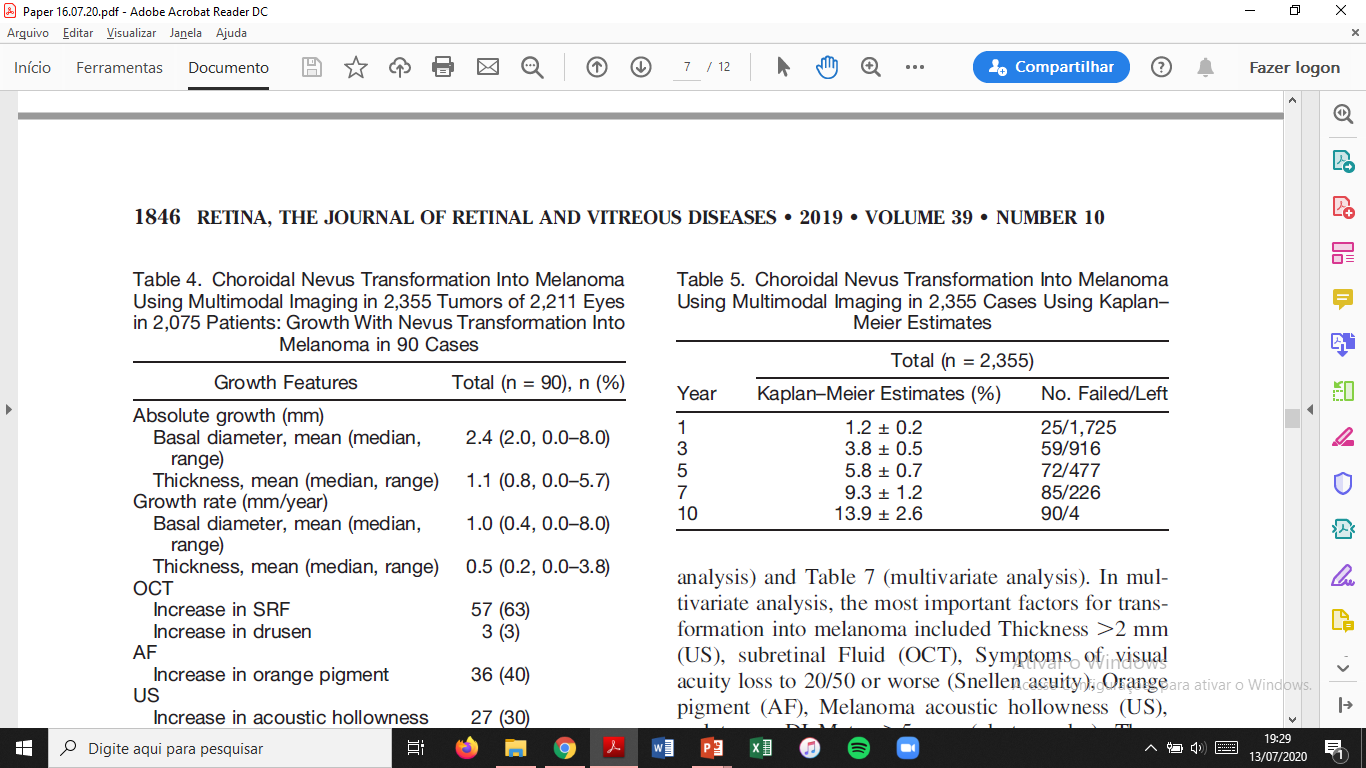 Metodologia
Resultados
Discussão
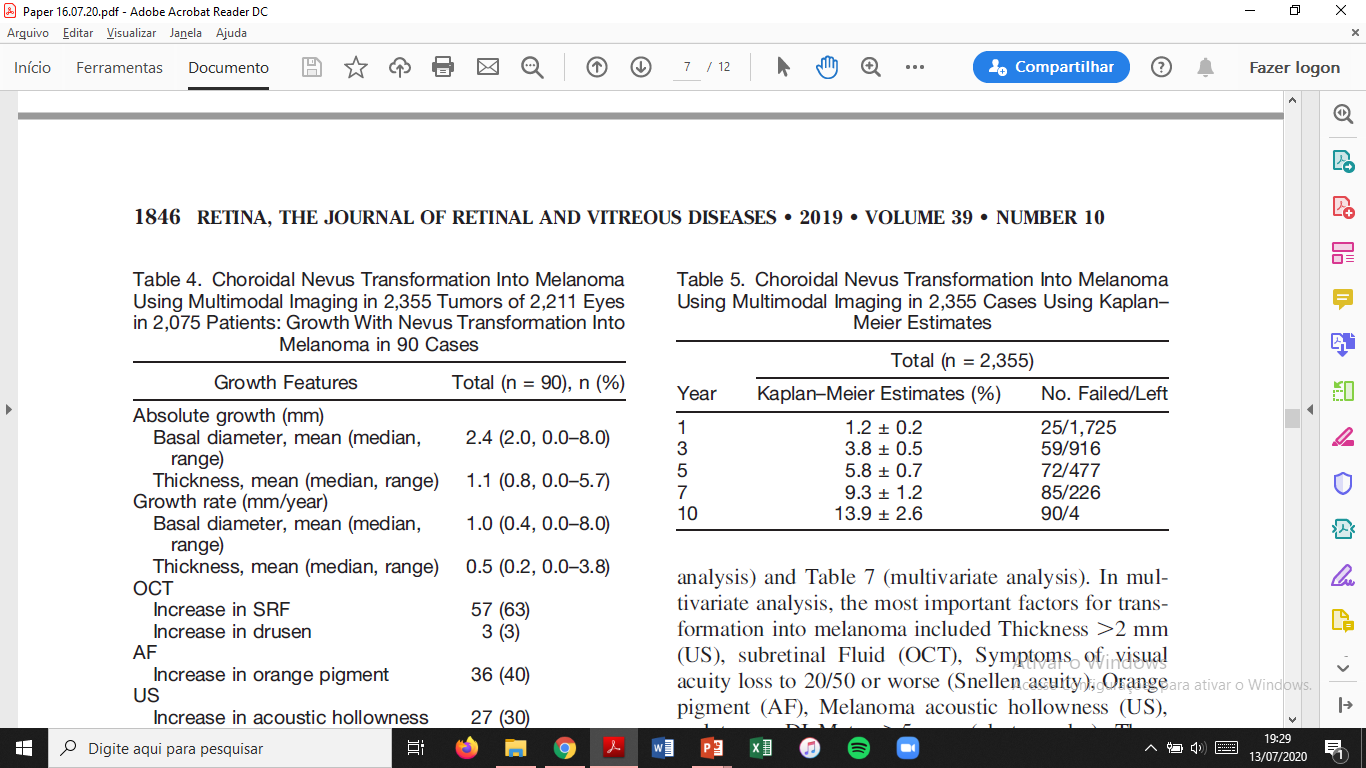 Conclusão
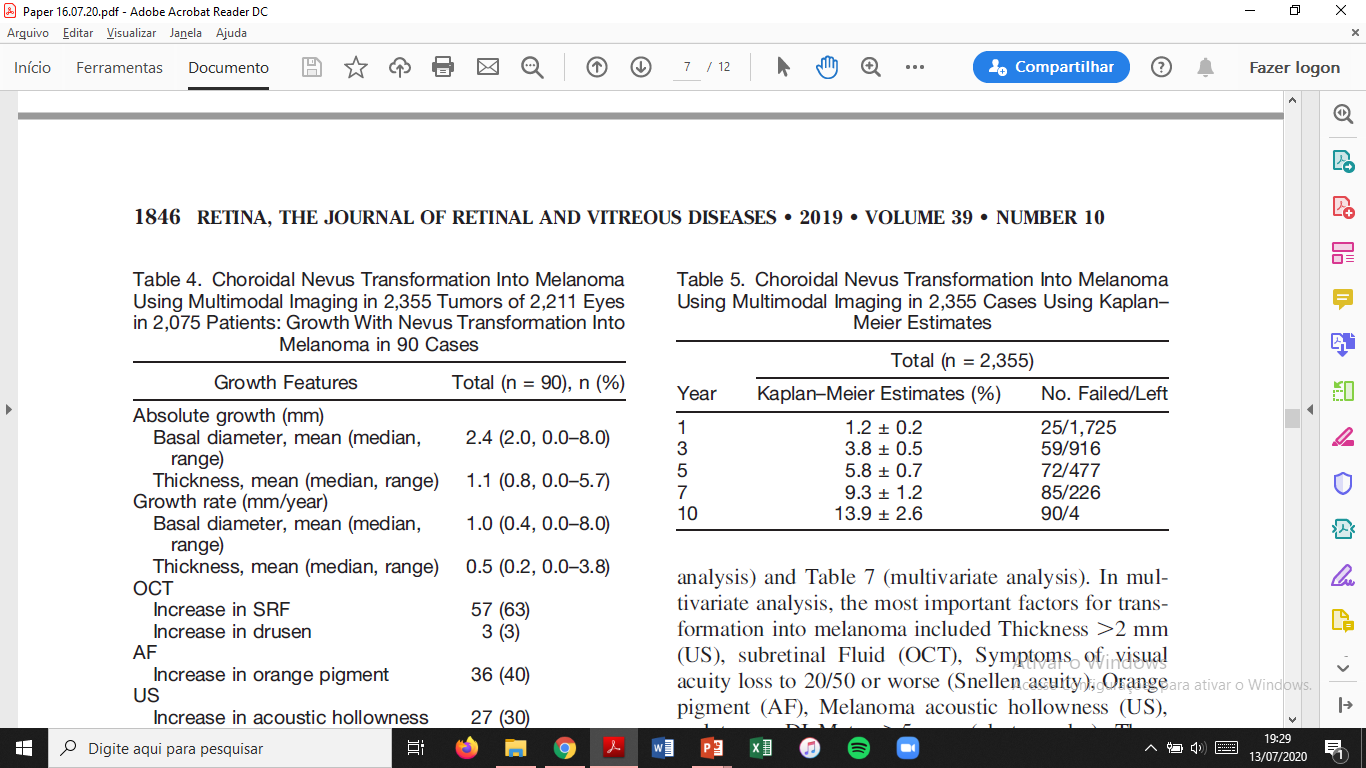 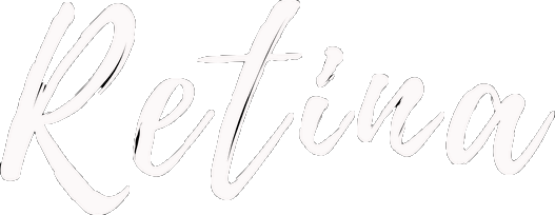 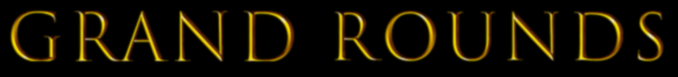 Resultados
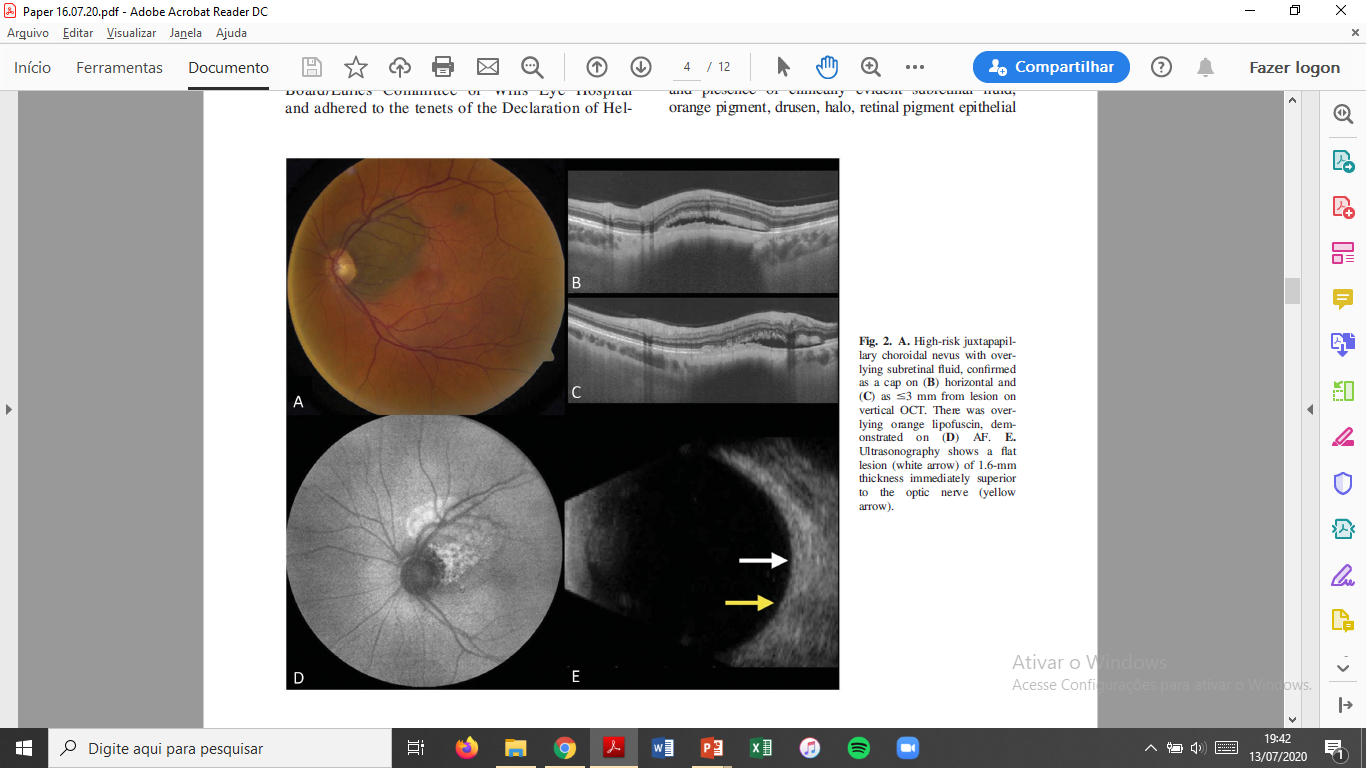 Introdução
Metodologia
Nevo justapapilar de alto risco com fluido sub-retiniano ≤ 3 mm
Resultados
Discussão
Conclusão
Lesão plana 1,6 mm
Nervo óptico
Hiperautofluorescência
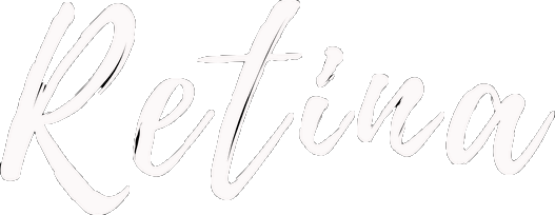 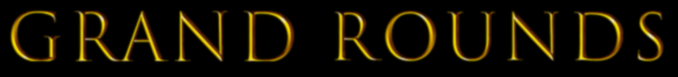 Resultados
Introdução
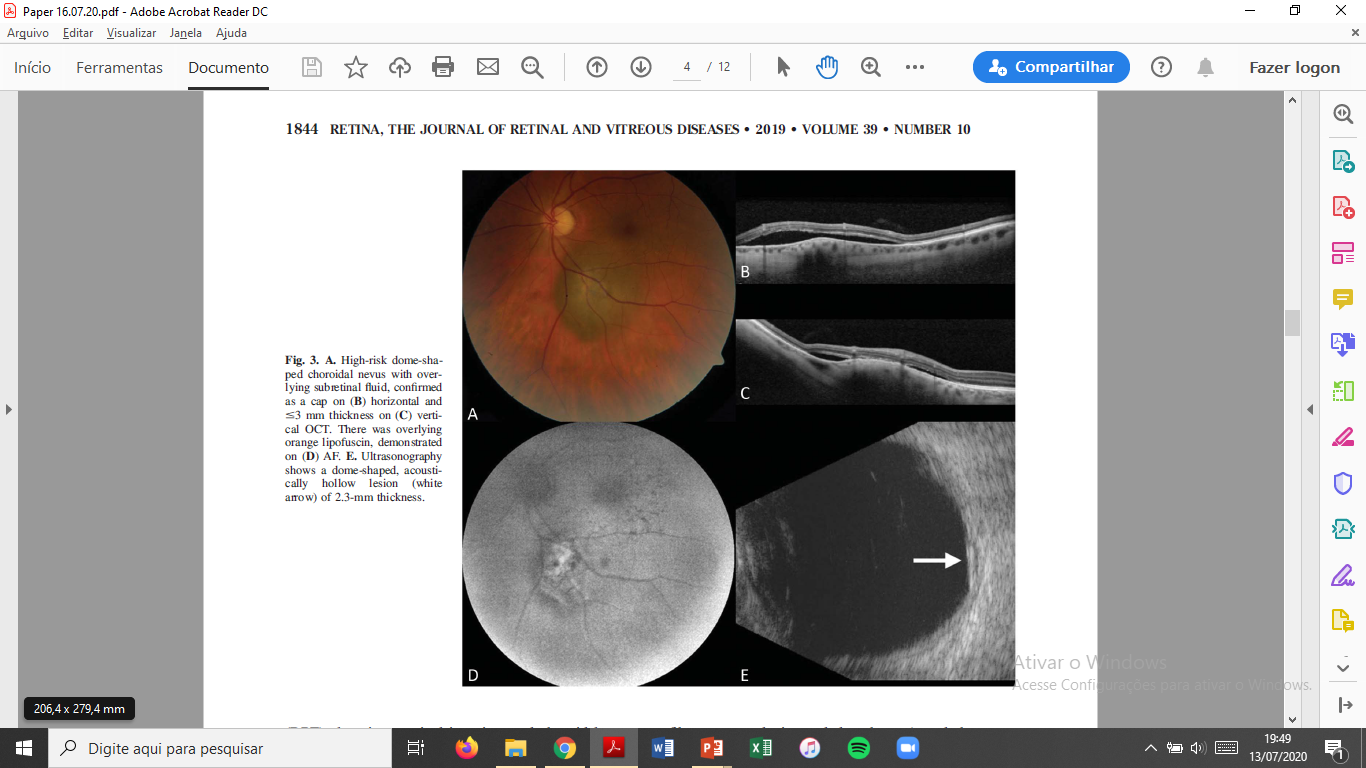 Metodologia
Nevo cupuliforme de alto risco com fluido sub-retiniano ≤ 3 mm
Resultados
Discussão
Lesão cupuliforme anecoica 2,3 mm
Conclusão
Hiperautofluorescência
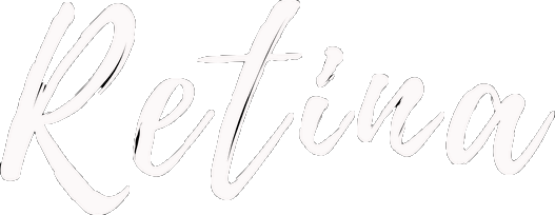 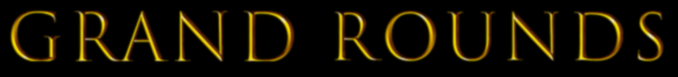 Resultados
Introdução
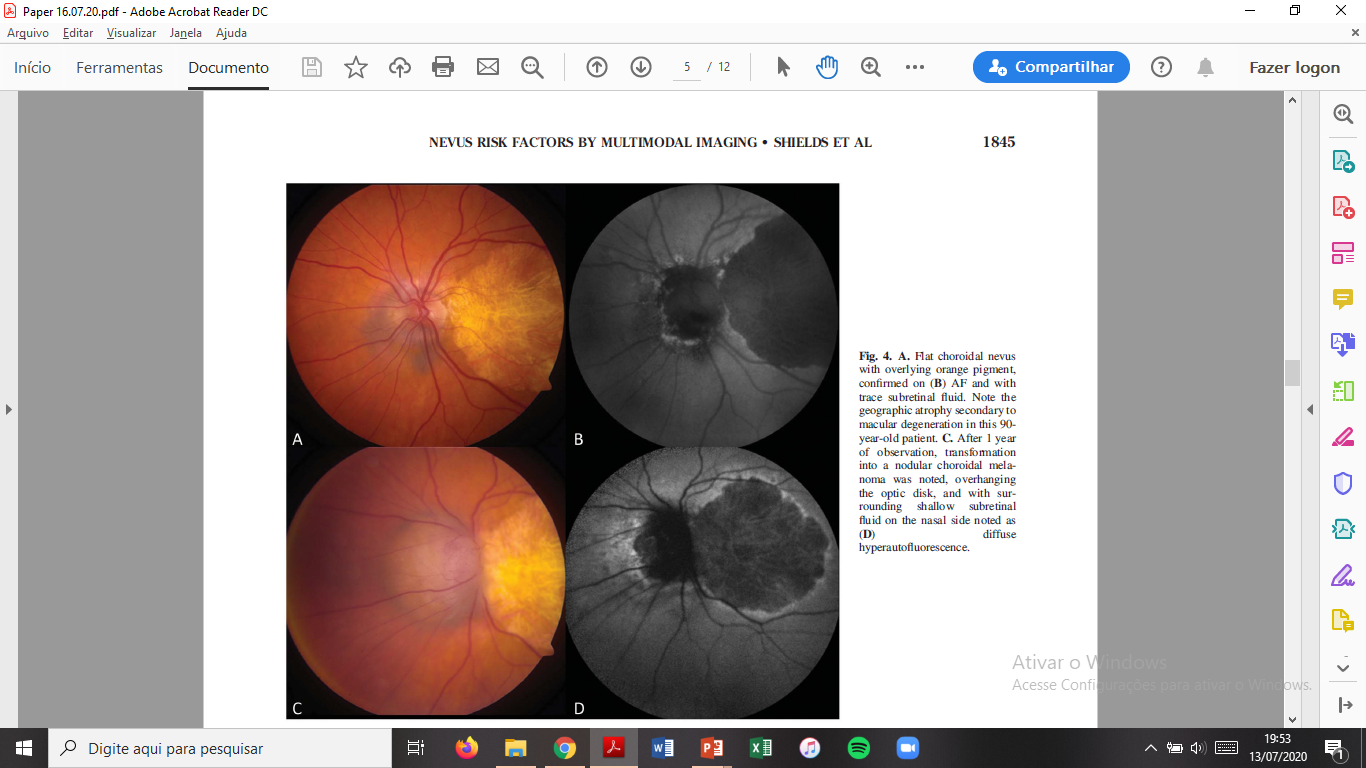 Metodologia
Resultados
Discreto fluido sub-retiniano e atrofia geográfica
Nevo plano com pigmento alaranjado
Discussão
Conclusão
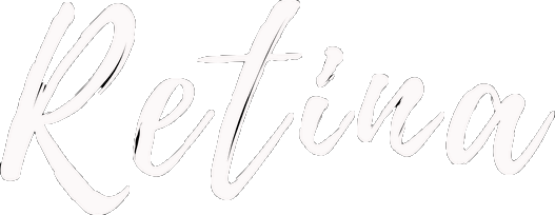 Evolução em 1 ano: melanoma nodular com fluido adjacente
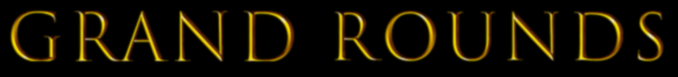 Resultados
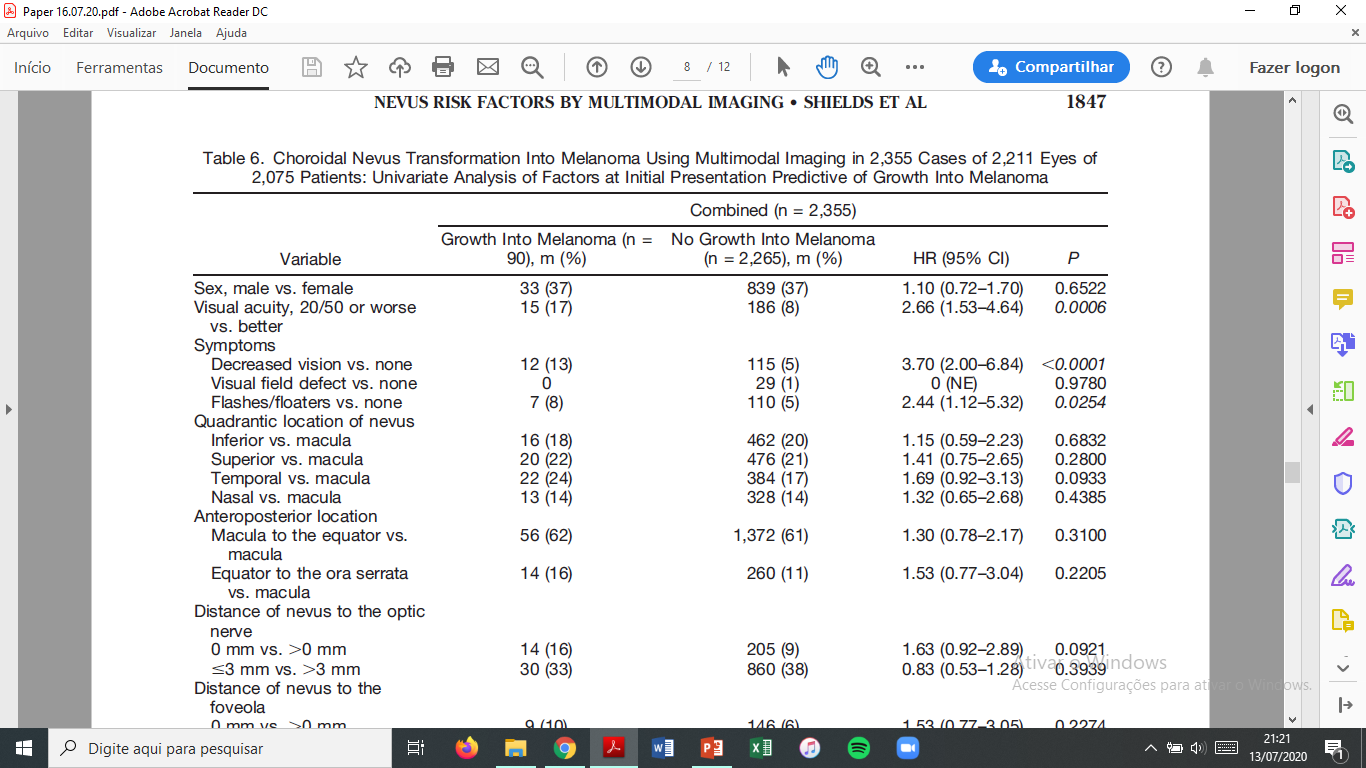 Introdução
Metodologia
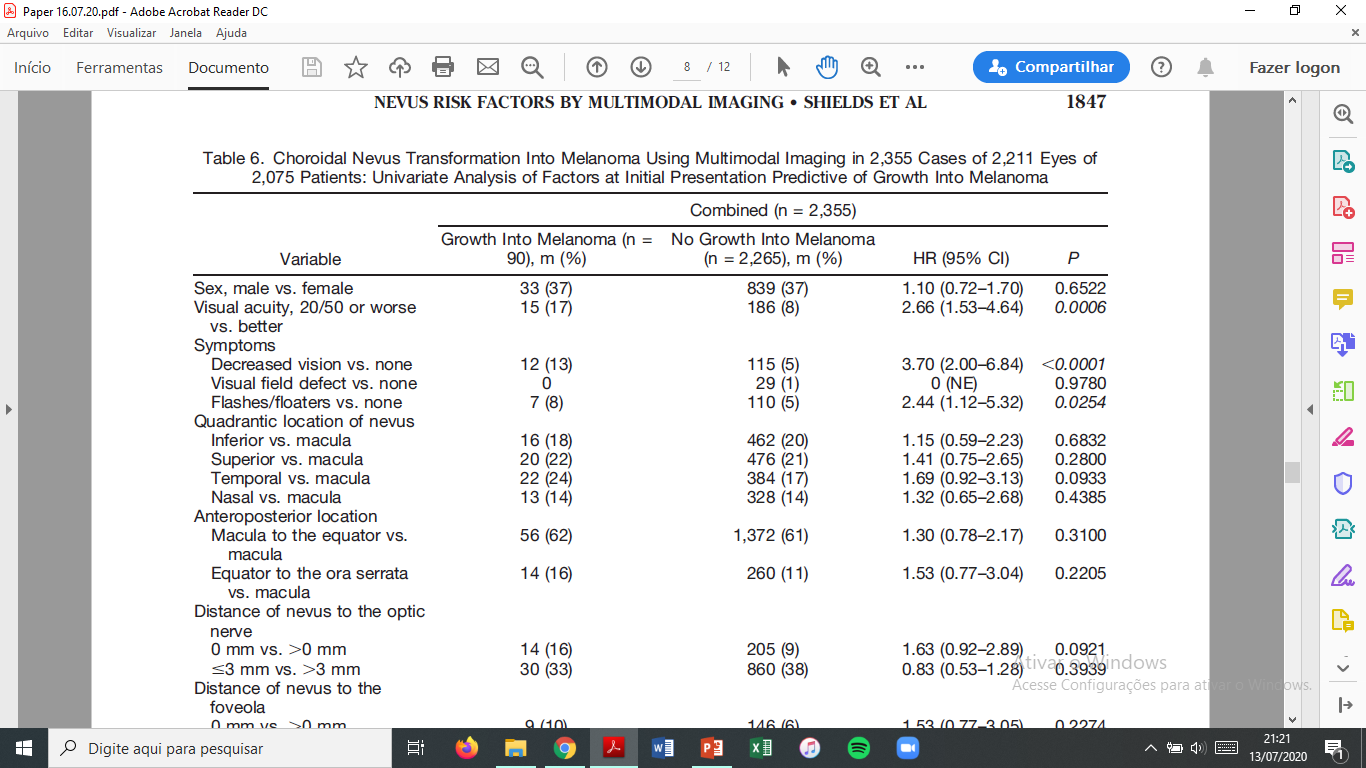 Resultados
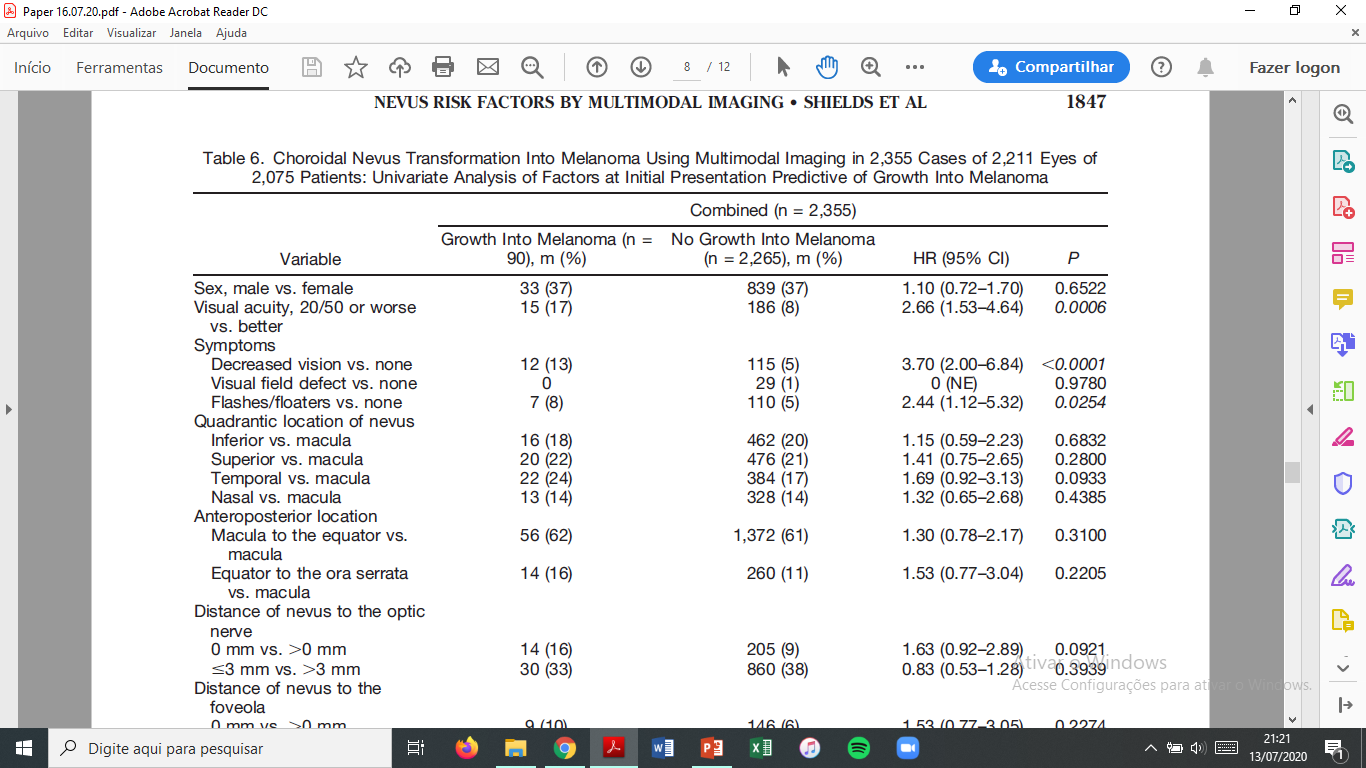 Discussão
Conclusão
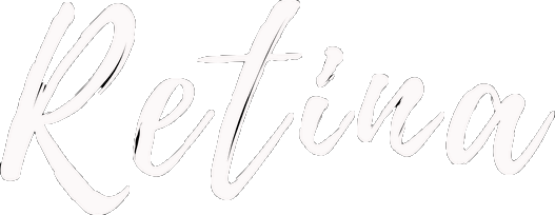 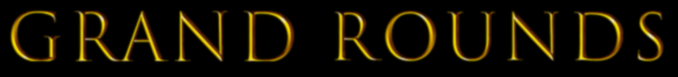 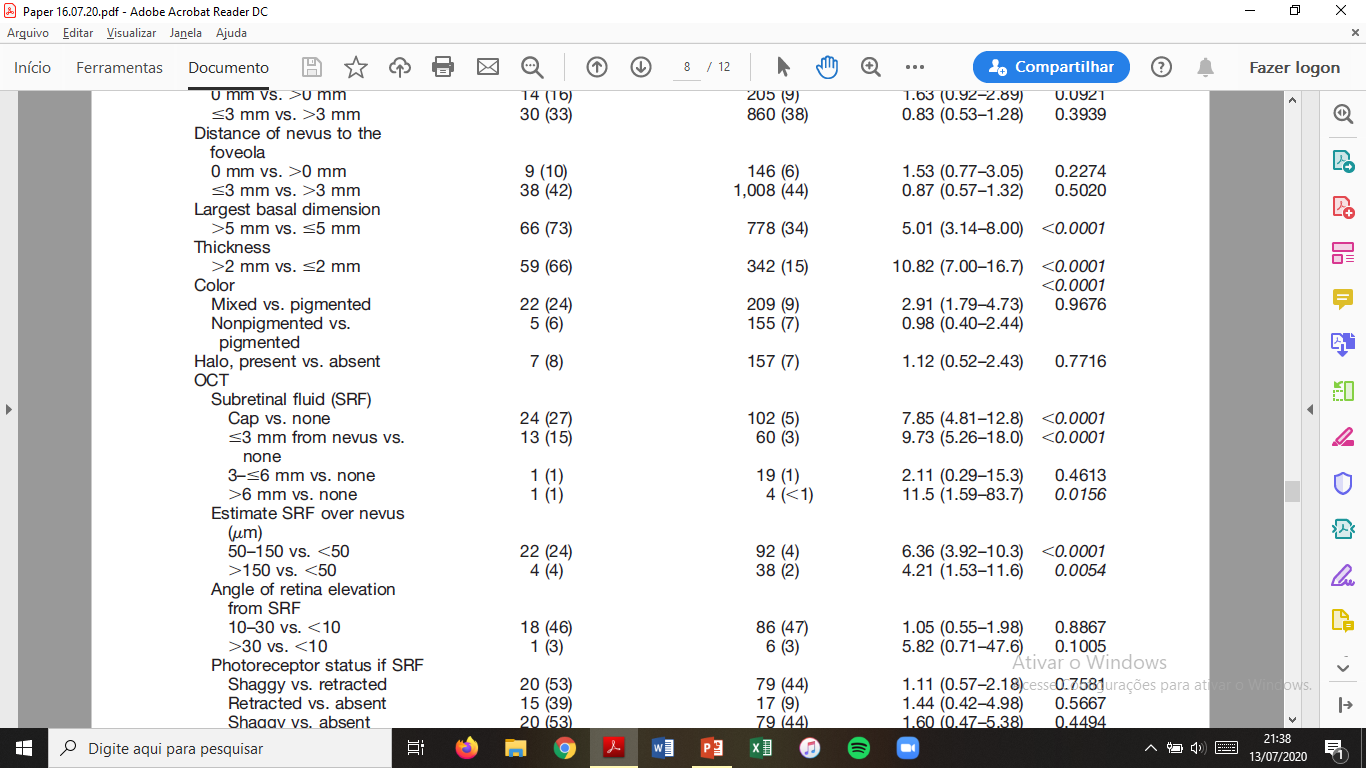 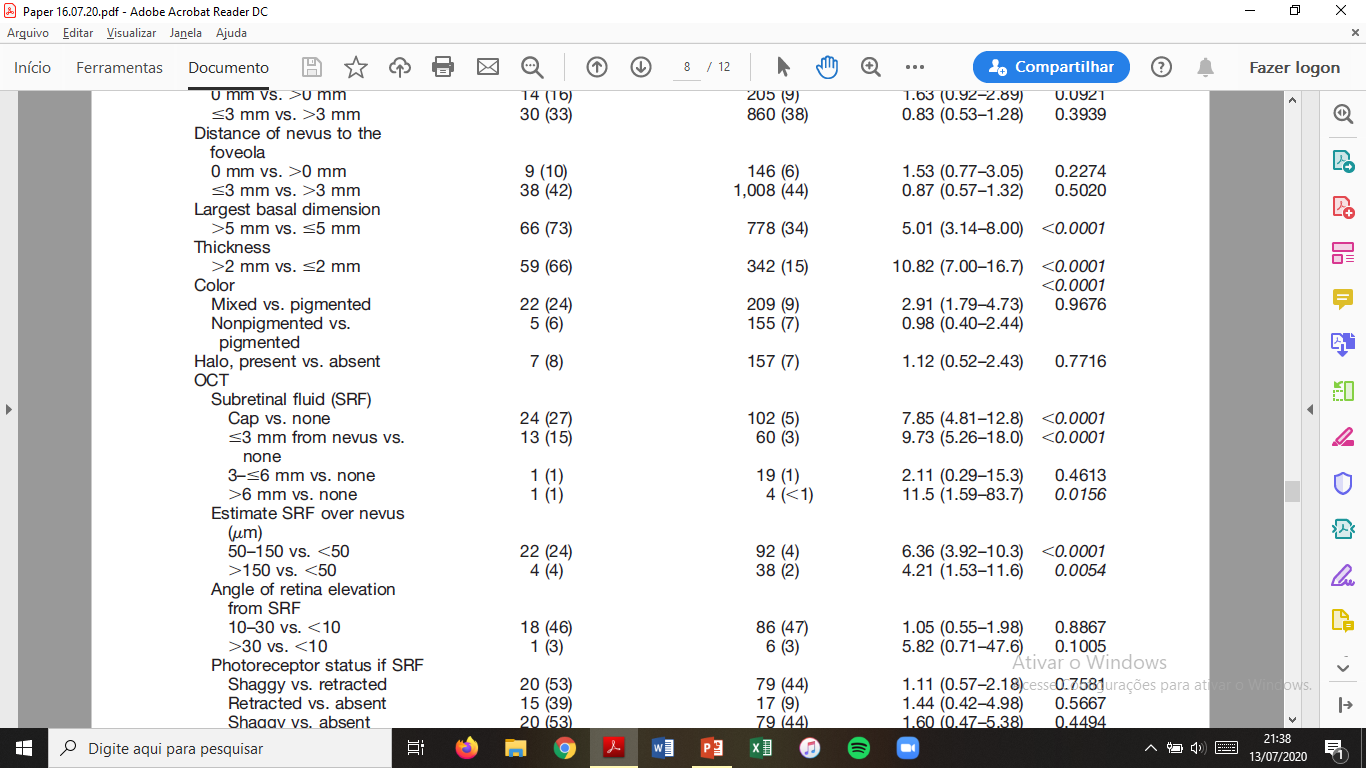 Introdução
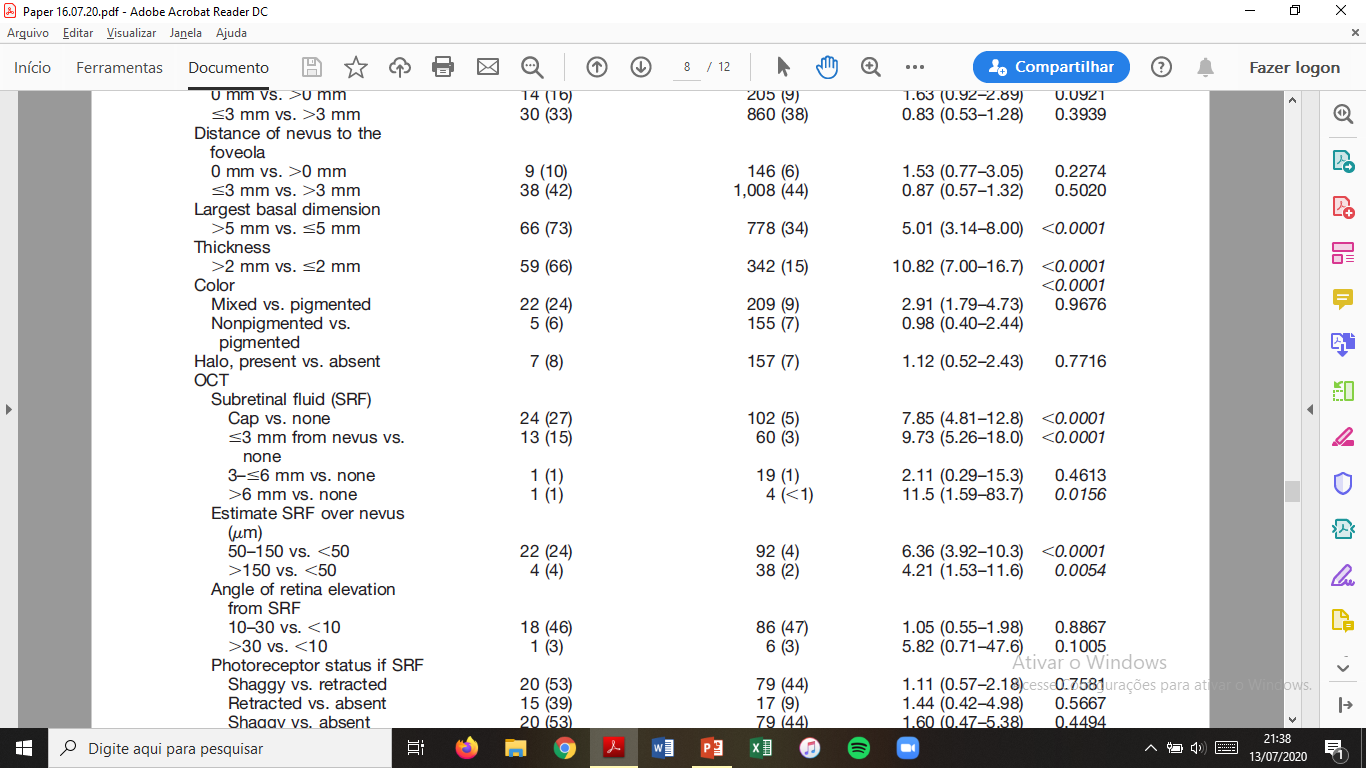 Metodologia
Resultados
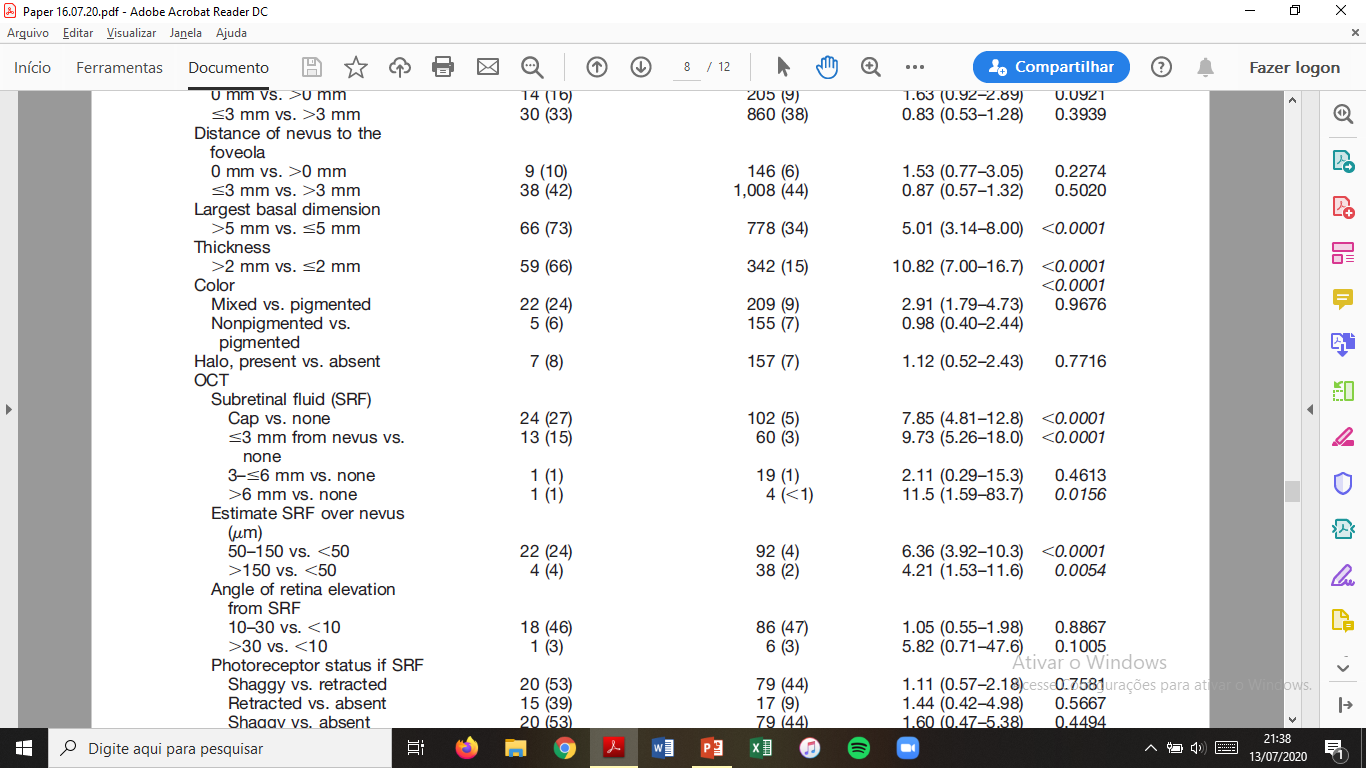 Discussão
Conclusão
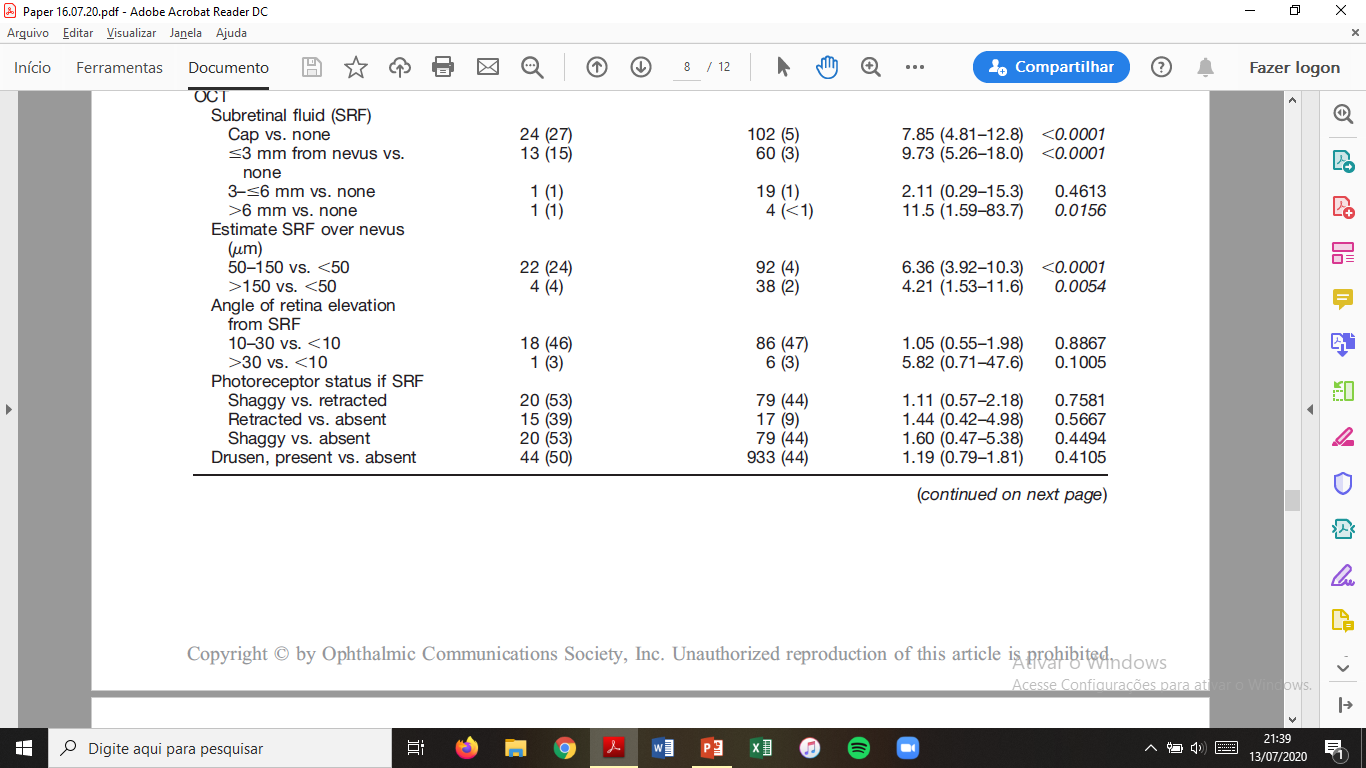 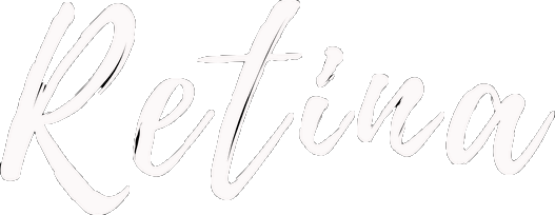 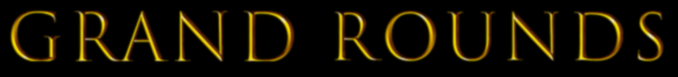 Resultados
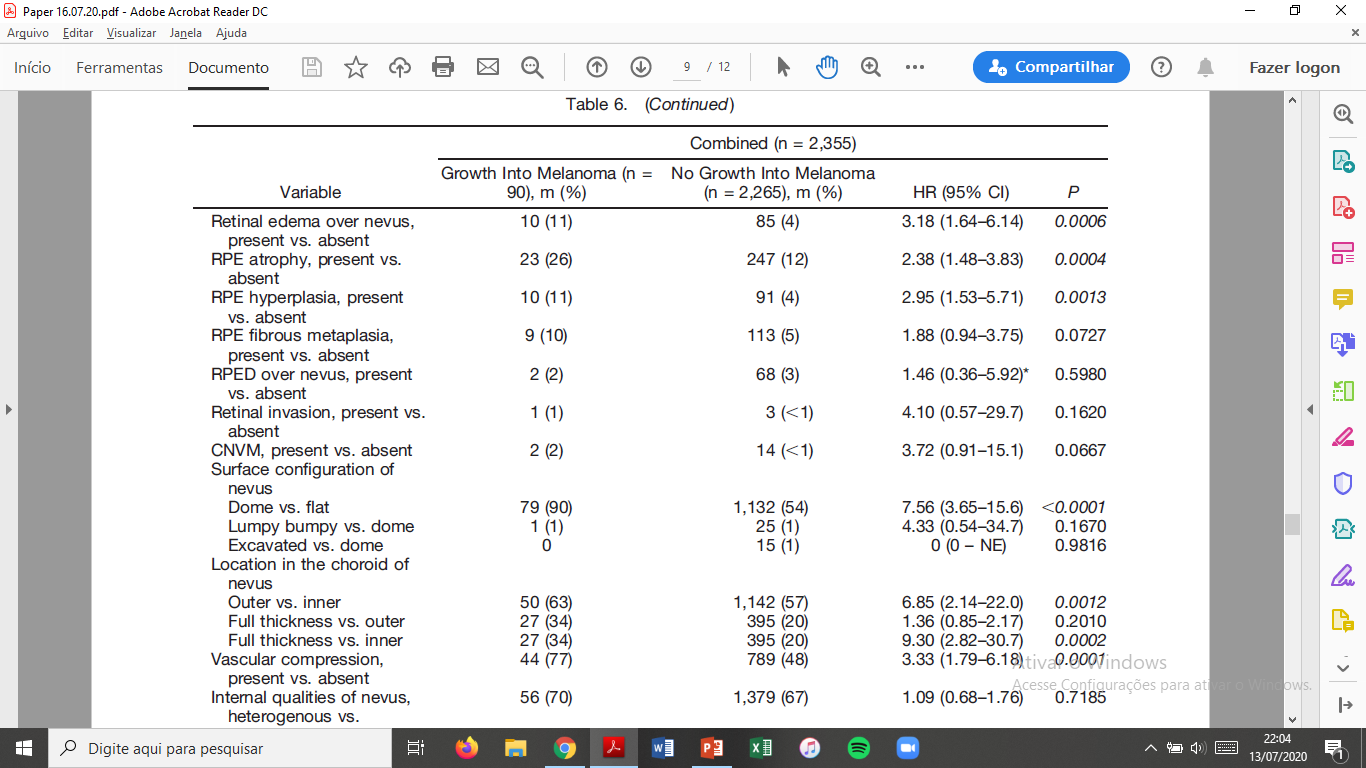 Introdução
Metodologia
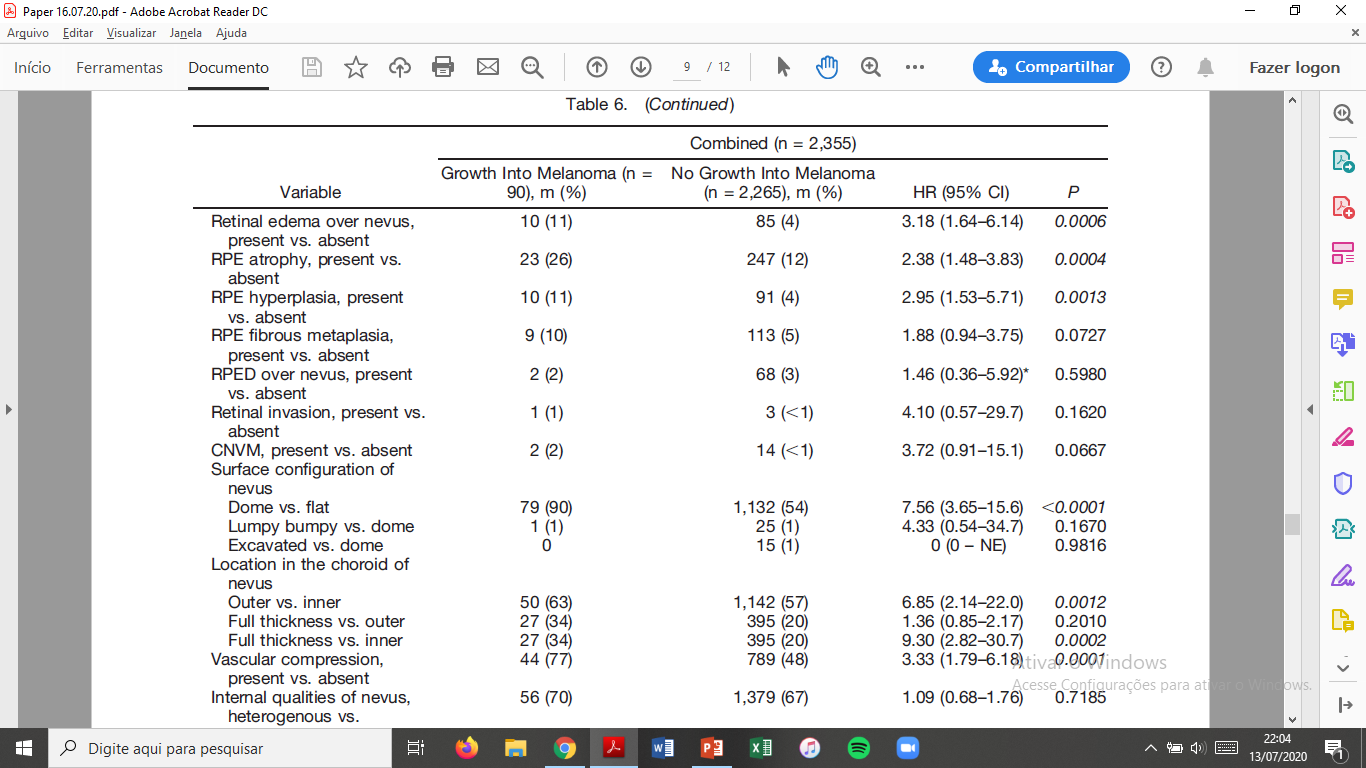 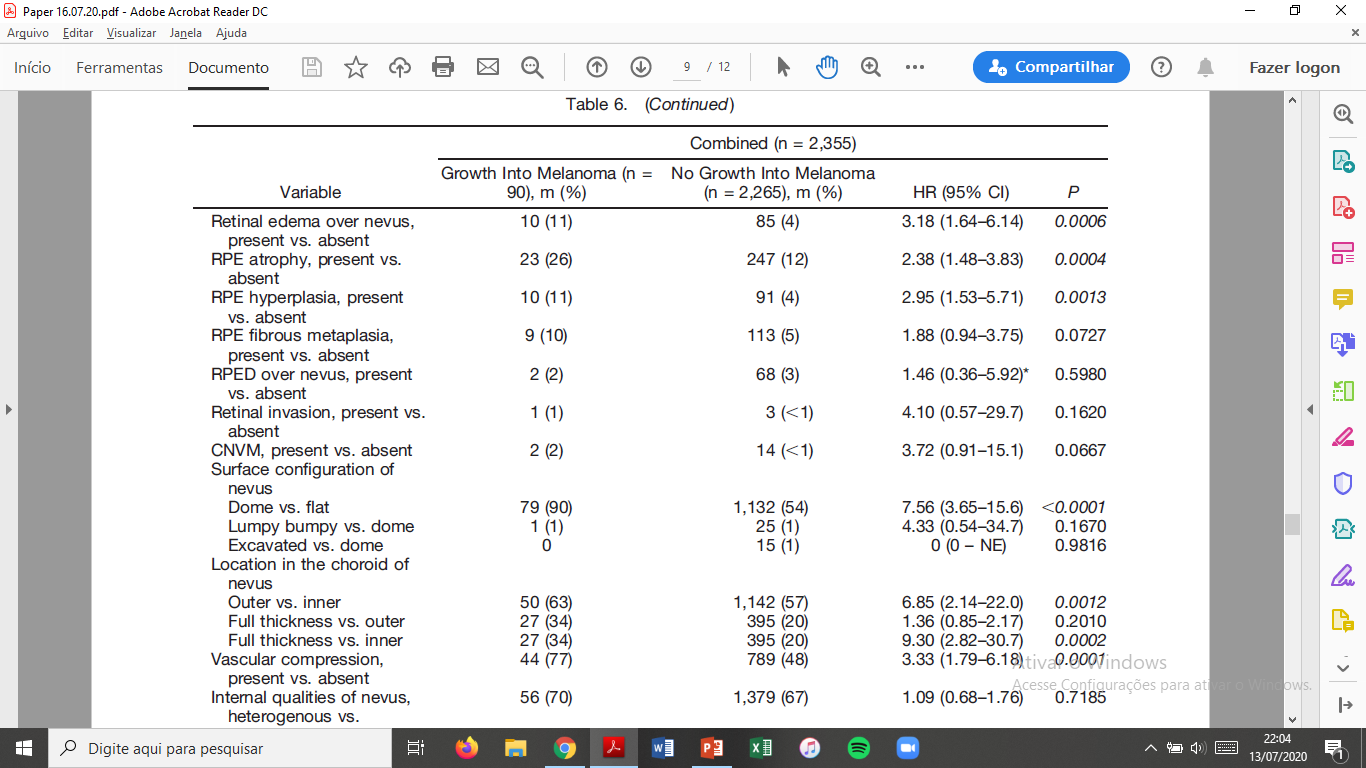 Resultados
Discussão
Conclusão
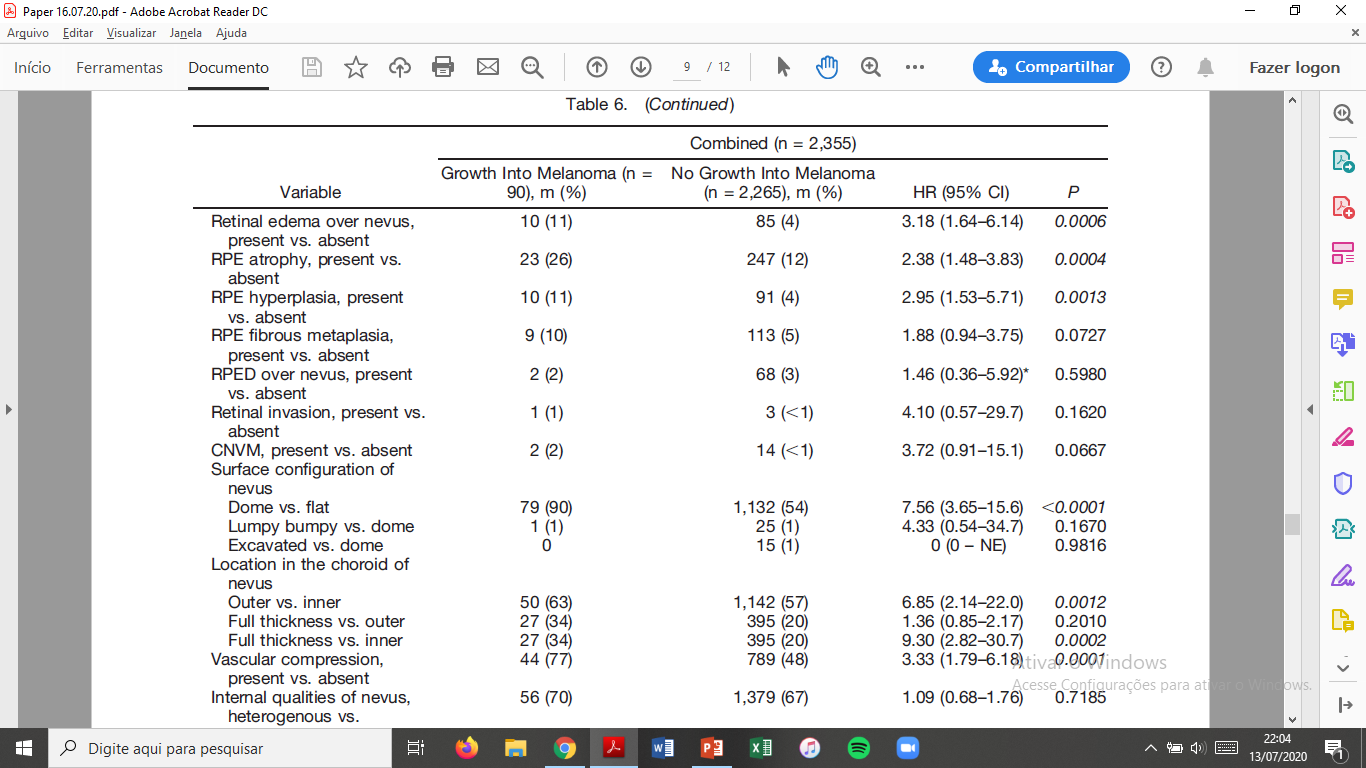 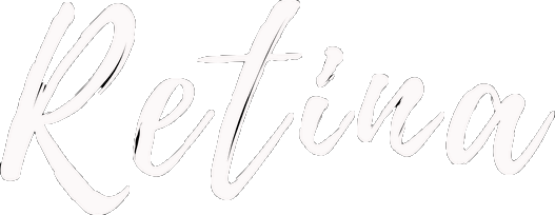 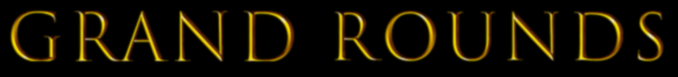 Resultados
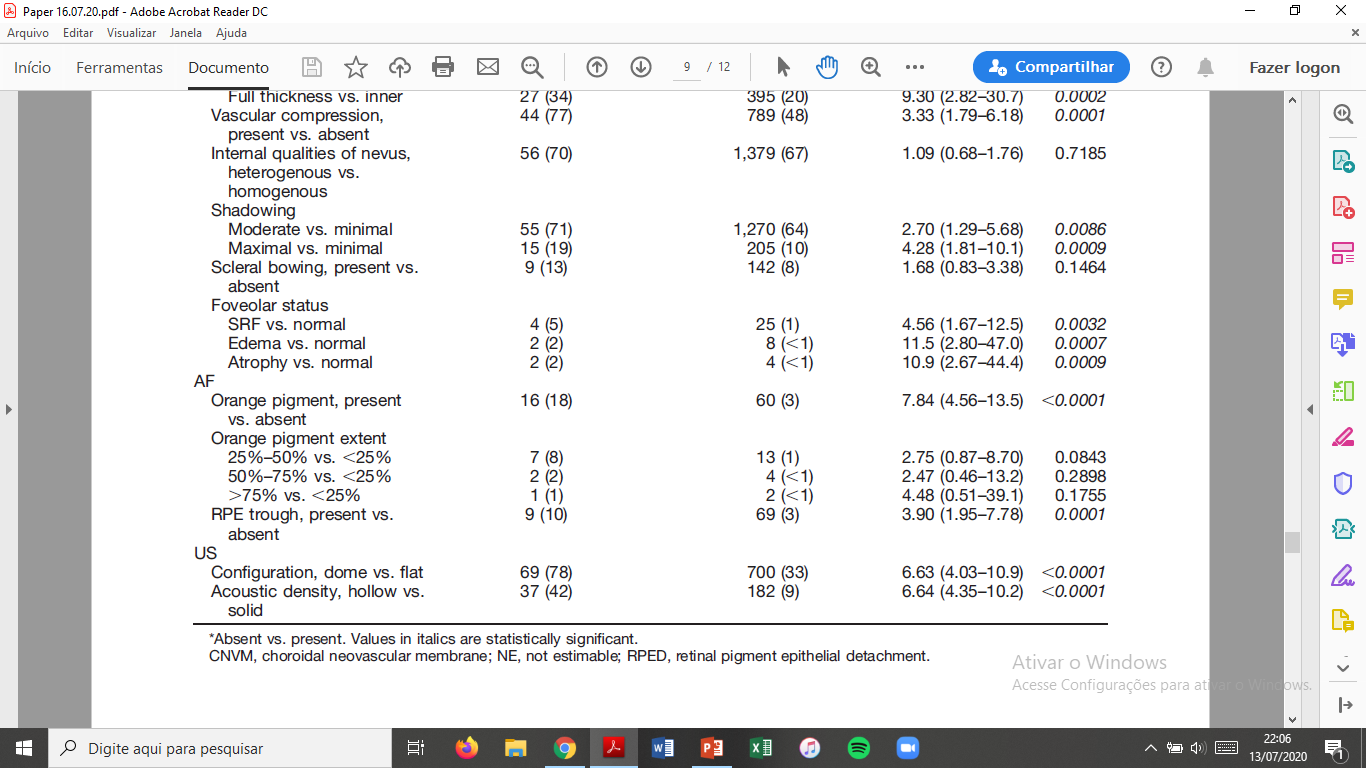 Introdução
Metodologia
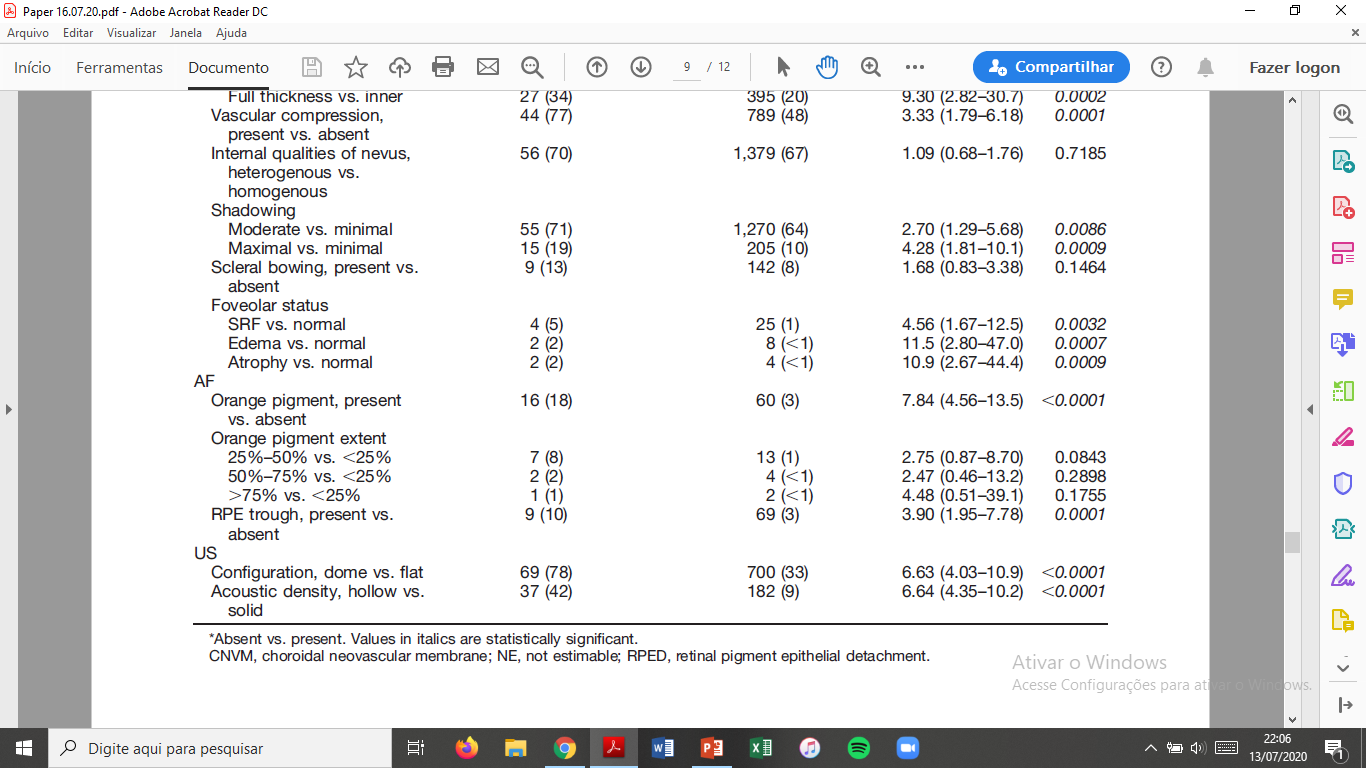 Resultados
Discussão
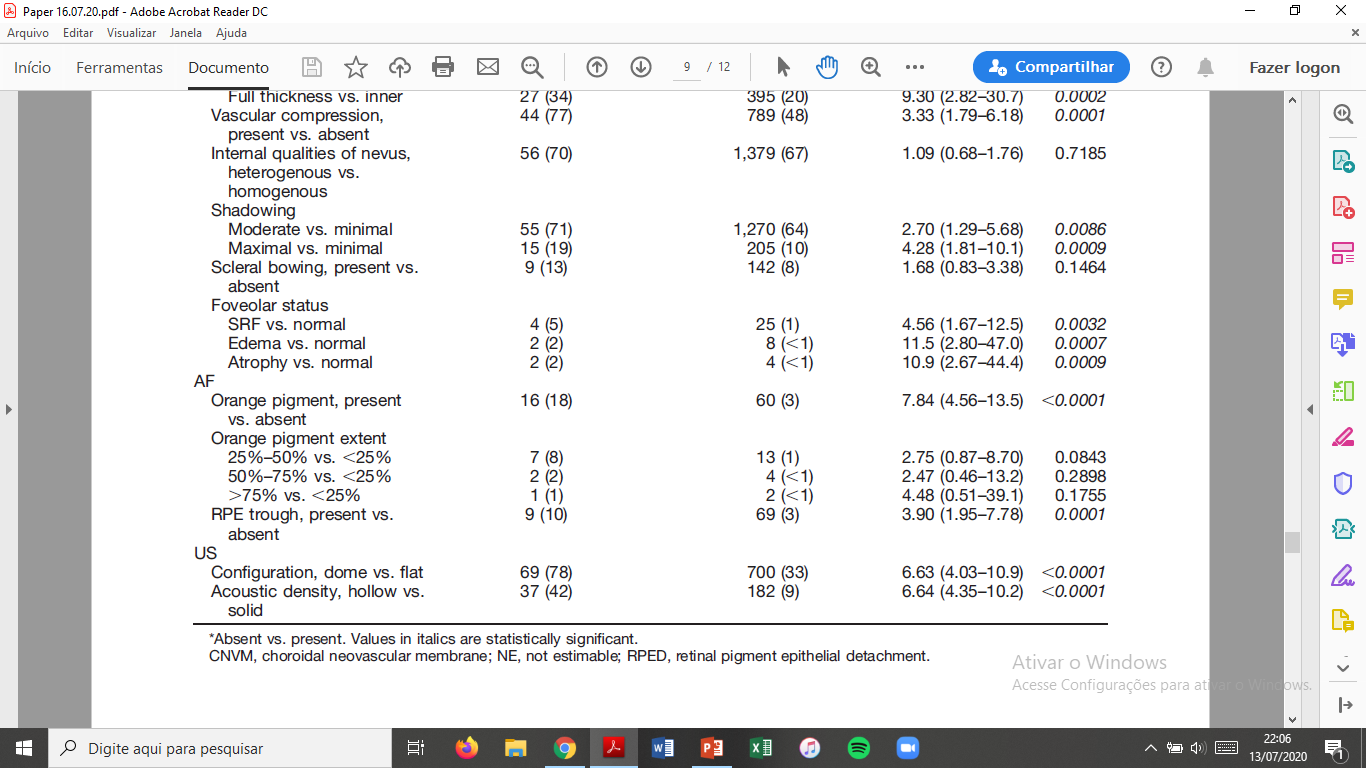 Conclusão
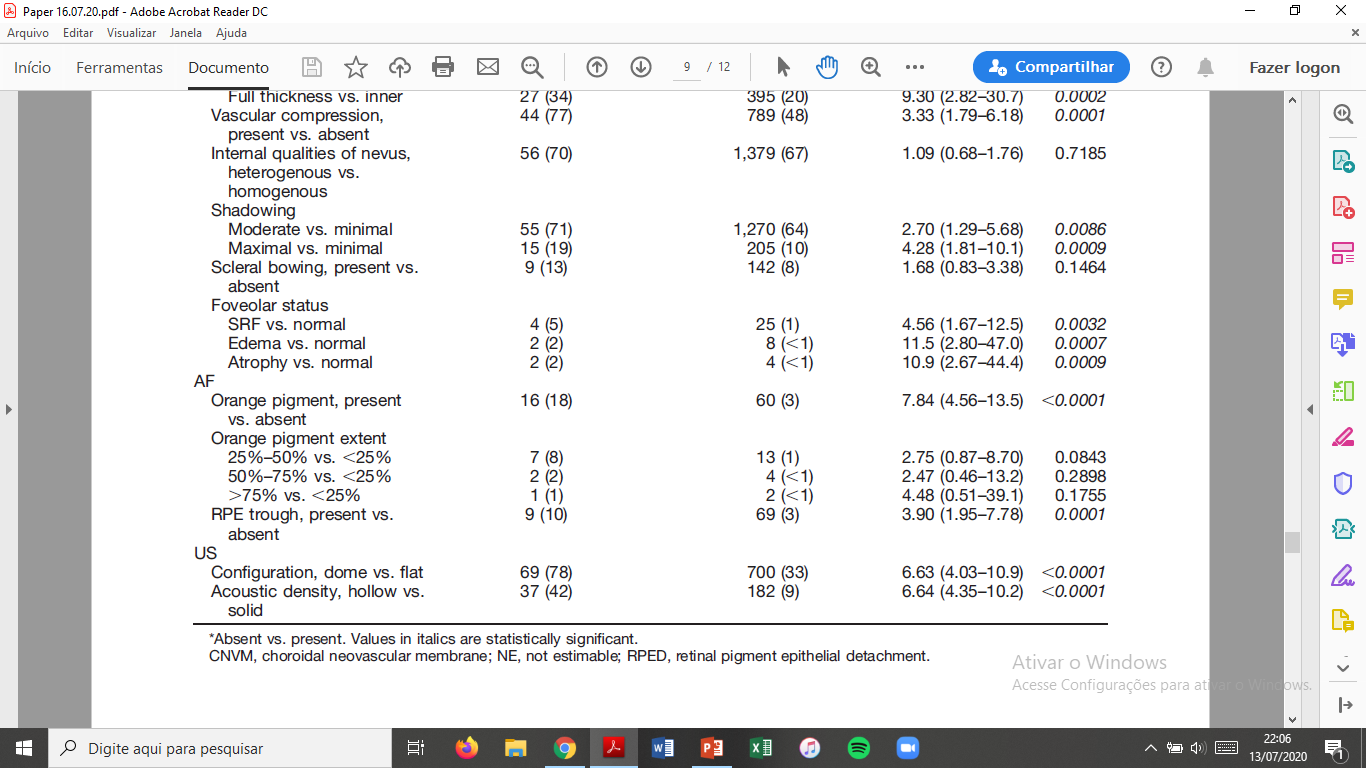 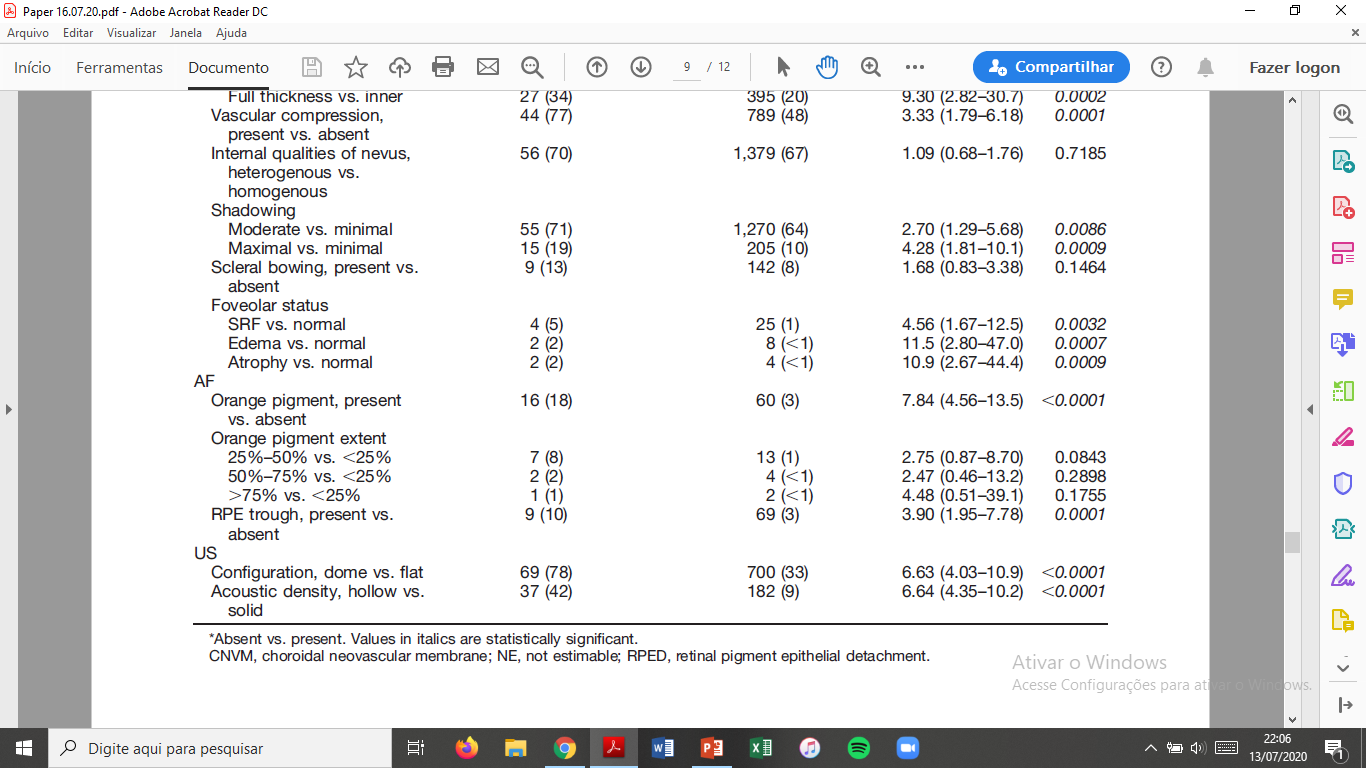 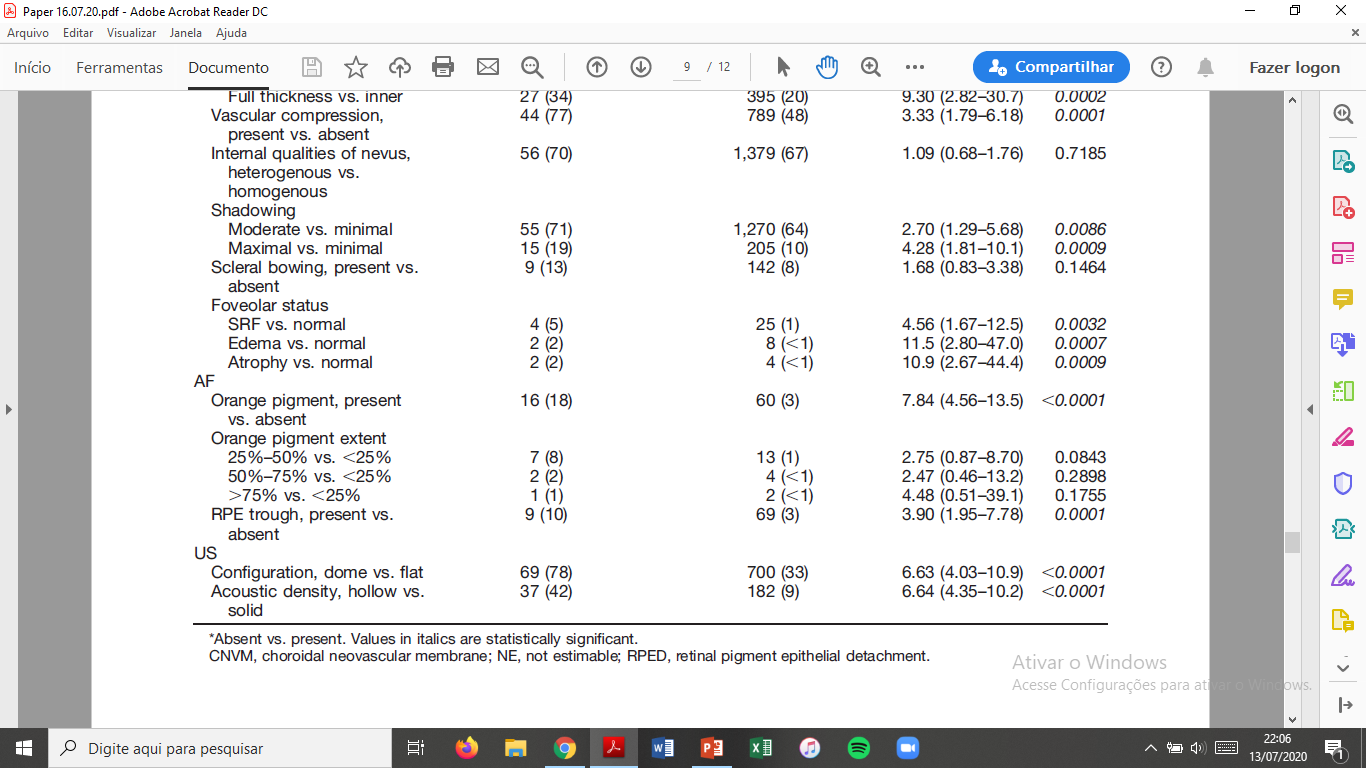 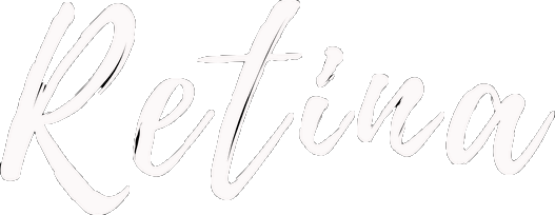 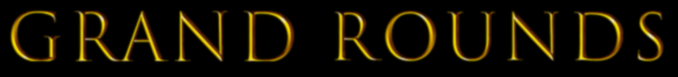 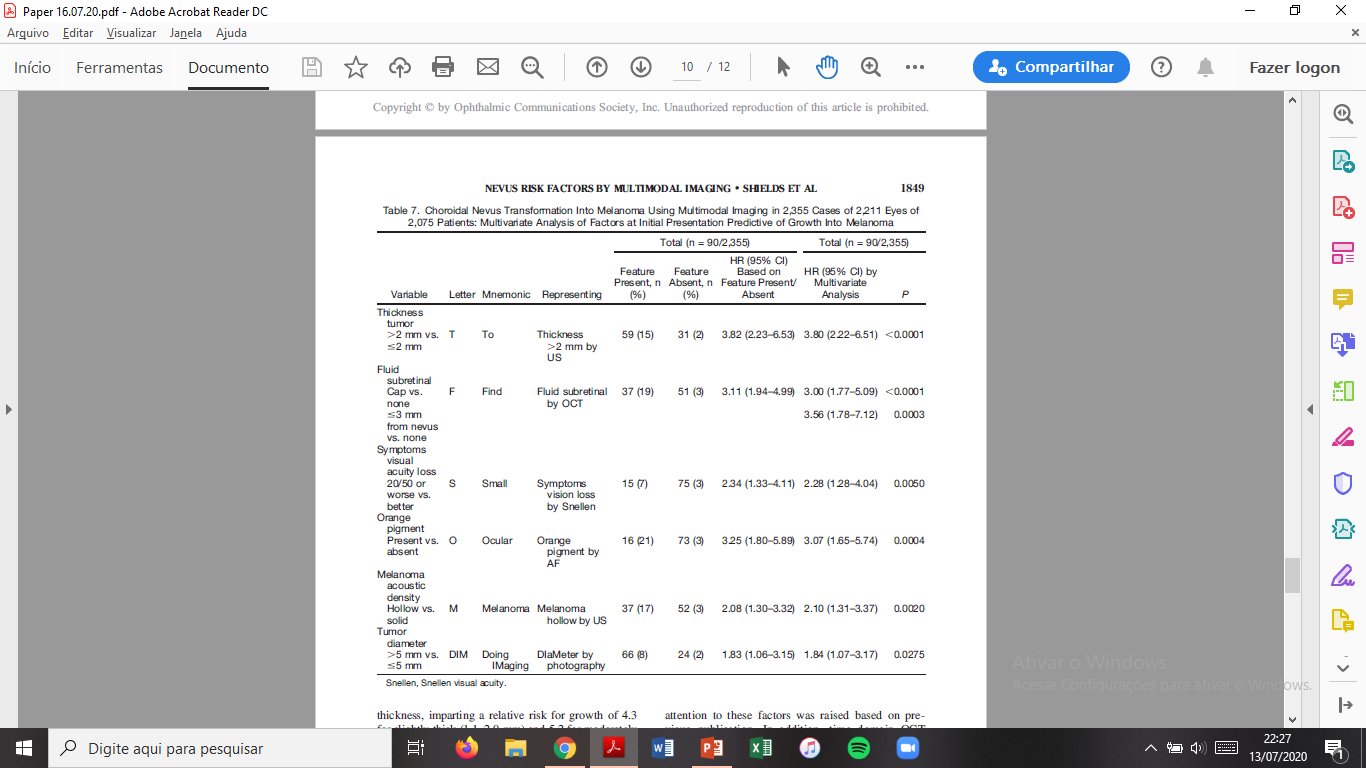 Introdução
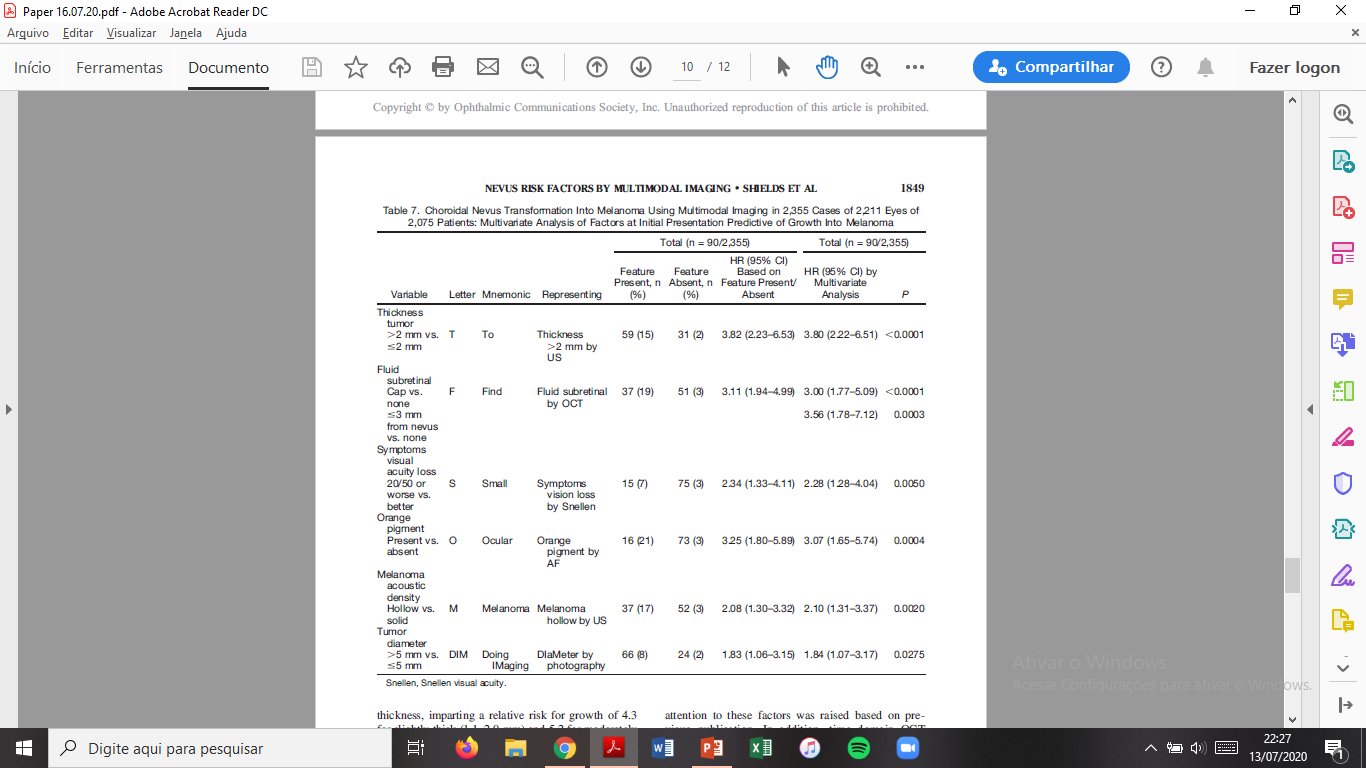 Metodologia
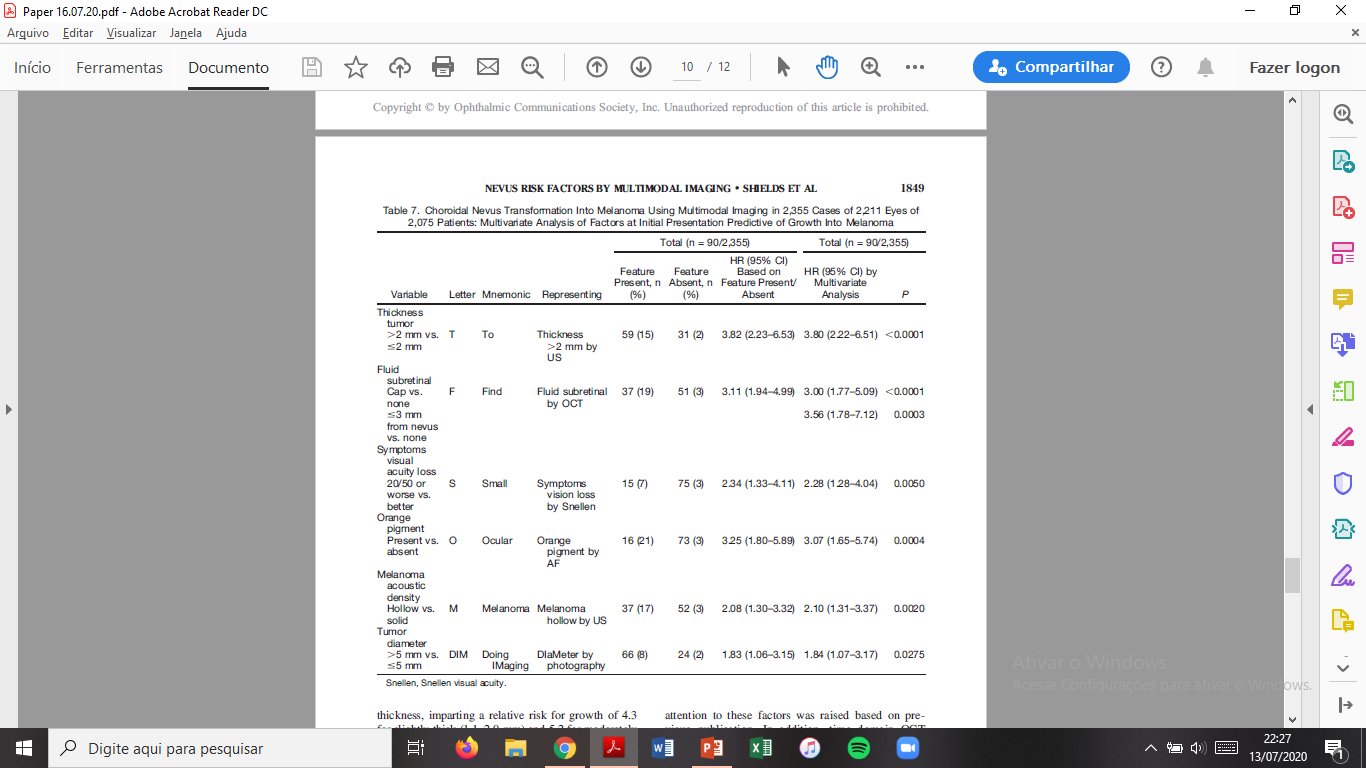 Resultados
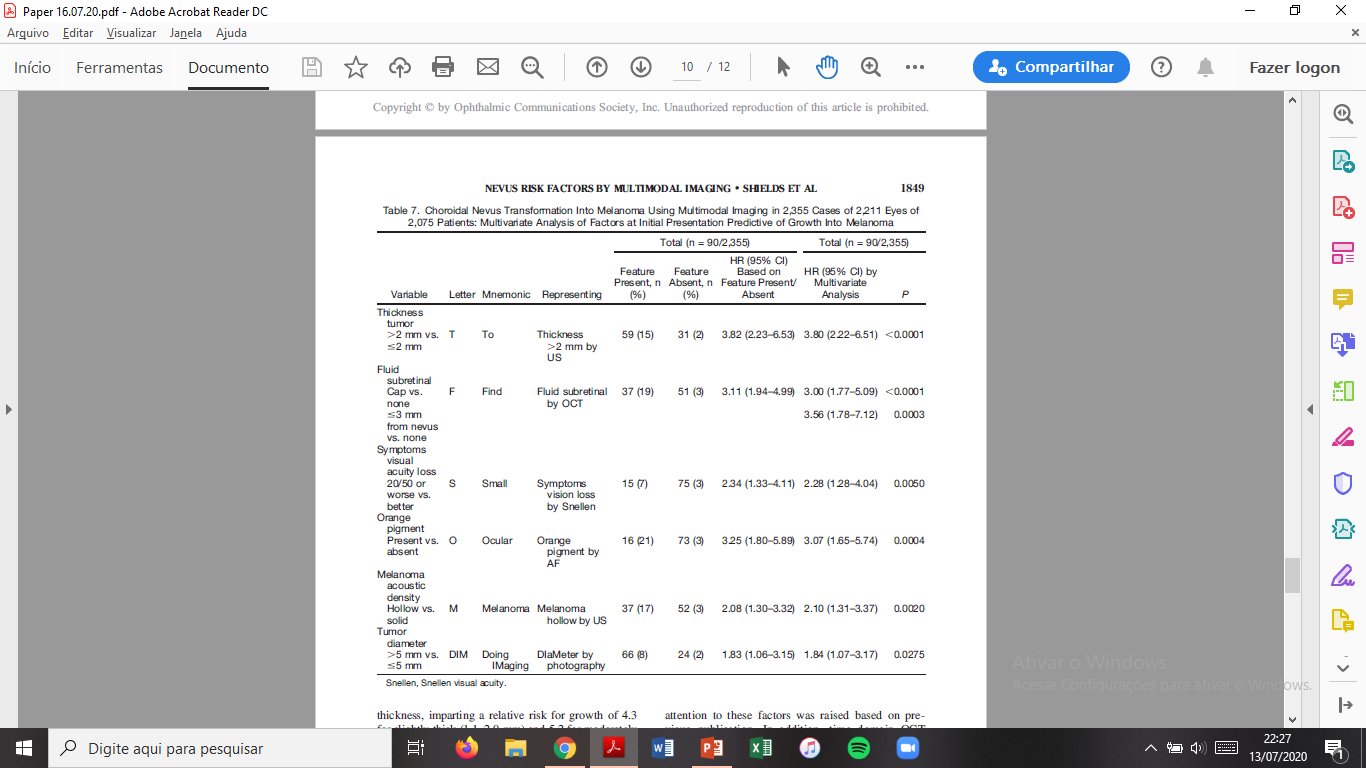 Discussão
Conclusão
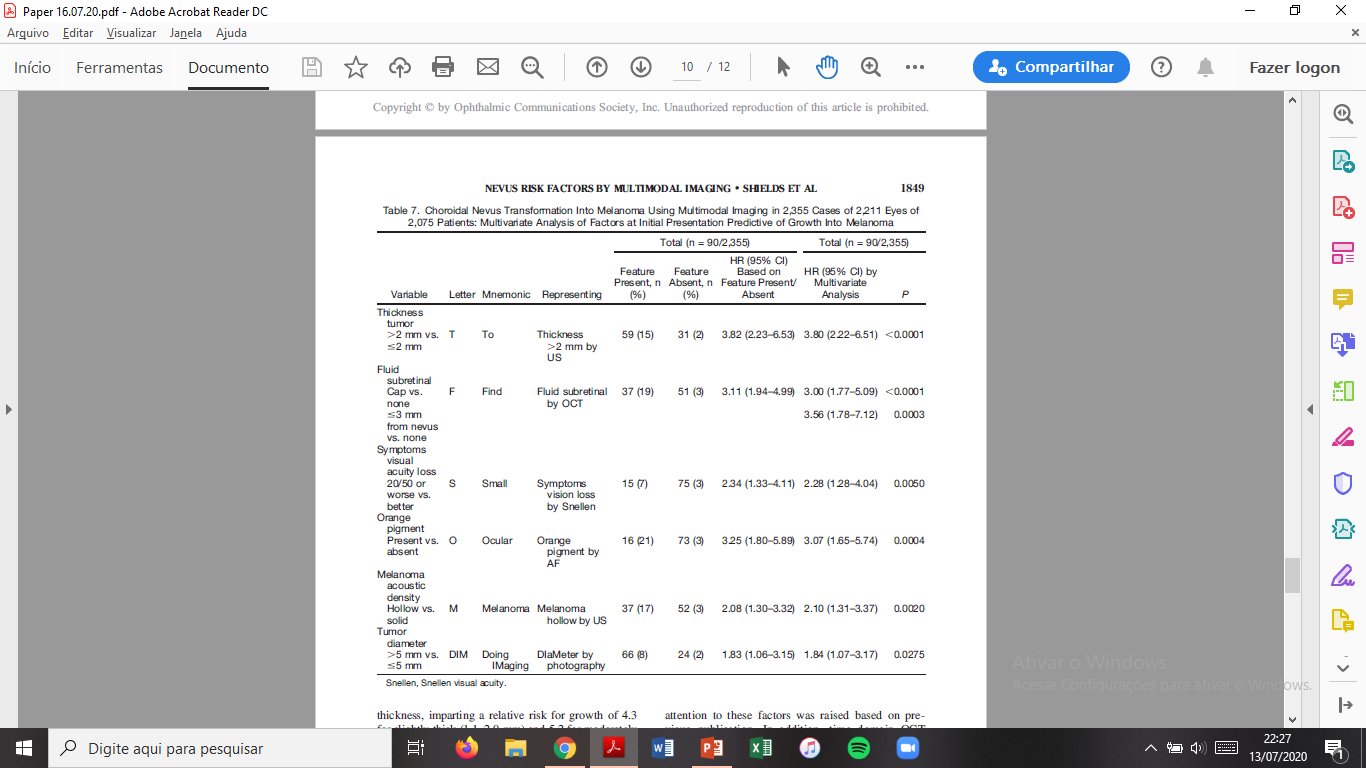 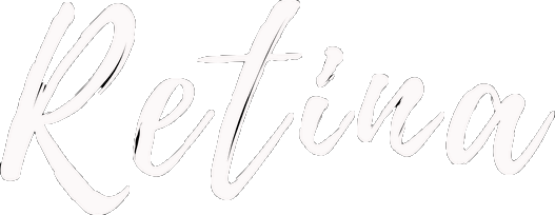 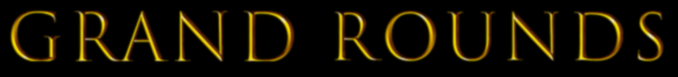 Resultados
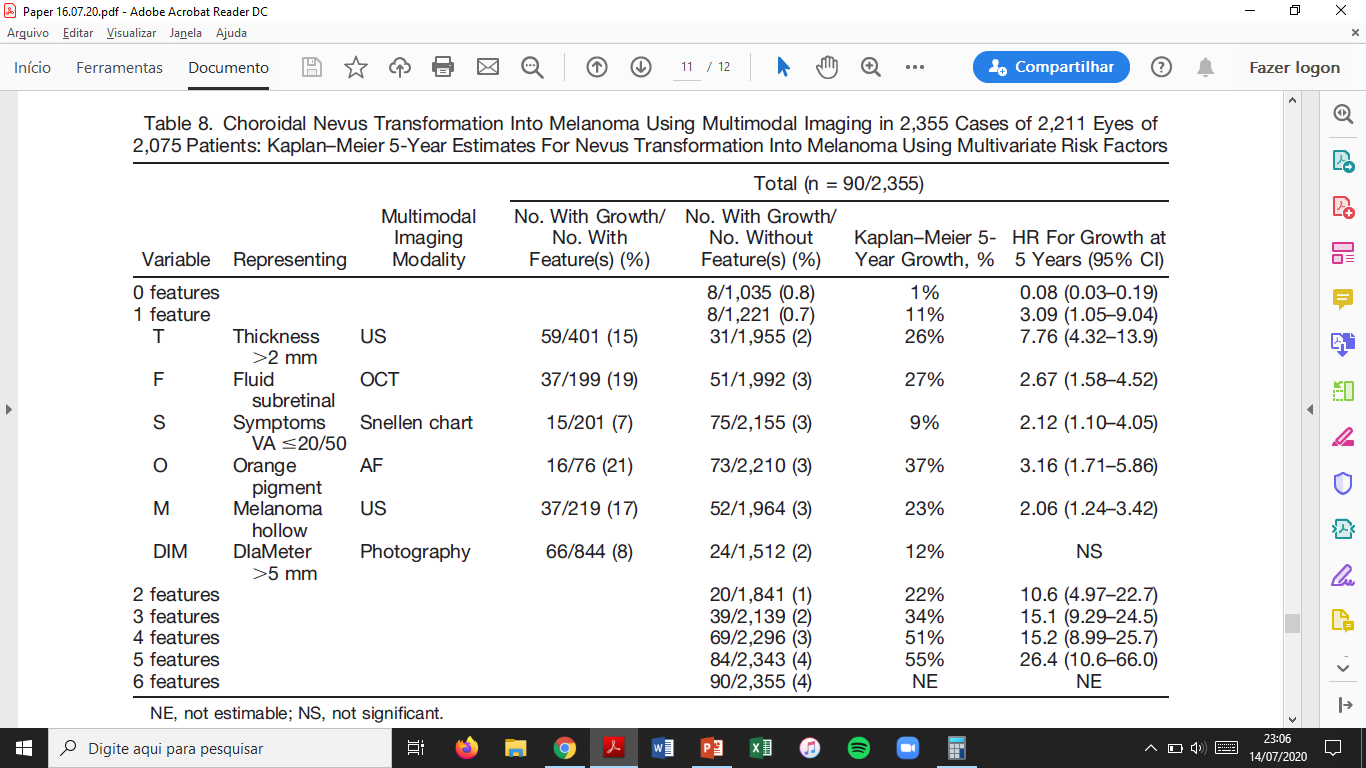 Introdução
Metodologia
Resultados
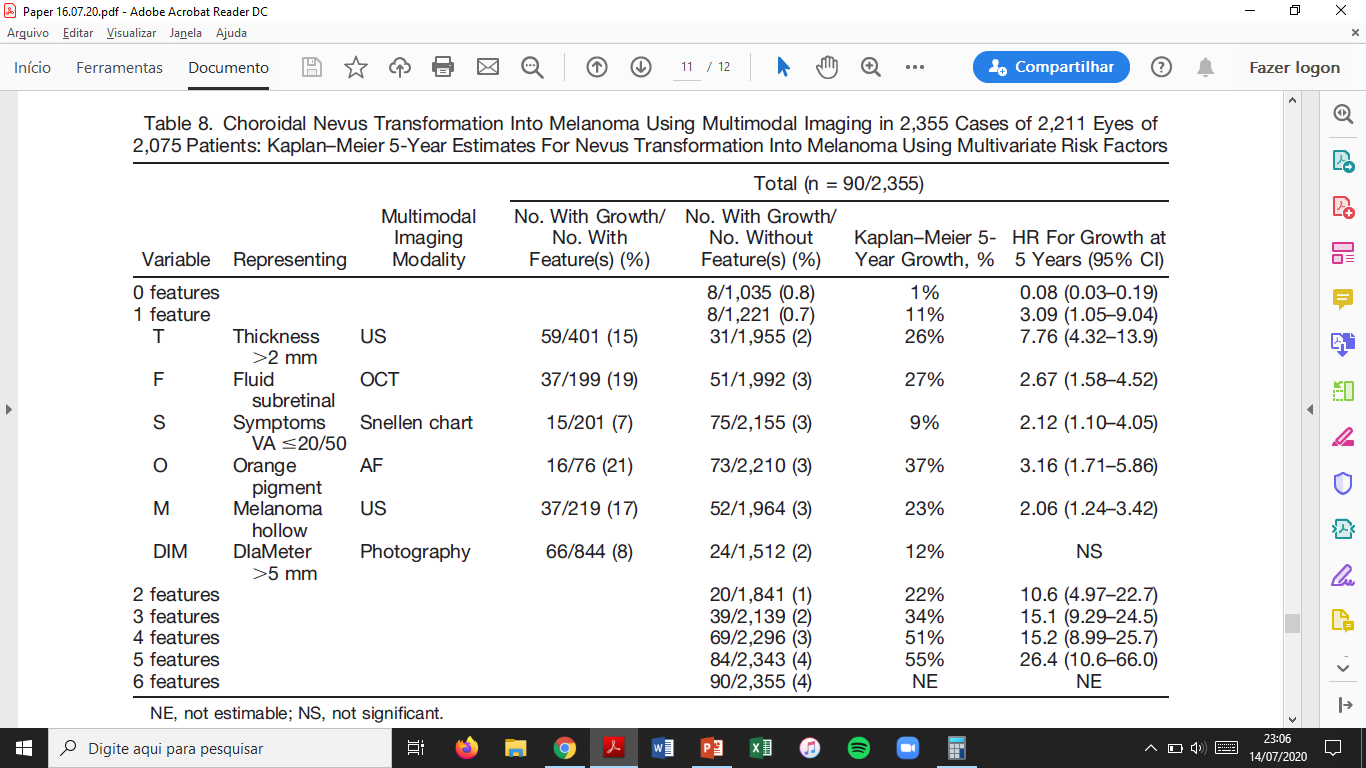 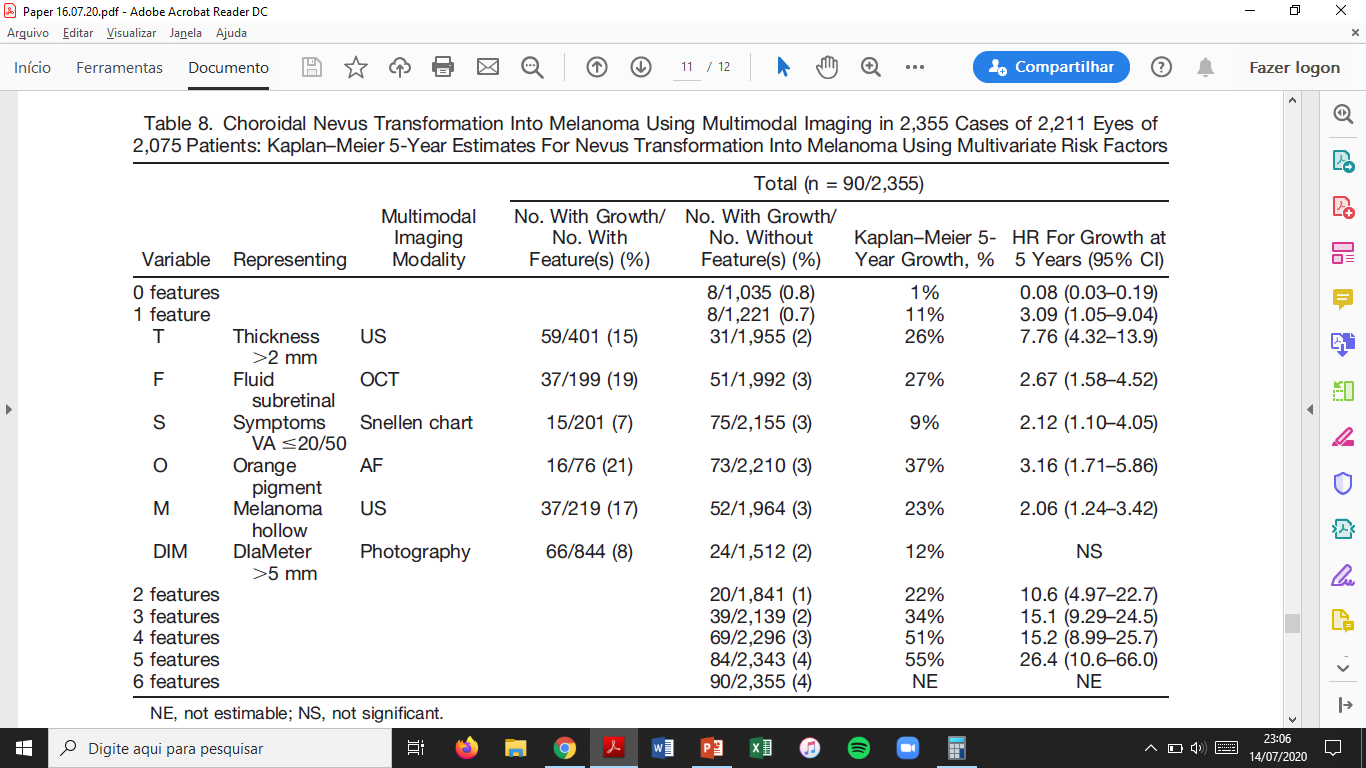 Discussão
Conclusão
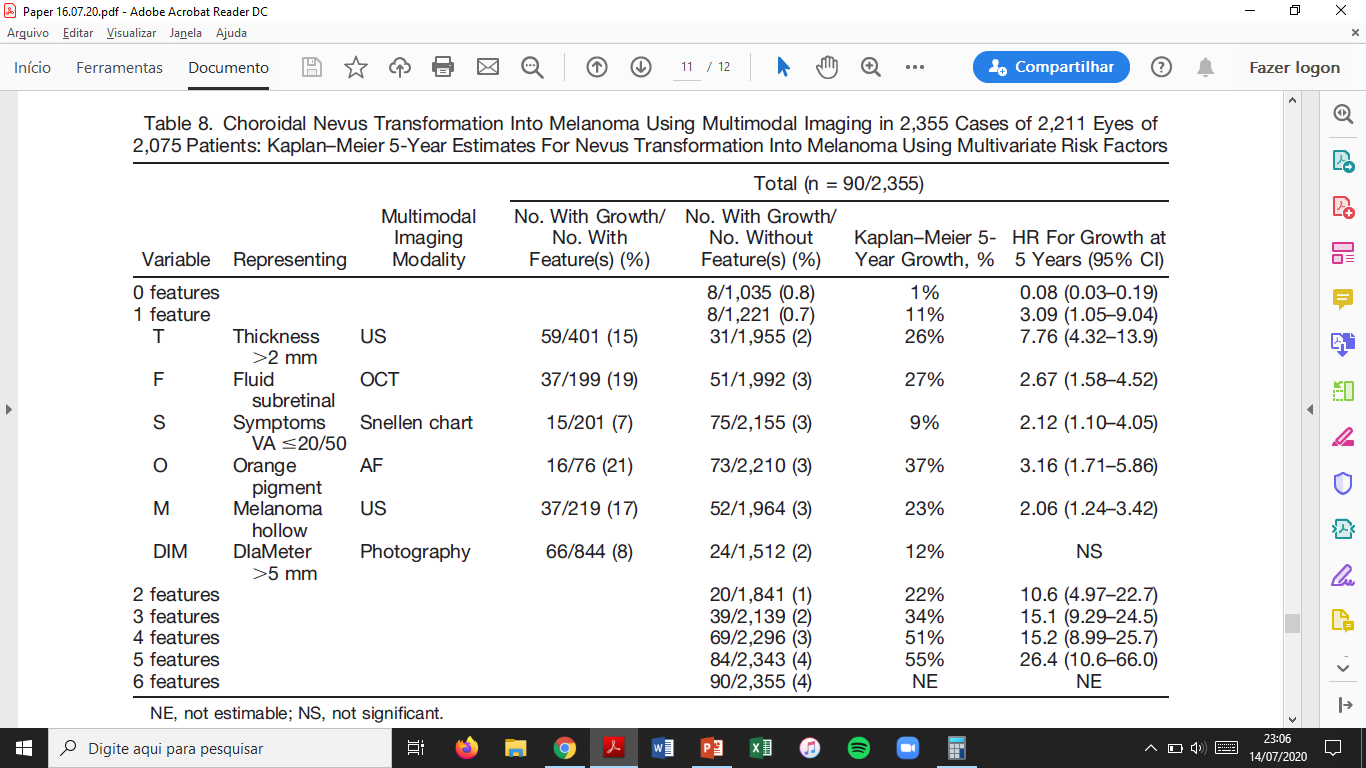 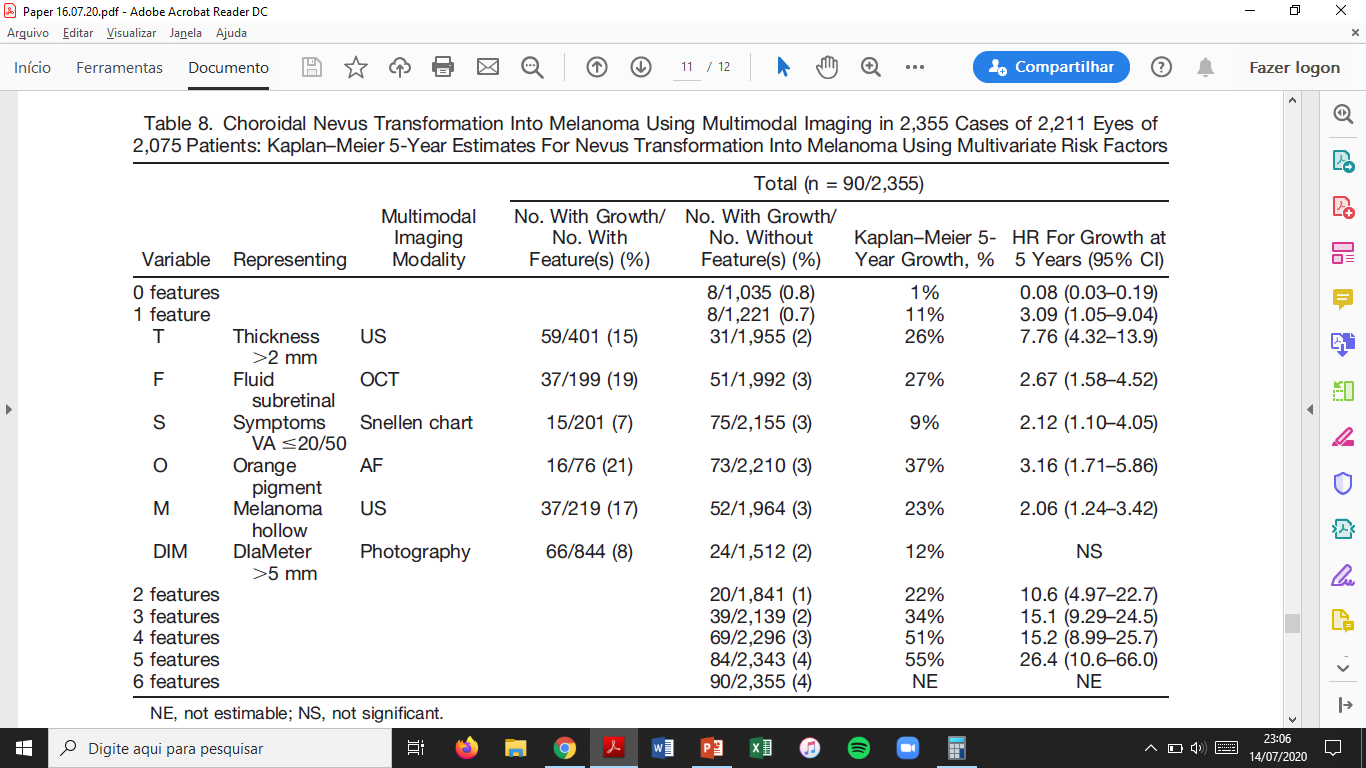 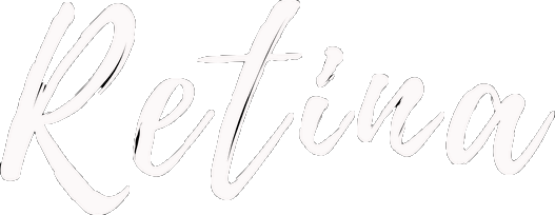 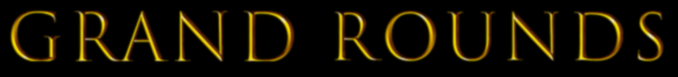 Discussão
Introdução
Crescimento -> melanoma
Butler et al, 1994: 98 (33%) x 90 (2,4%) presente estudo
Critérios de inclusão subjetivos
Fatores de risco
Shields et al, 1995: coorte de 1.329 pacientes - TFSOM
RR (espessura): 4,30 (1,1-2,0 mm) e 5,20 (2,1-3,0 mm) x 3,82 presente estudo
RR (fluido sub-retiniano): 1,40 x 3,11 presente estudo
RR (pigmento alaranjado): 1,50 x 3,25 presente estudo
Metodologia
Resultados
Discussão
SD-OCT e AF indisponíveis
Conclusão
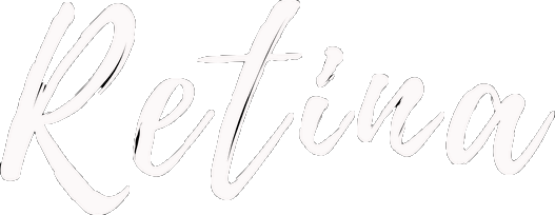 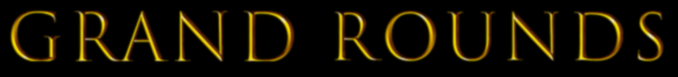 RR: risco relativo
Discussão
Introdução
Fatores de risco
Shields et al, 2009: coorte de 2.514 pacientes com tumores ≤ 3 mm
Kaplan-Meier: 1,9% (1a), 8,6% (5a) e 12,8% (10a) x 1,2%, 5,8% e 13,9% presente estudo
Fatores de risco semelhantes: TFSOM + UHHD
RR (fluido): 3,11 x 3,11
RR (pigmento): 2,75 x 3,25
Fatores significativos x não significativos (multivariada) no presente estudo
Sintomas (fotopsias/entomopsias)
Margem ≤ 3 mm do disco óptico
Ausência de drusas
Ausência de halo
Metodologia
Resultados
SD-OCT disponível
Discussão
Conclusão
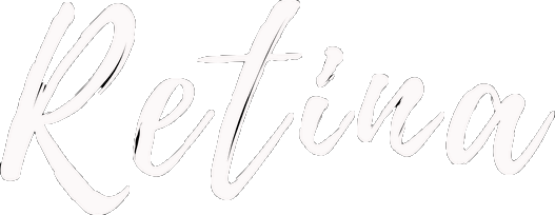 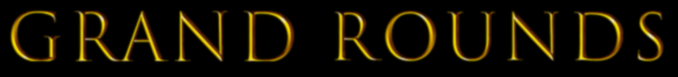 Discussão
Introdução
Limitações
Aprimoramento dos exames de imagem ao longo dos 10 anos de follow-up
Disponibilidade parcial dos exames
SD-OCT:  90%
AF: 96%
US: 90%
Metodologia
Resultados
Discussão
Conclusão
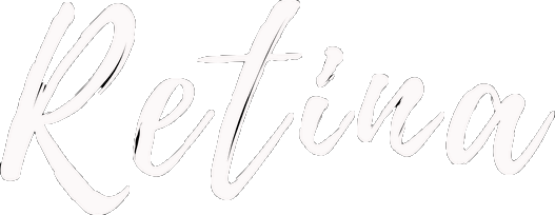 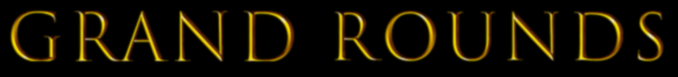 Conclusão
Introdução
Importância do estudo multimodal na detecção não invasiva de melanomas
Retinografia
Tomografia de coerência óptica
Autofluorescência do fundo de olho
Ultrassonografia ocular
Metodologia
Critérios objetivos
Decisão personalizada
Resultados
Discussão
Conclusão
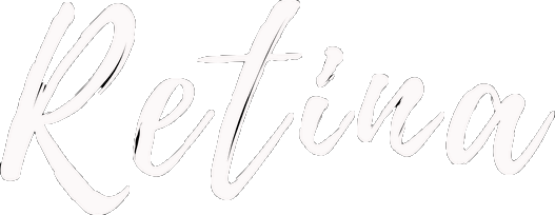 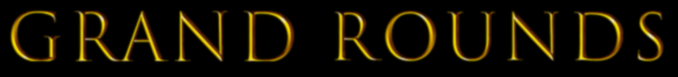 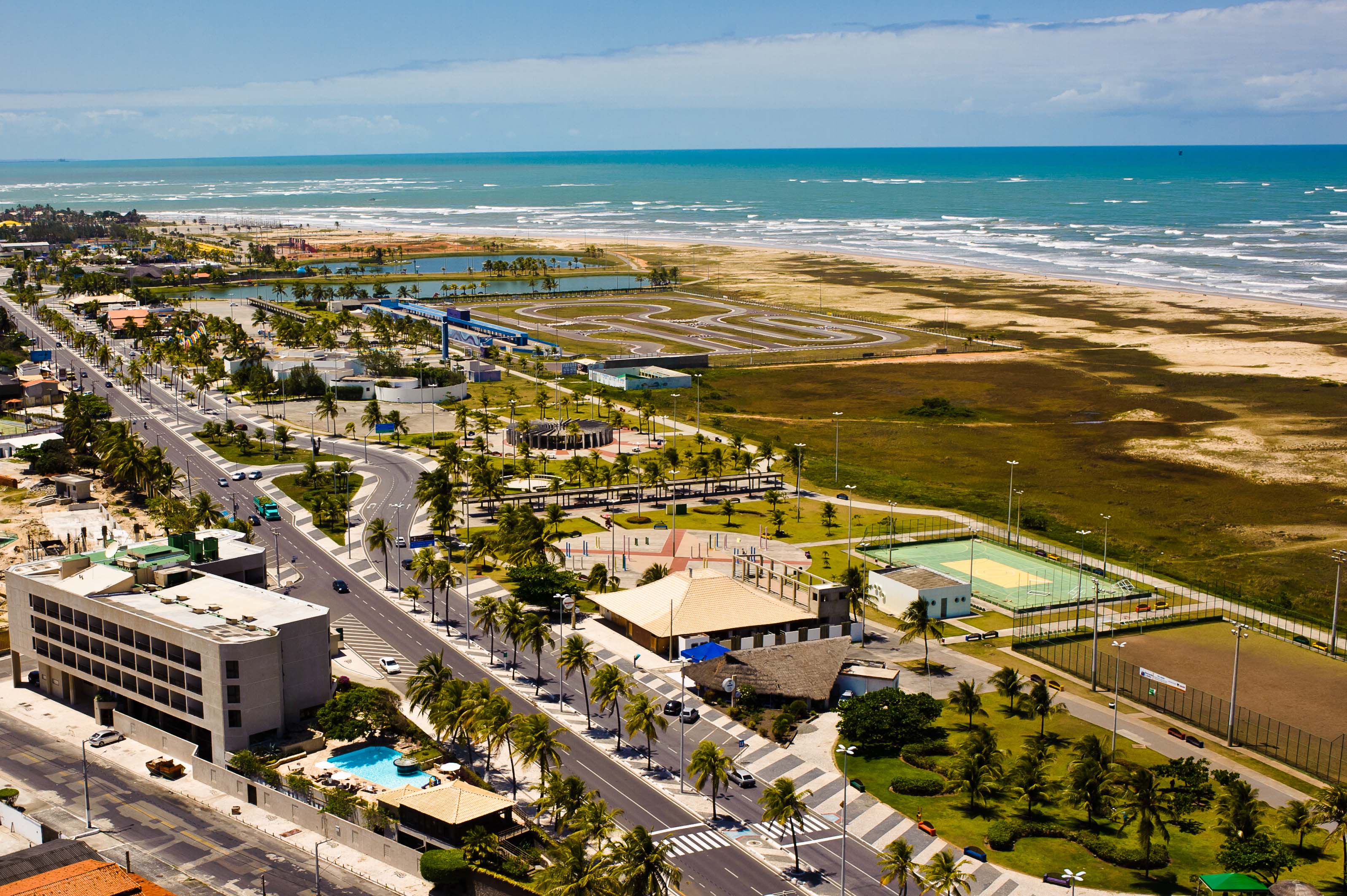 Obrigado!
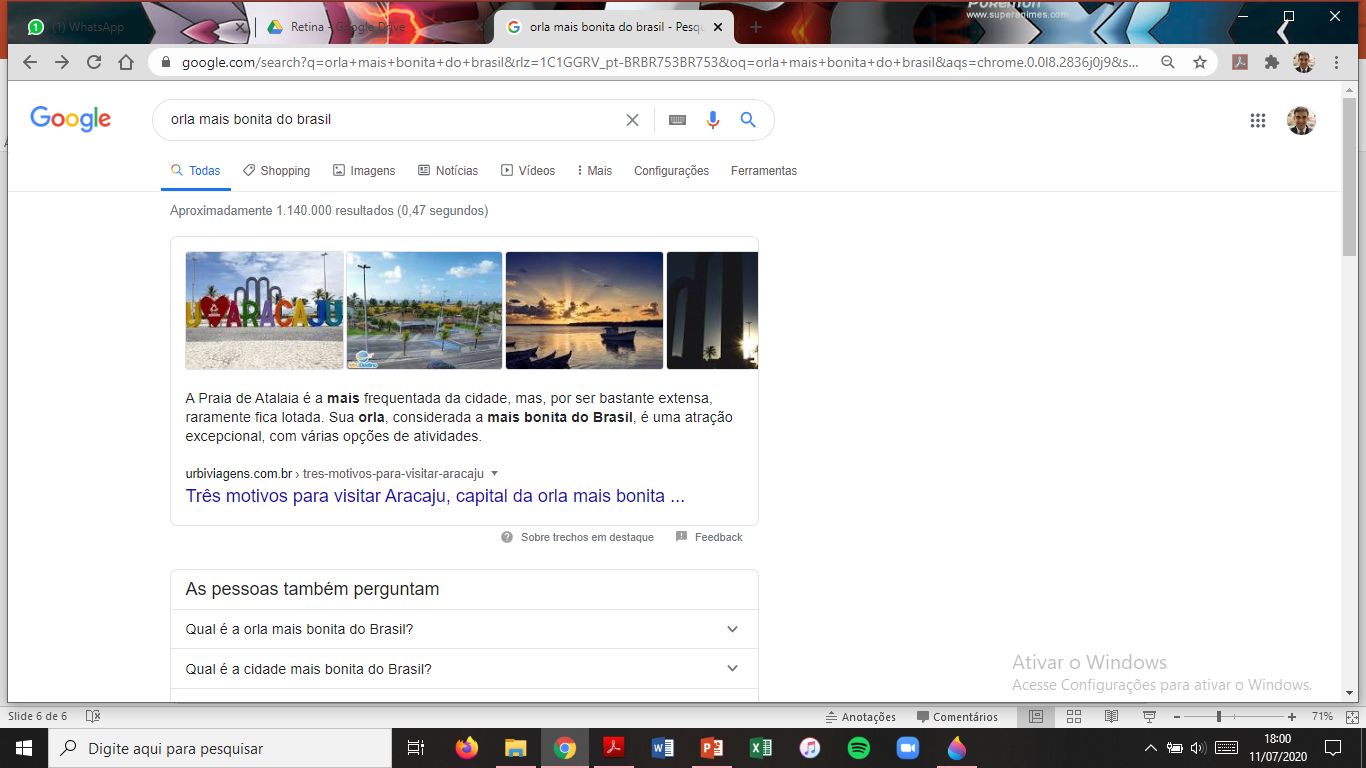